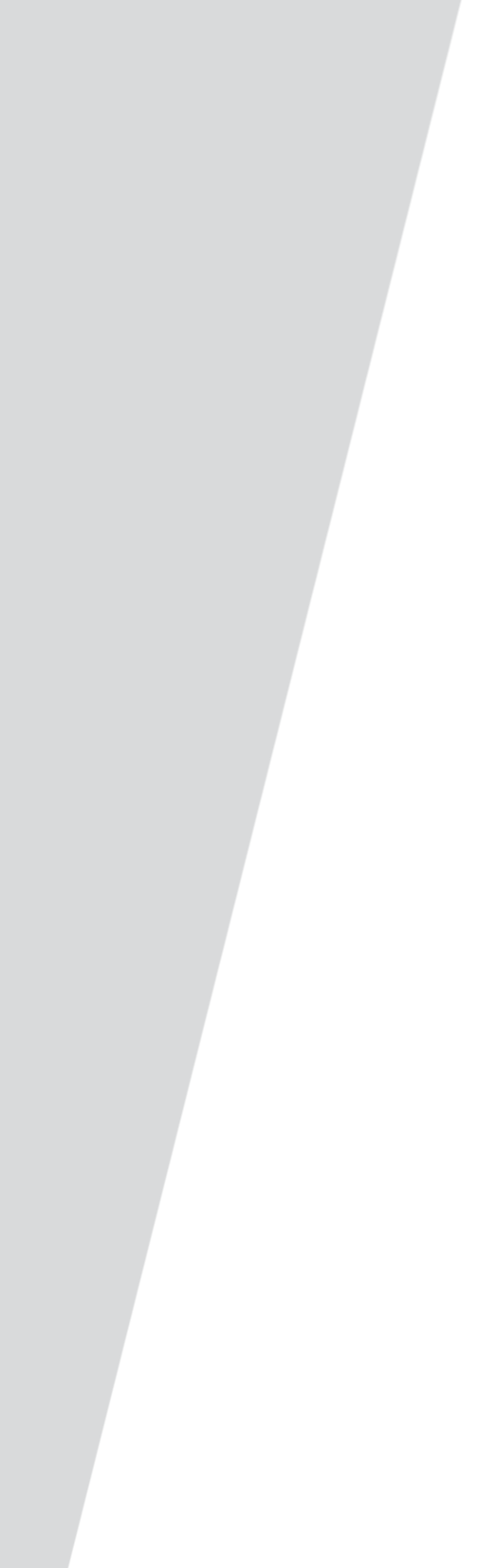 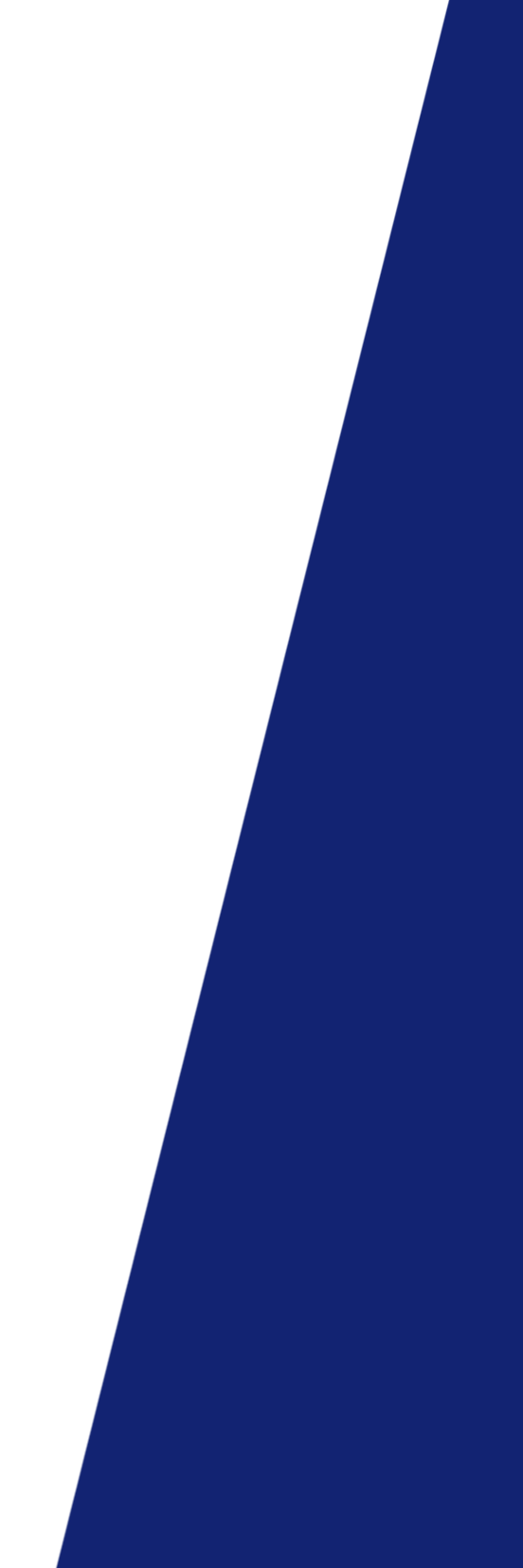 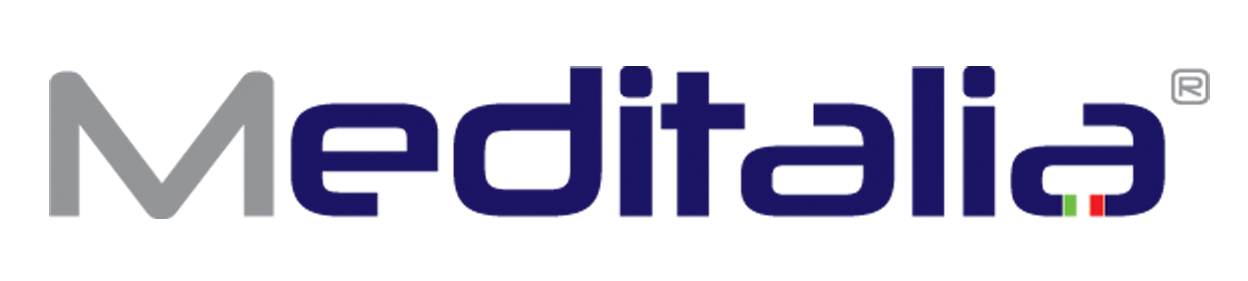 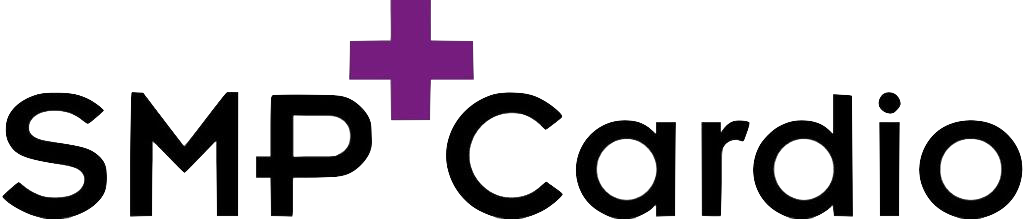 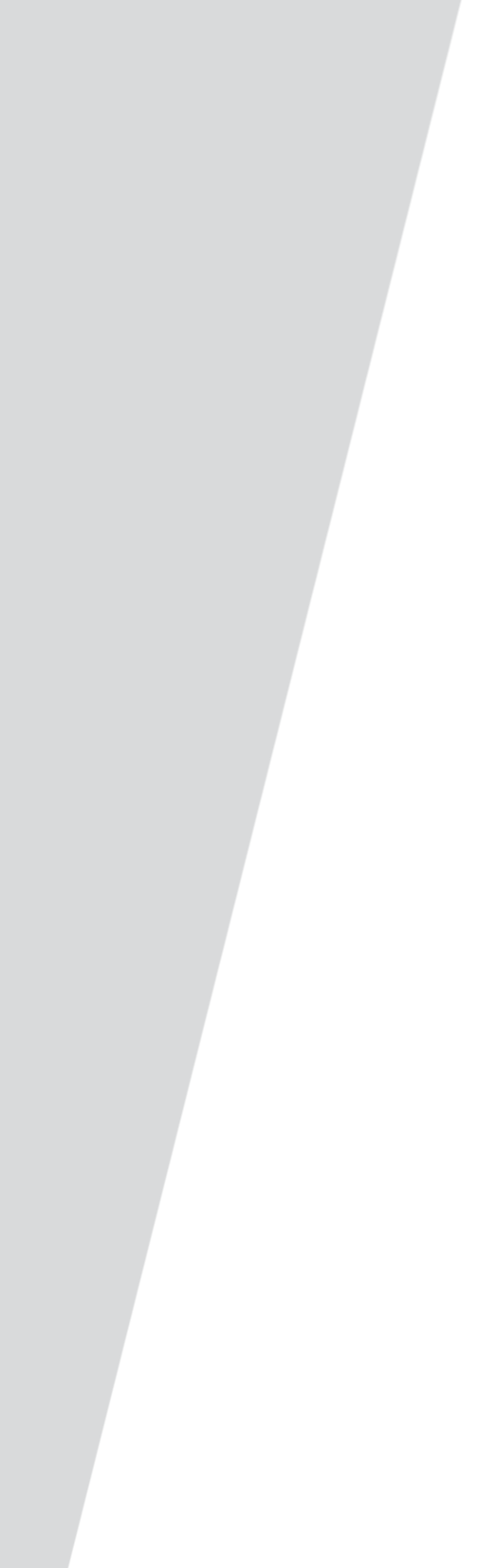 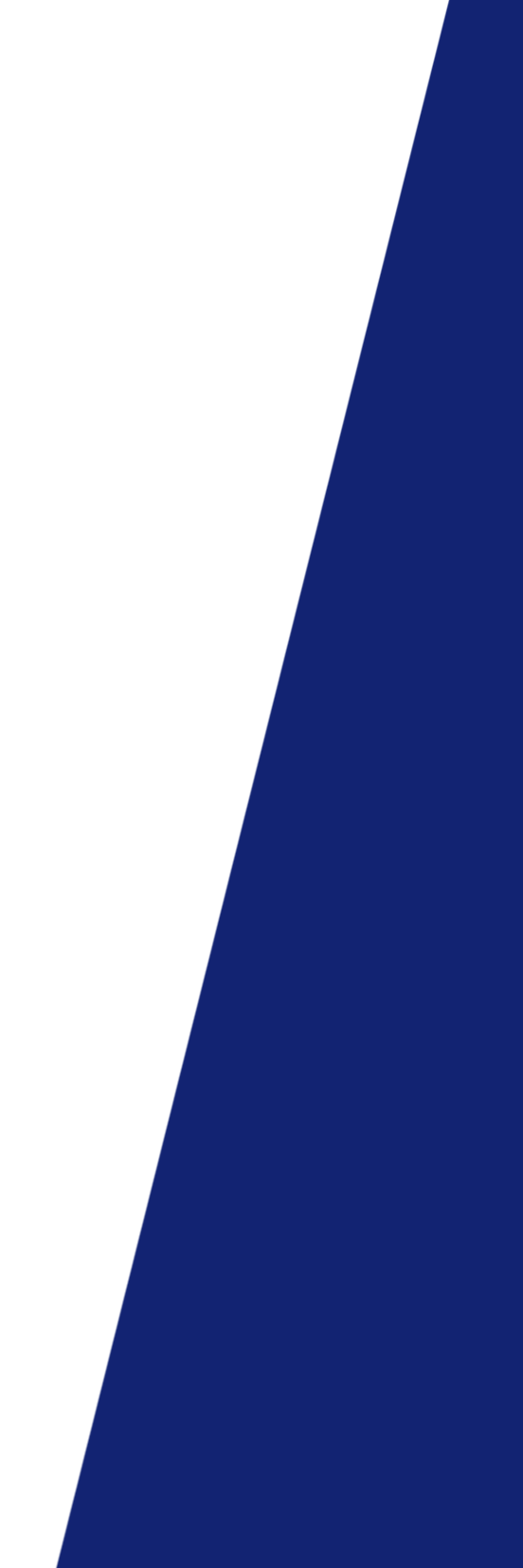 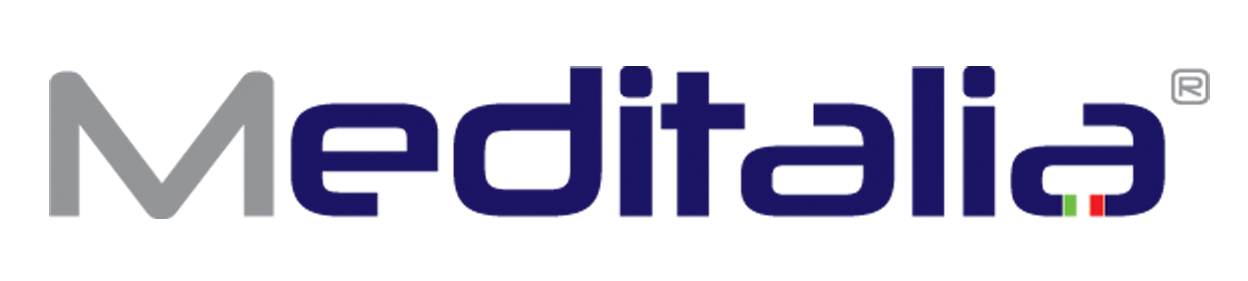 Meditalia producerar engångsinstrument till flexibel endoskopi och har varianter av de vanligaste produkterna som används. 
Detta inkluderar biopsitänger, griptänger, snaror, injektionsnålar, polypnät, clips som kan re- positioneras, guidewires, bitblock, rengöringsborstar med mera.
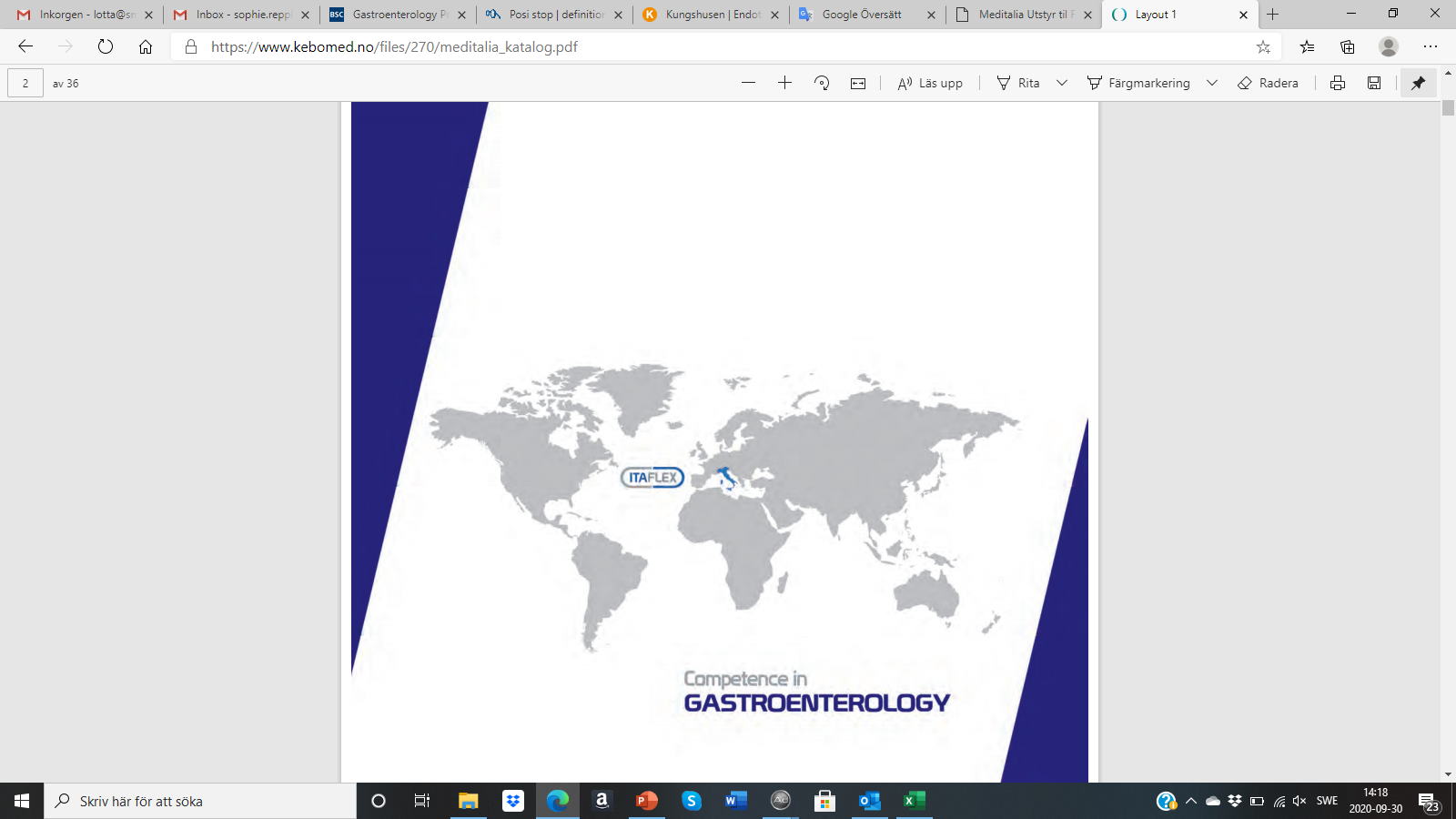 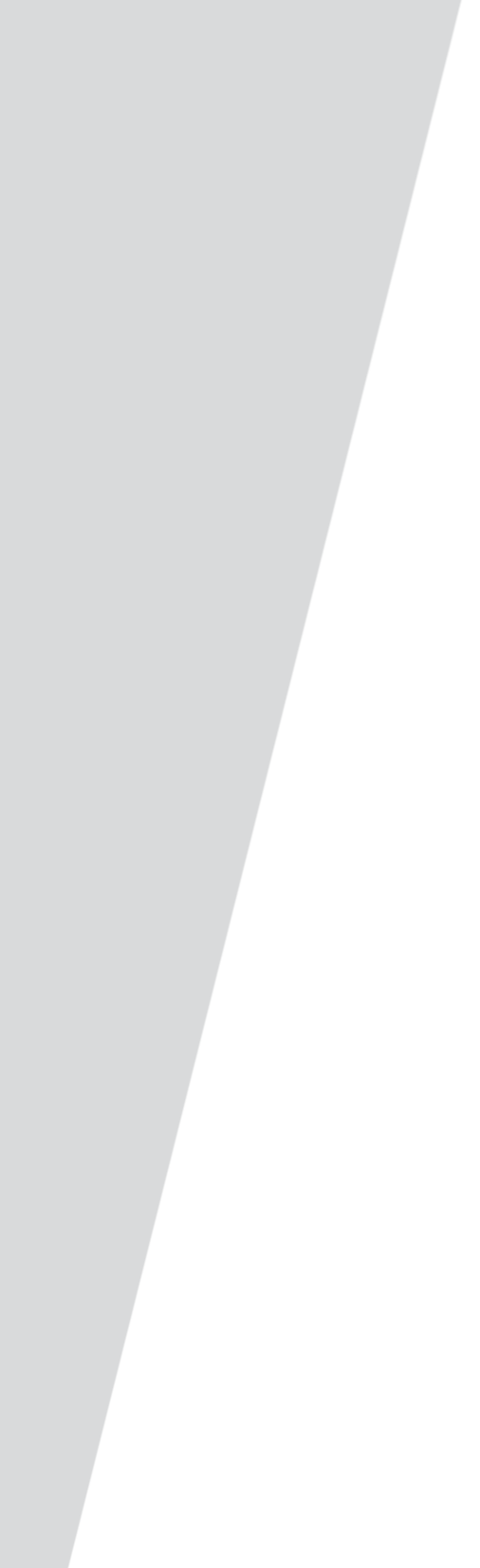 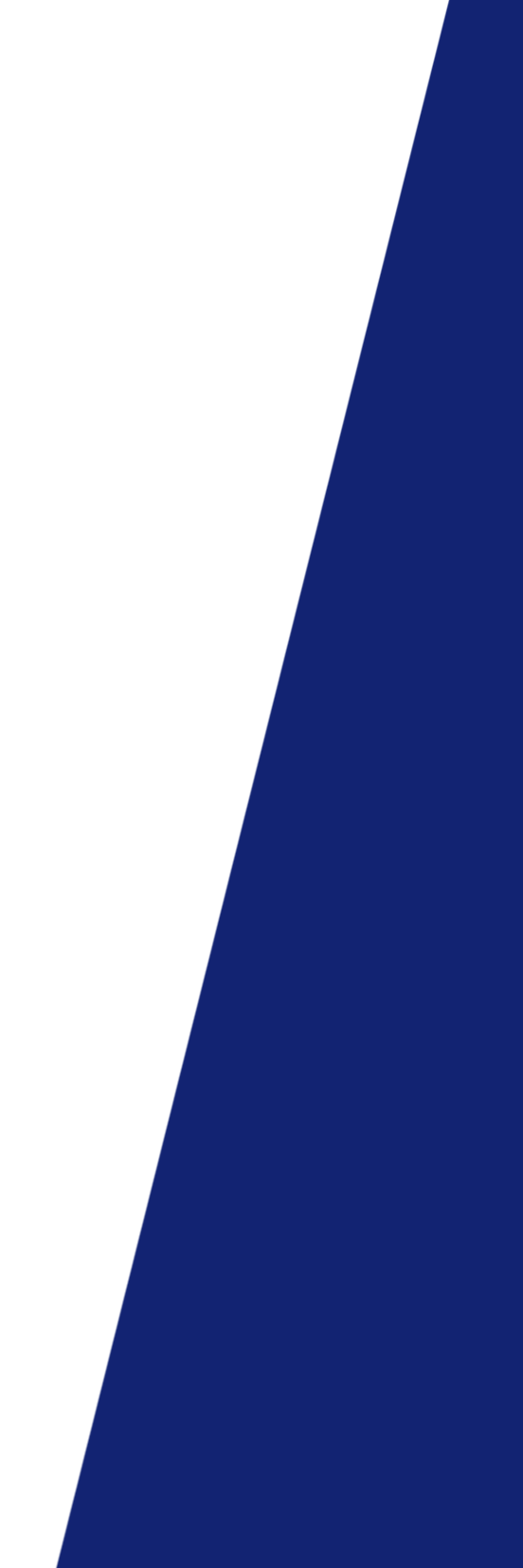 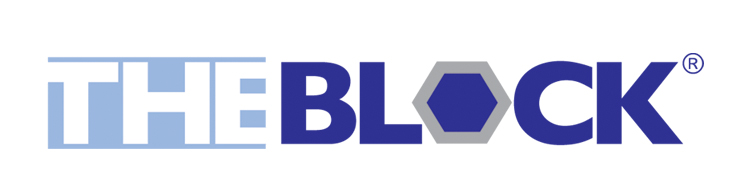 2.10 Bitmunstycken engångs
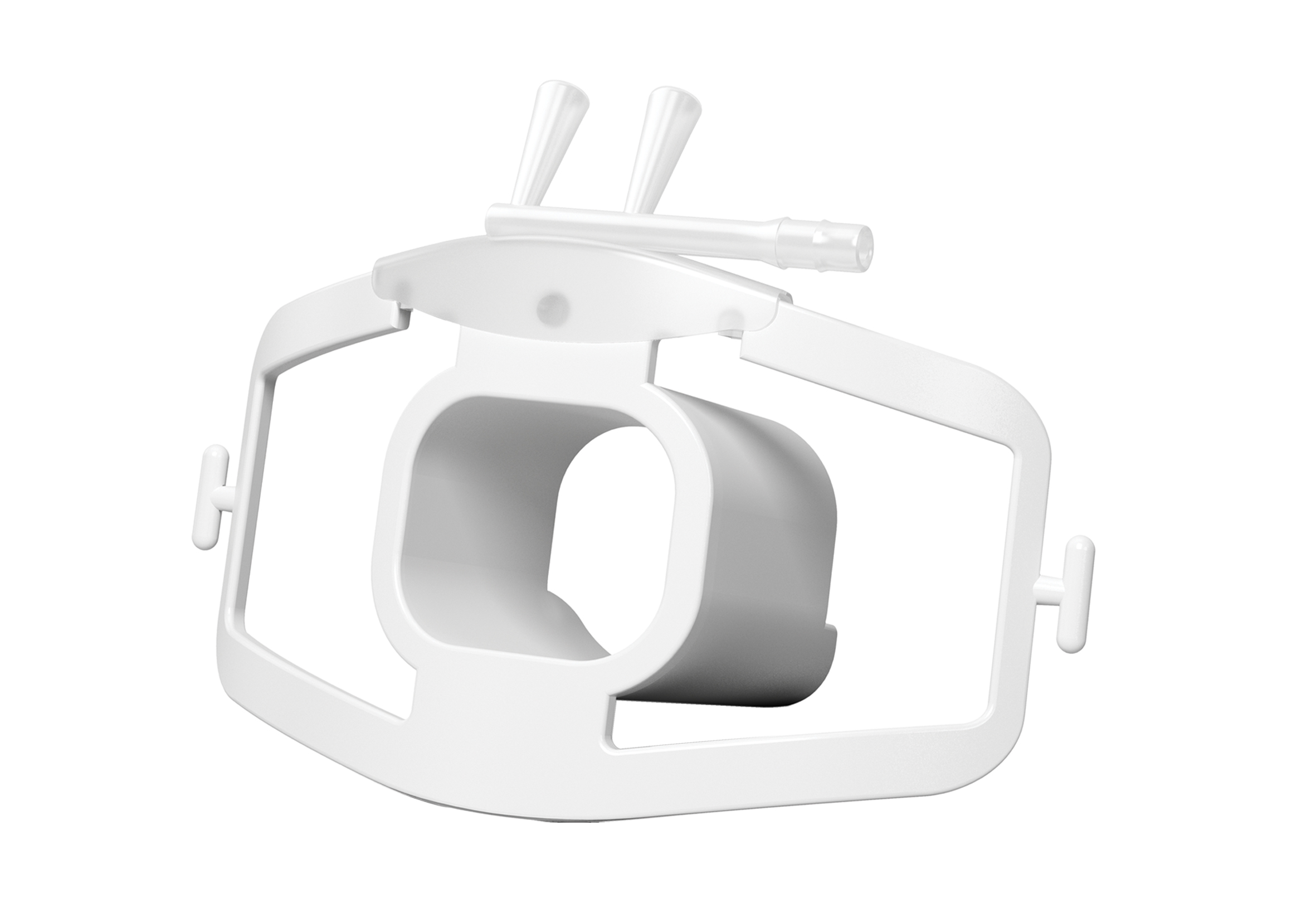 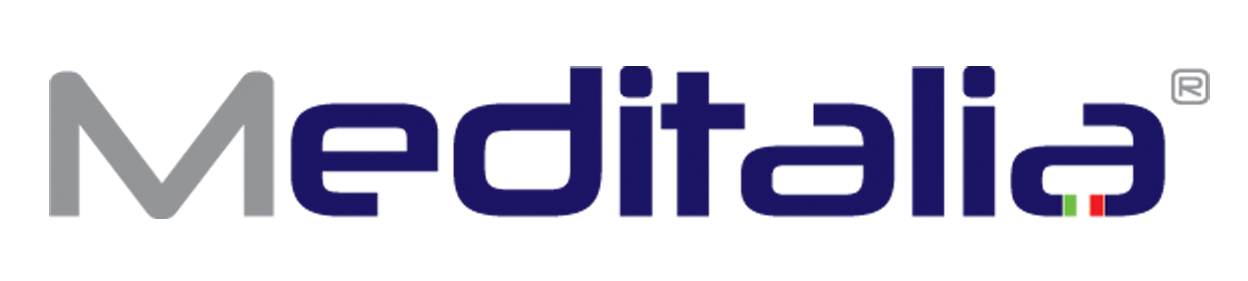 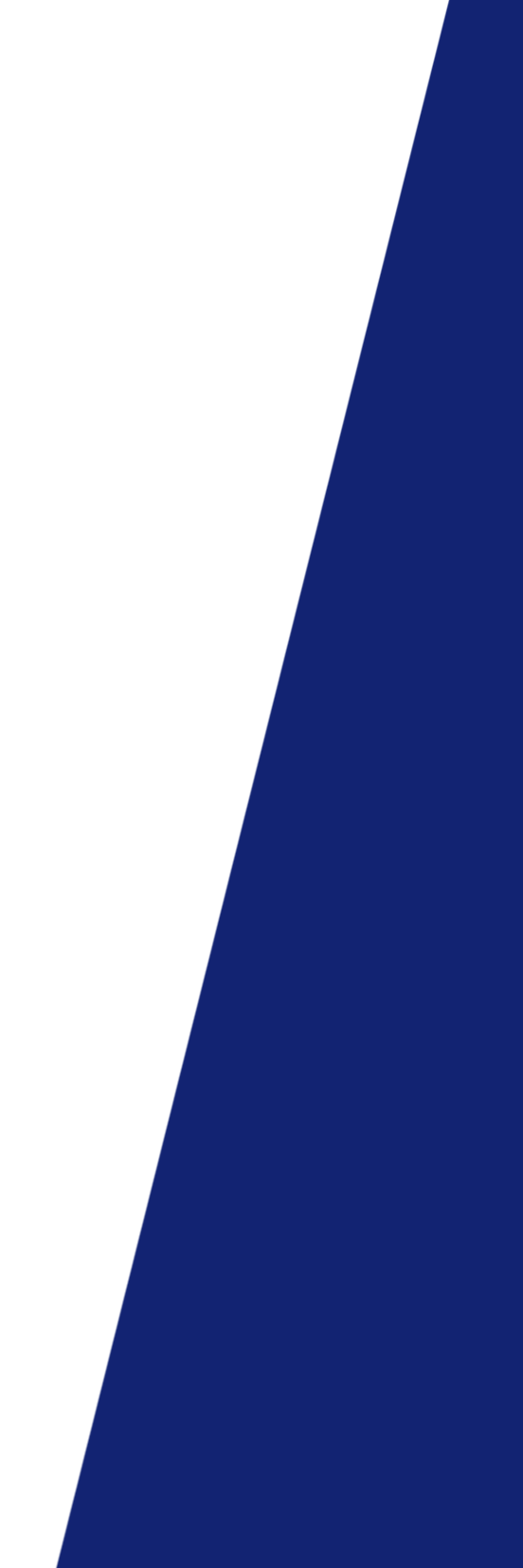 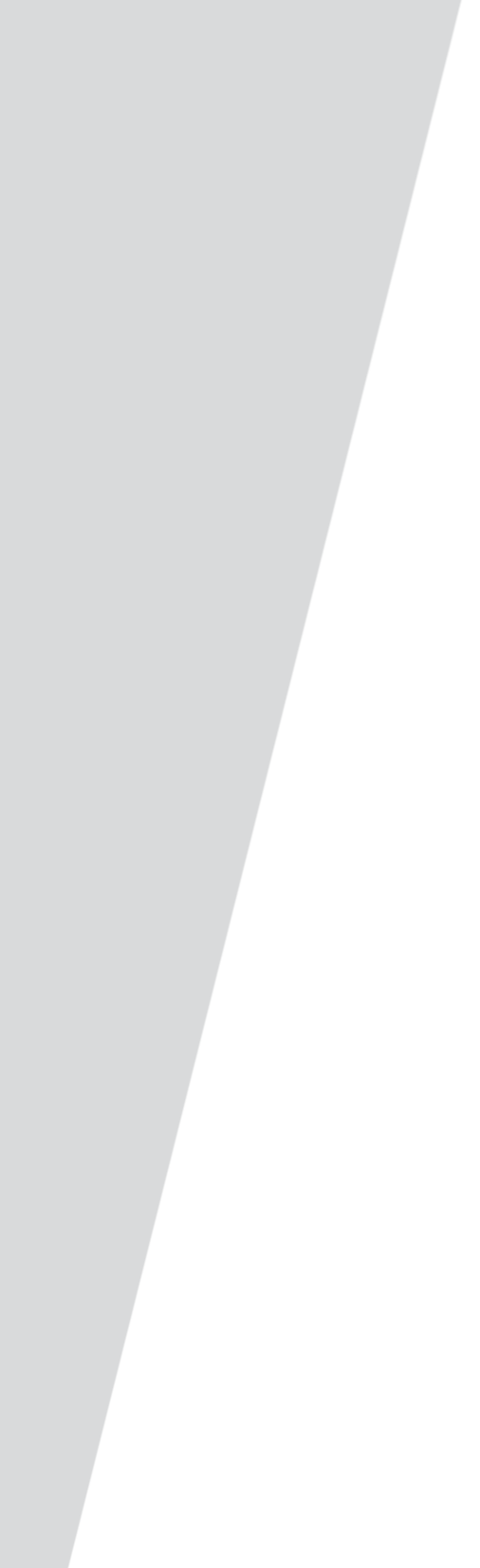 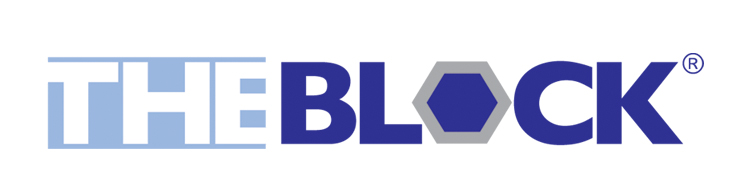 Bitmunstycke
I polypropen för engångsbruk. 
Den anpassar sig perfekt till munhålan med en bred nedre del för tungan
För vuxna och barn
Med eller utan huvudband
Finns i variant för att koppla till oxygen
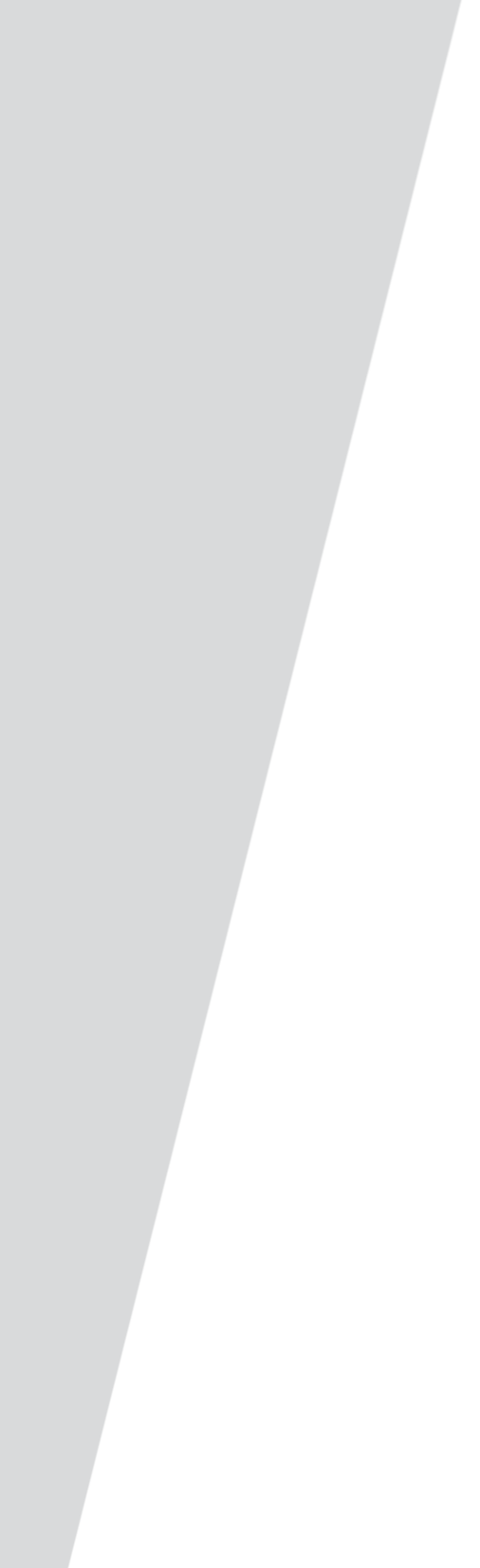 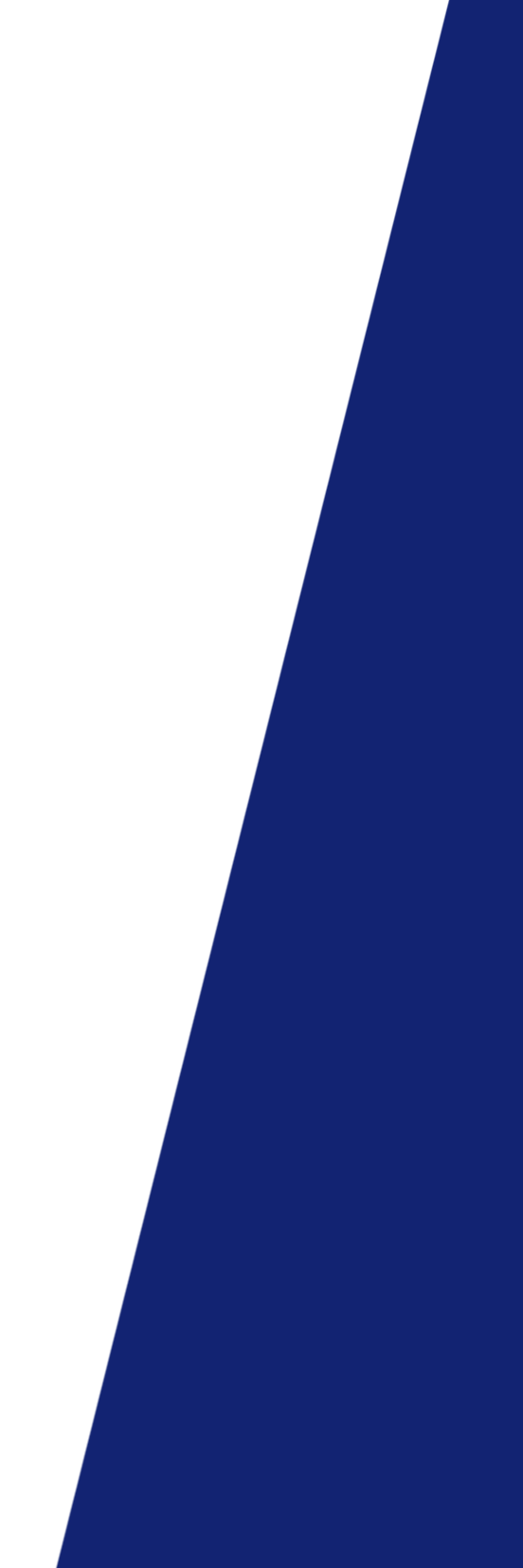 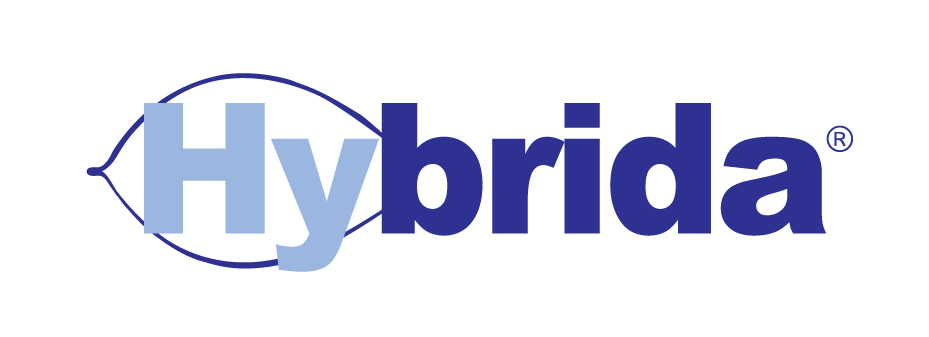 2.16 Slyngor gastro
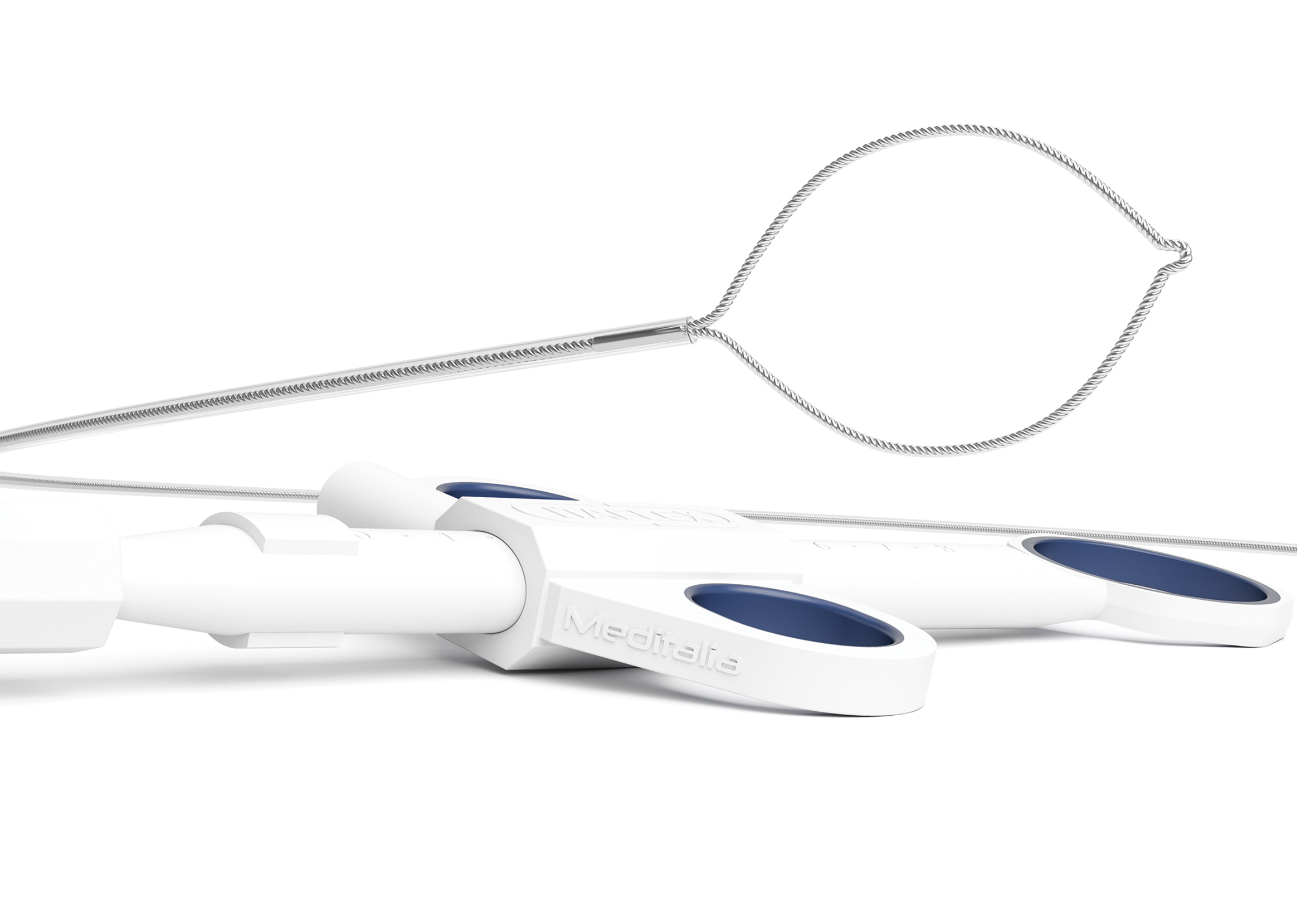 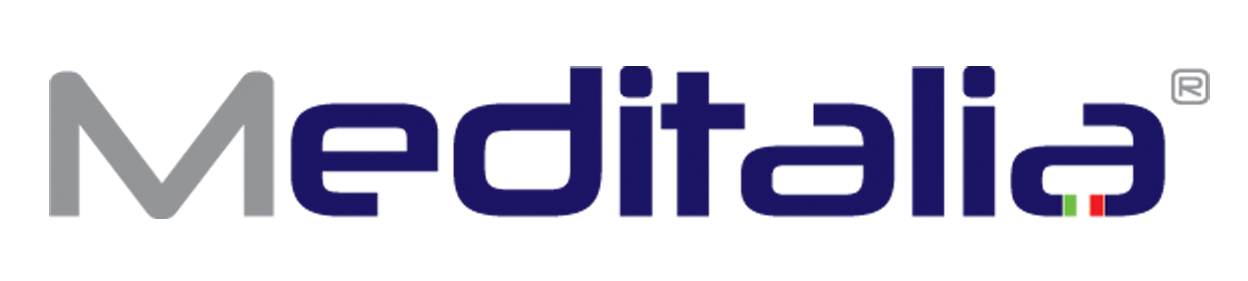 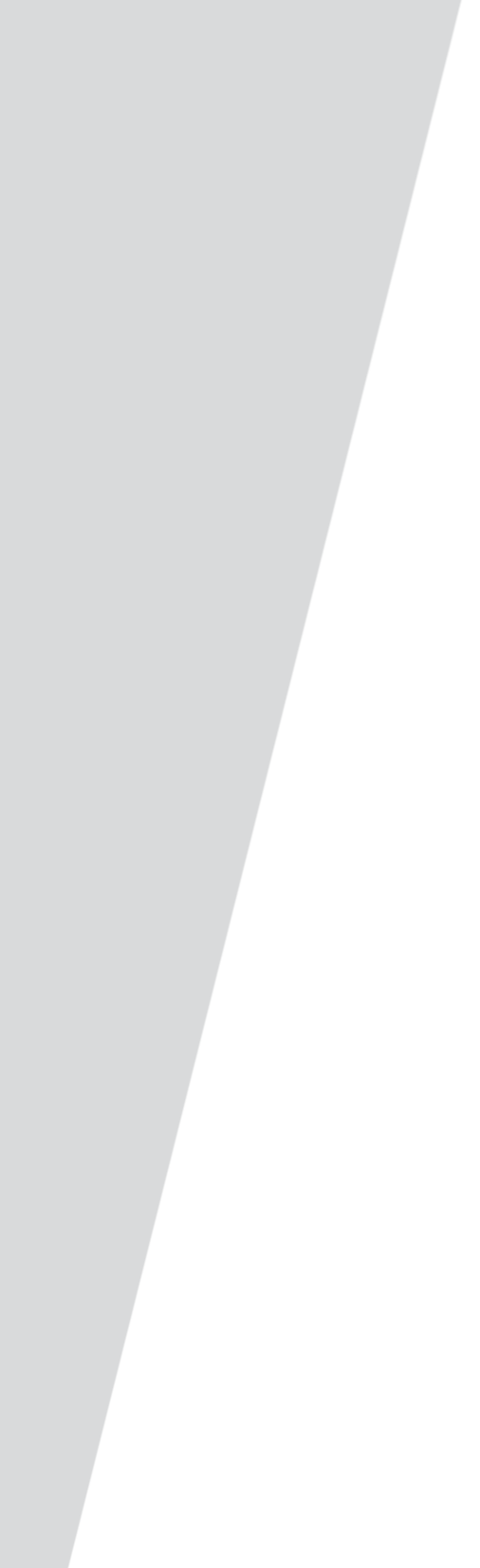 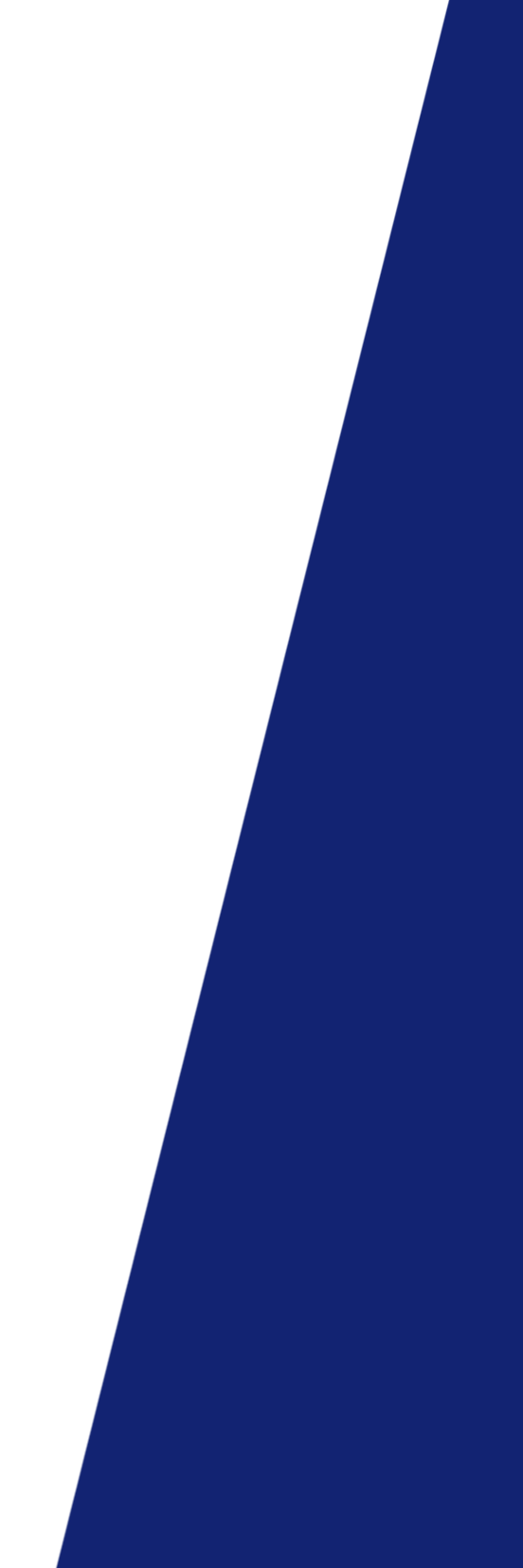 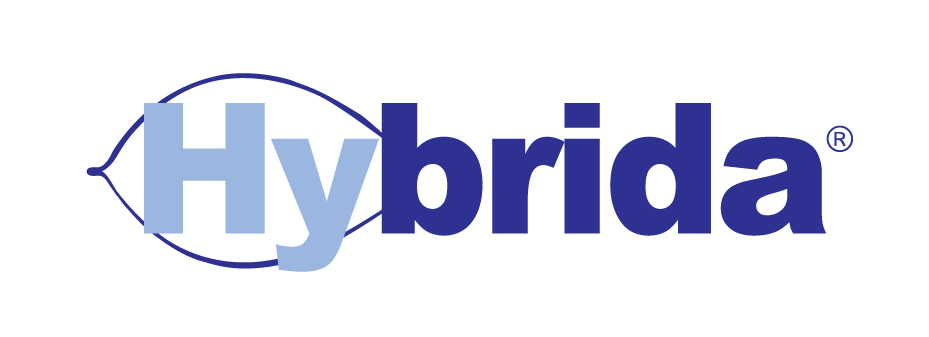 Polypsnara gastro
Diametern på de två vridna trådarna är som om det är en tredje tråd och detta ger snaran mer stabilitet vid borttagande av polyper
3-ringshandtag
Roterbar 1:1
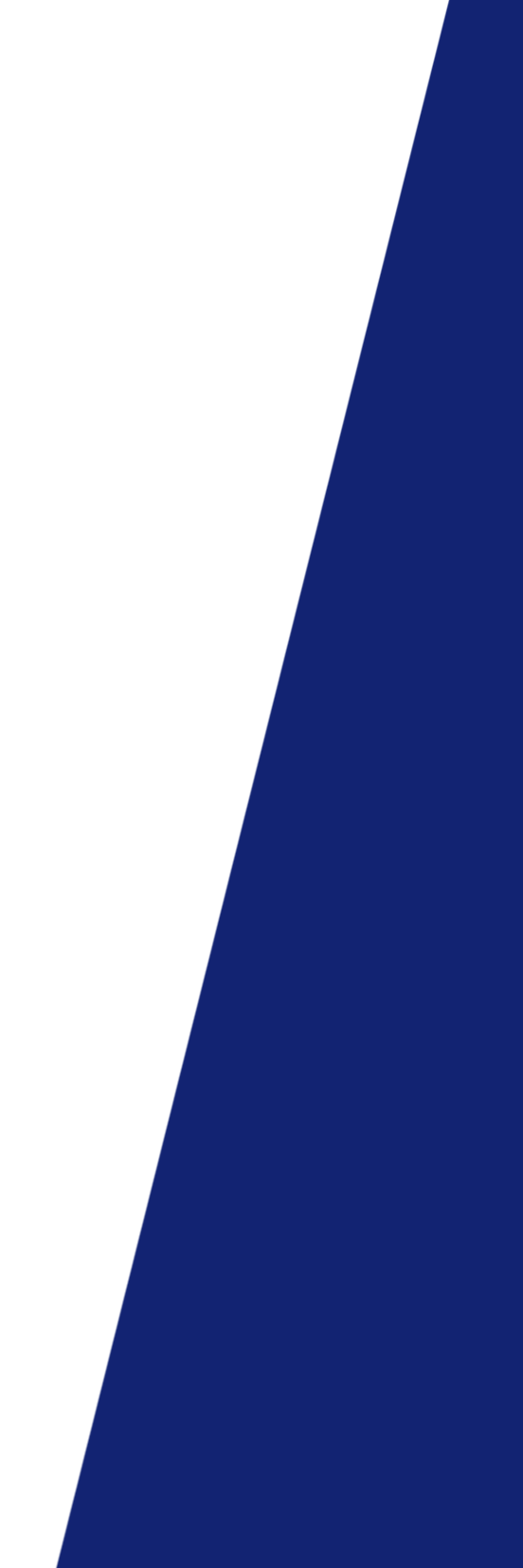 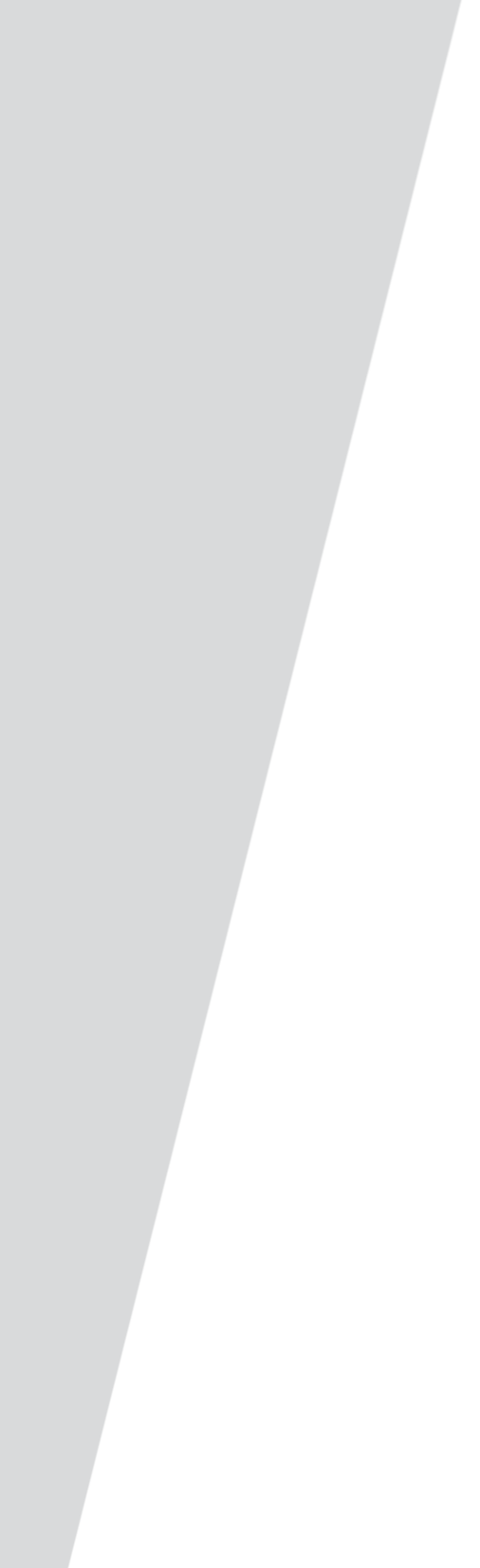 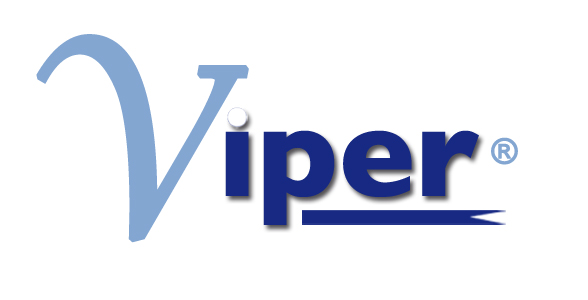 2.17 Slyngor colon
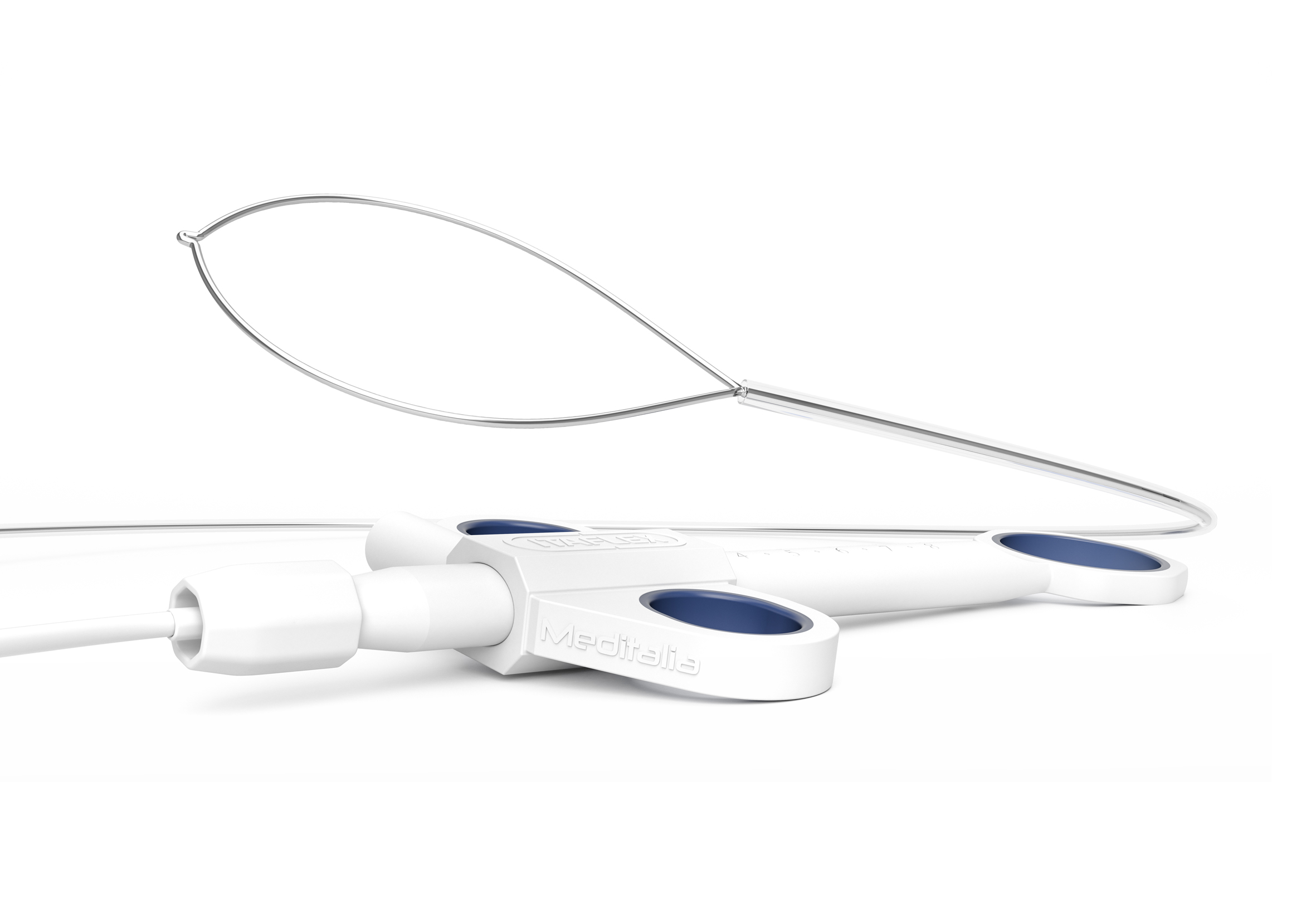 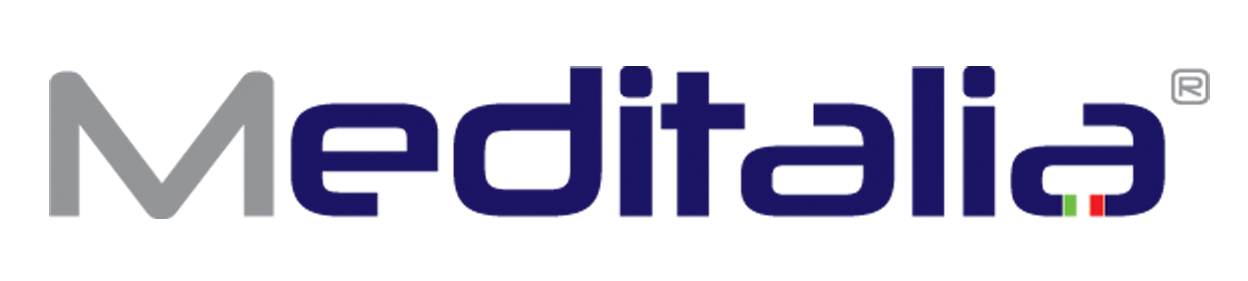 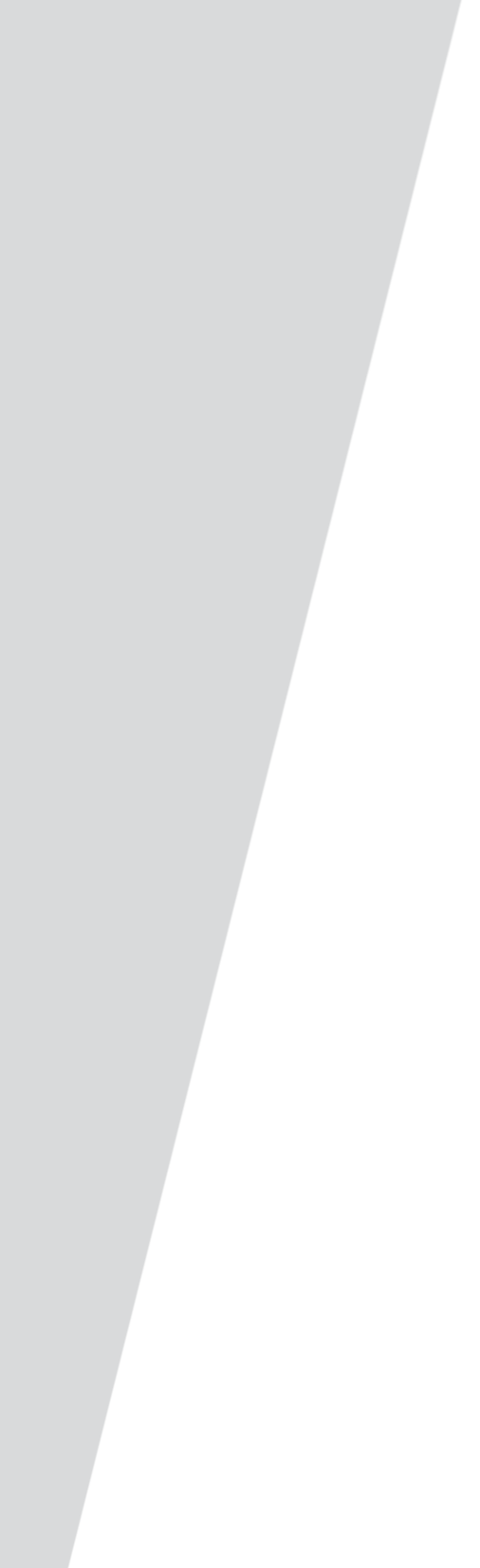 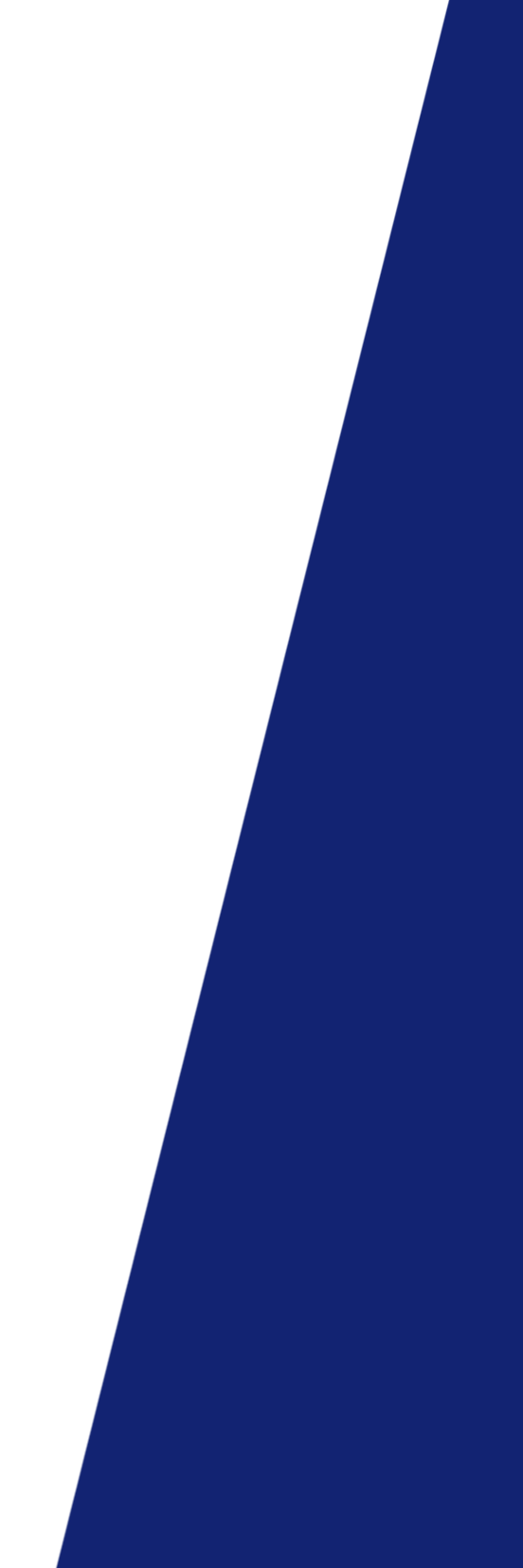 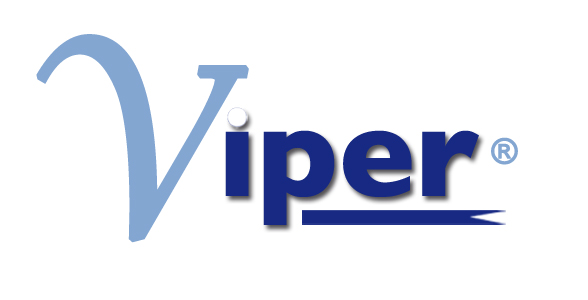 Polypsnara colon
Den superstela monofilamentsnaran med diameter på 0,86 mm säkerställer ett bättre grepp vid borttagande av flata lesioner.
Atramautisk och rundad spets
3-ringshandtag
Roterbar 1:1
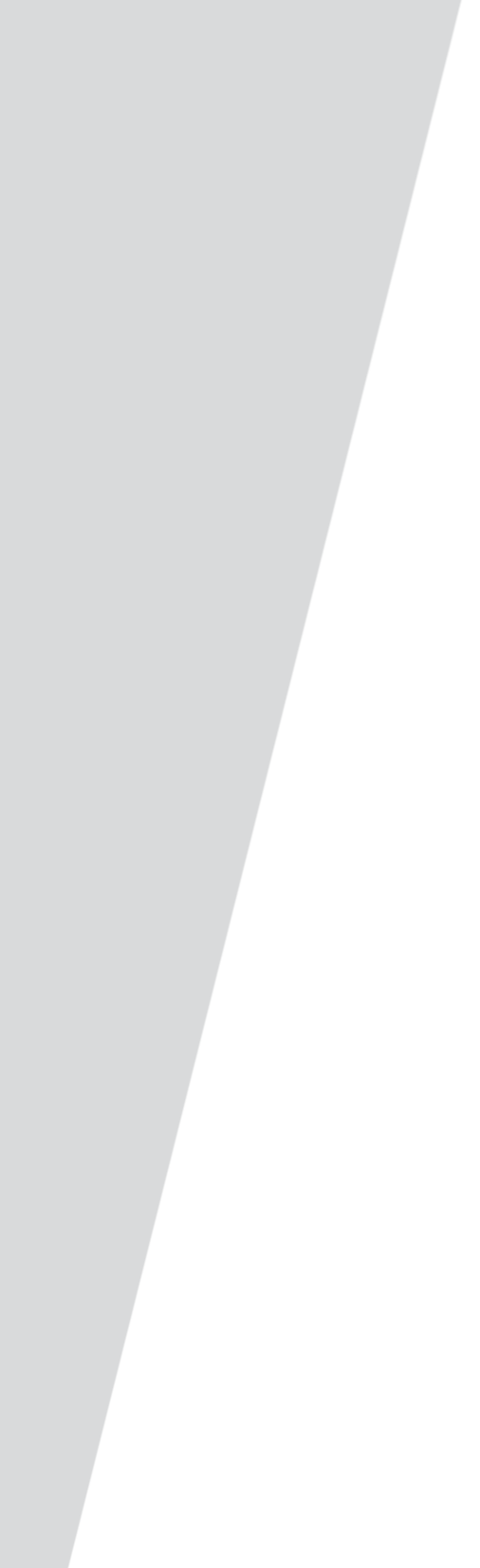 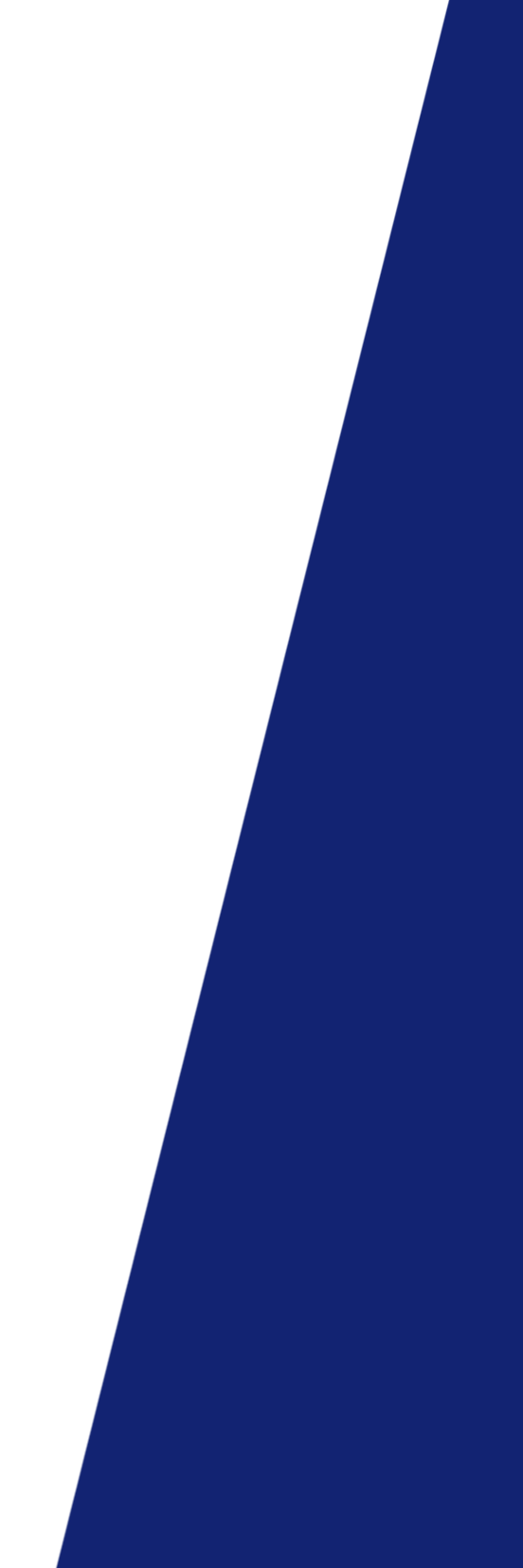 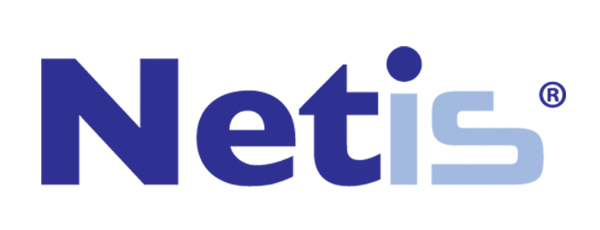 2.20, 2.21 Polypfångare
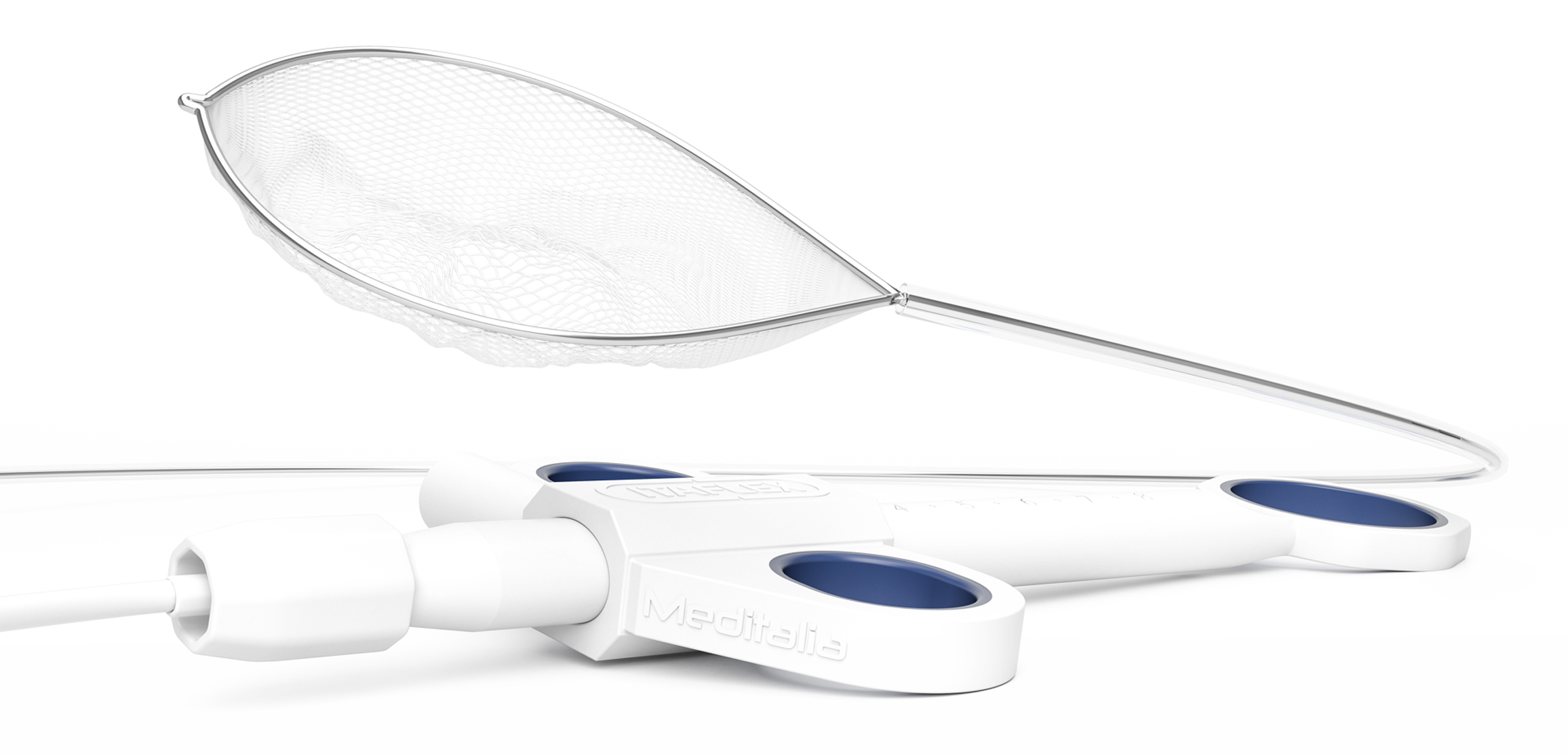 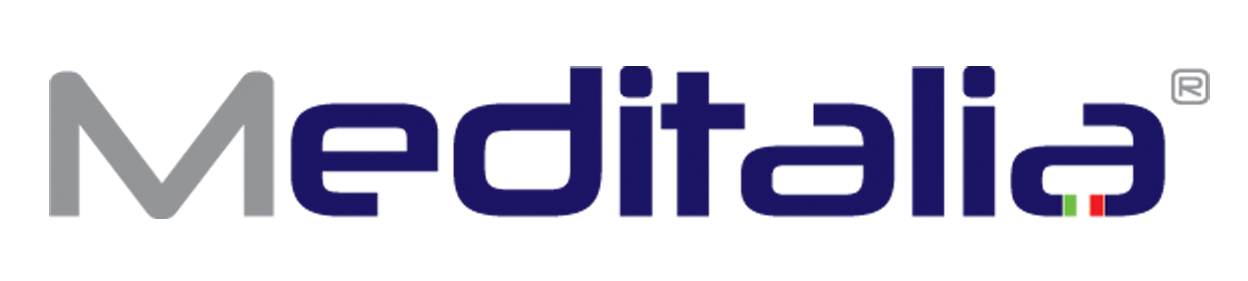 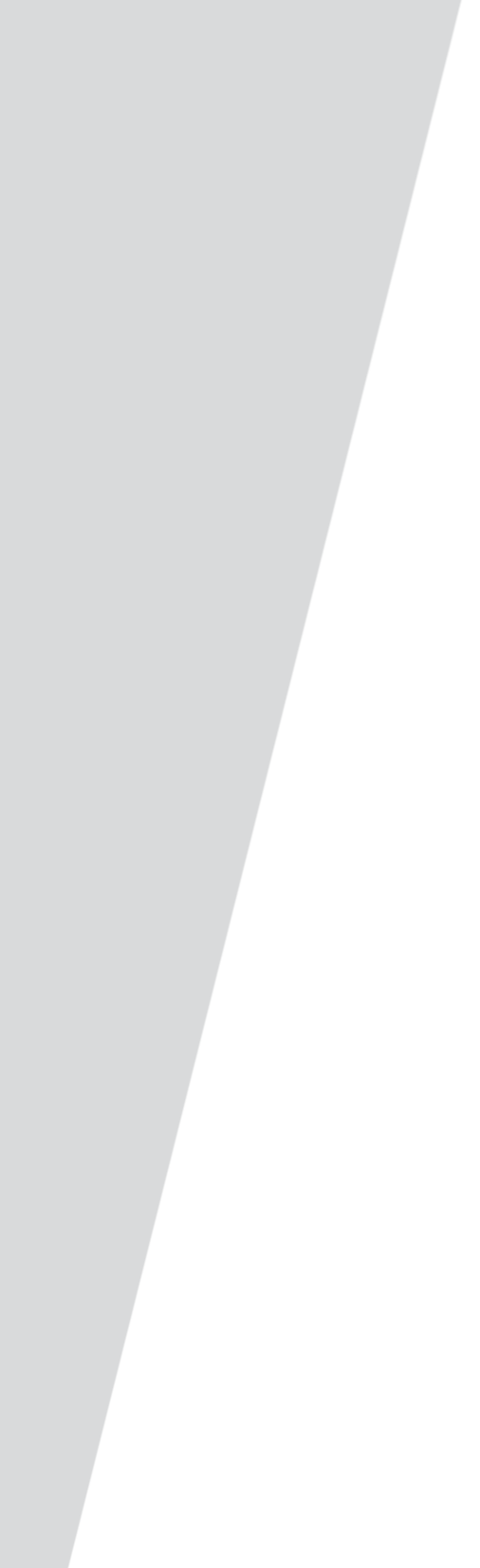 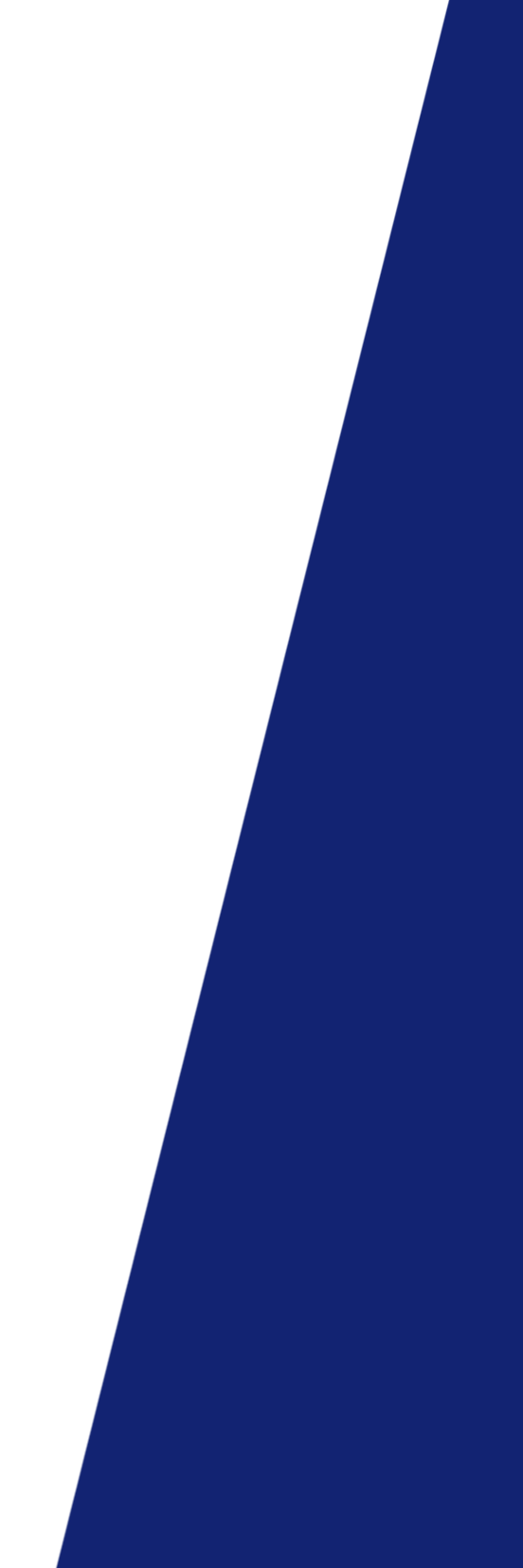 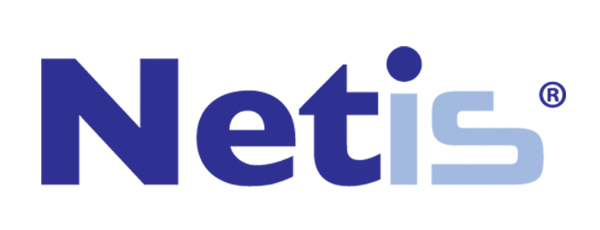 Kapselhåv/Polyphåv
matbolus/polyper
Exklusiv storlek (50x80mm) med oval form
Monofilamentsnara med en diameter på 0,86 ger mer stabilitet
Nätet monteras i snaran, sys sedan och klipps för hand. 
Det finns inget överflödigt nät = blod och avföring fastnar inte, vilket säkerställer det goda resultatet av hämtningsförfarandet.
Monofilamentsnarans styvhet ger mer flexibilitet i nätet och säkerställer en
bättre fångst
Bättre flexibilitet tack vare 10% mer nät
Roterbar 1:1
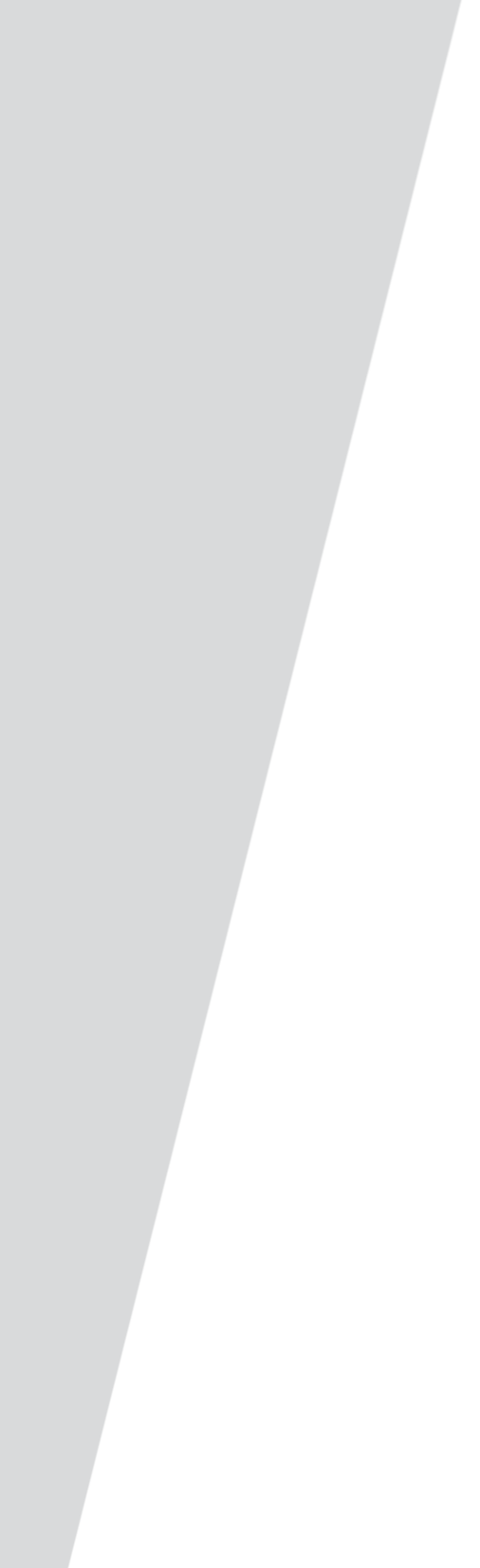 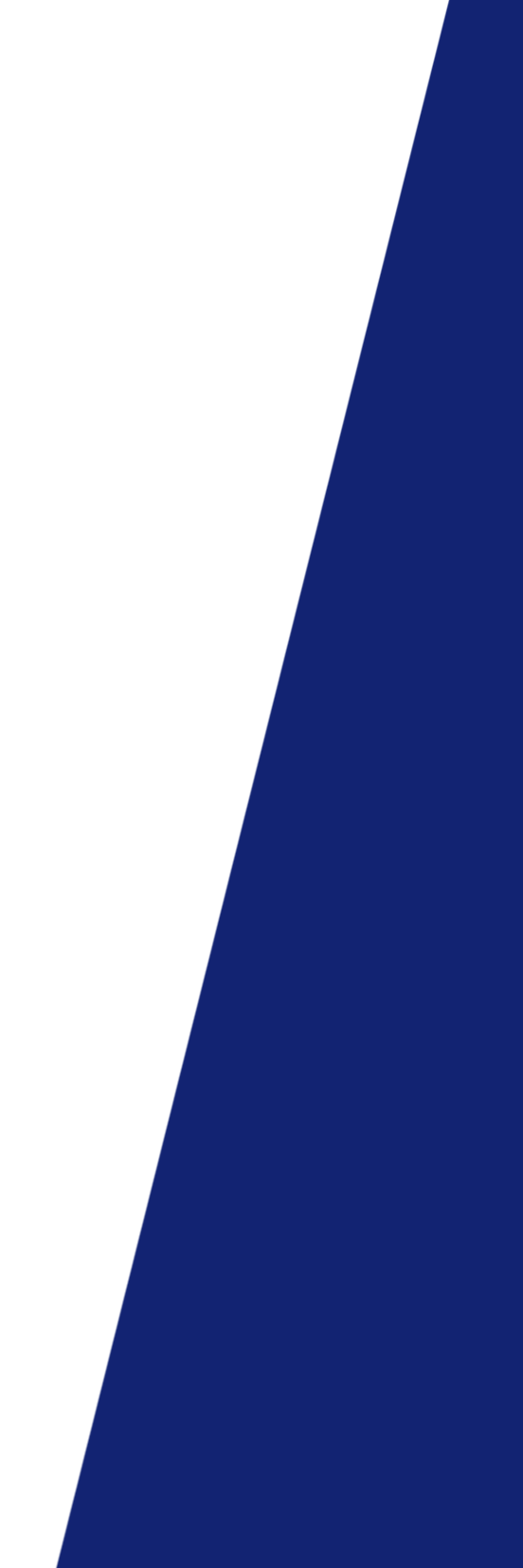 2.22 Fällor för preparat och polyper
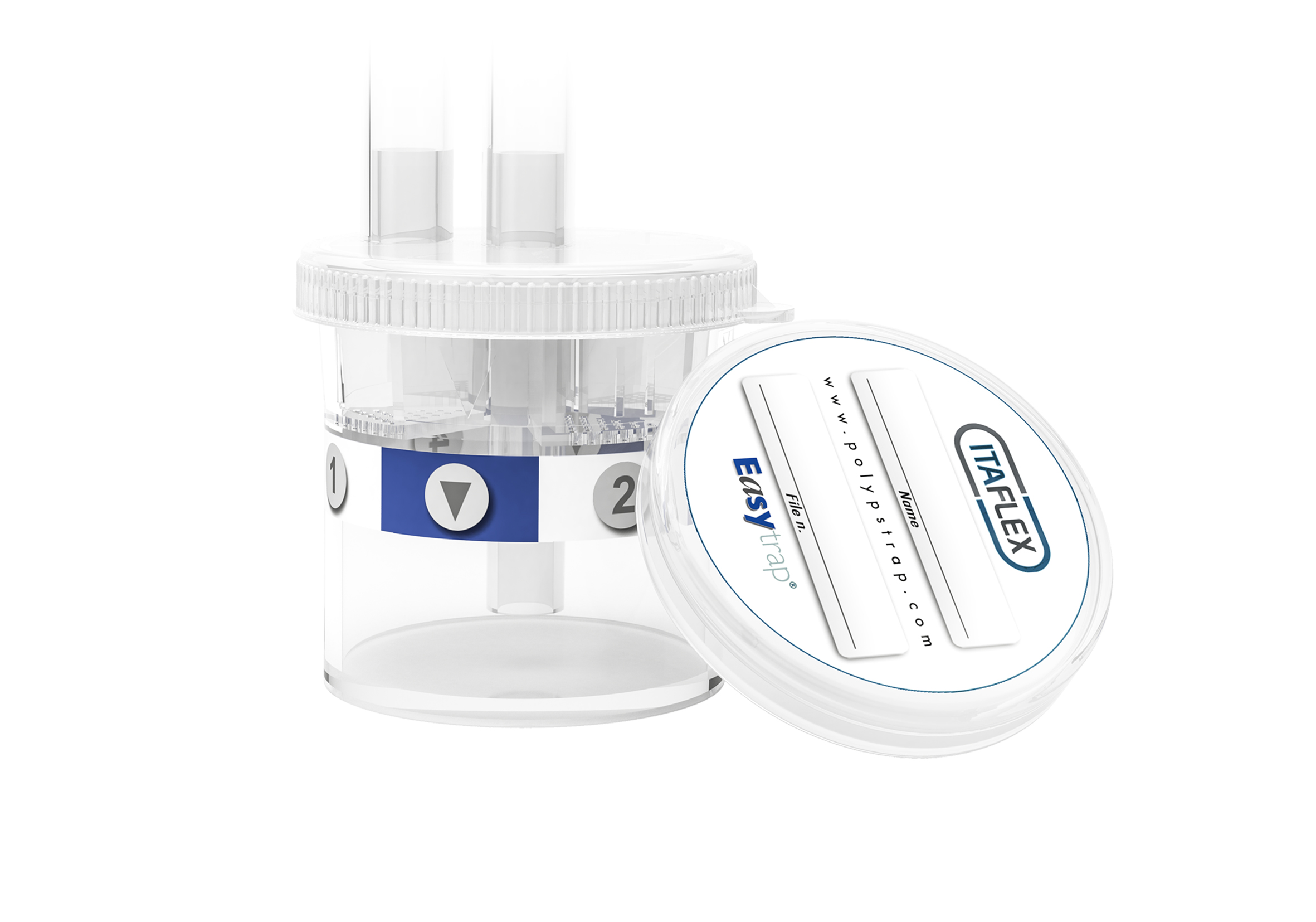 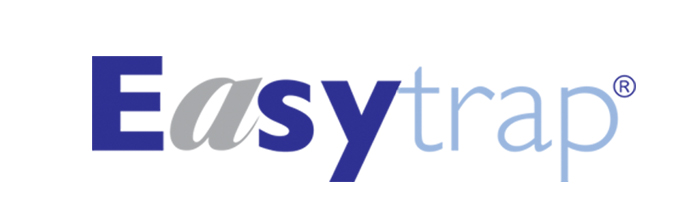 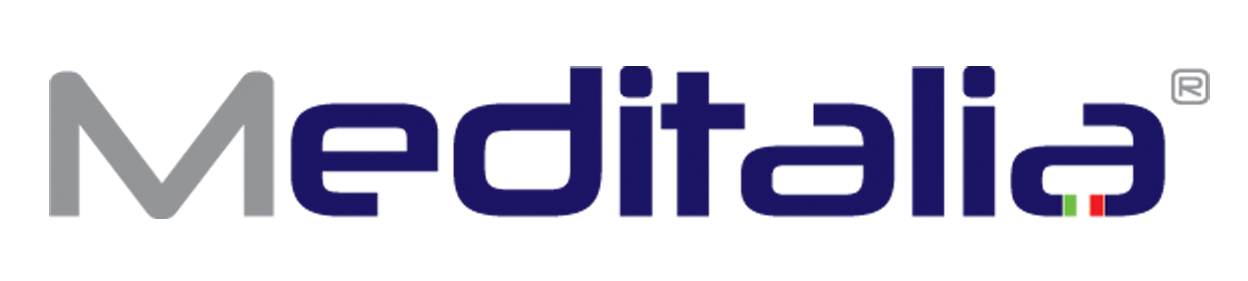 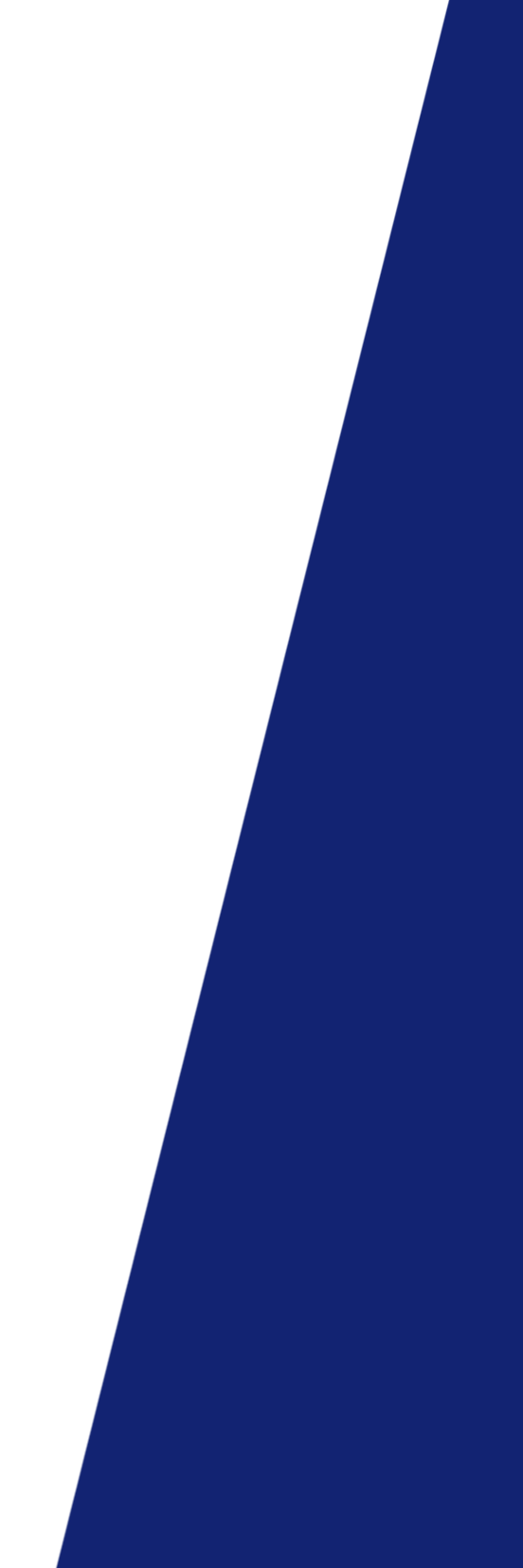 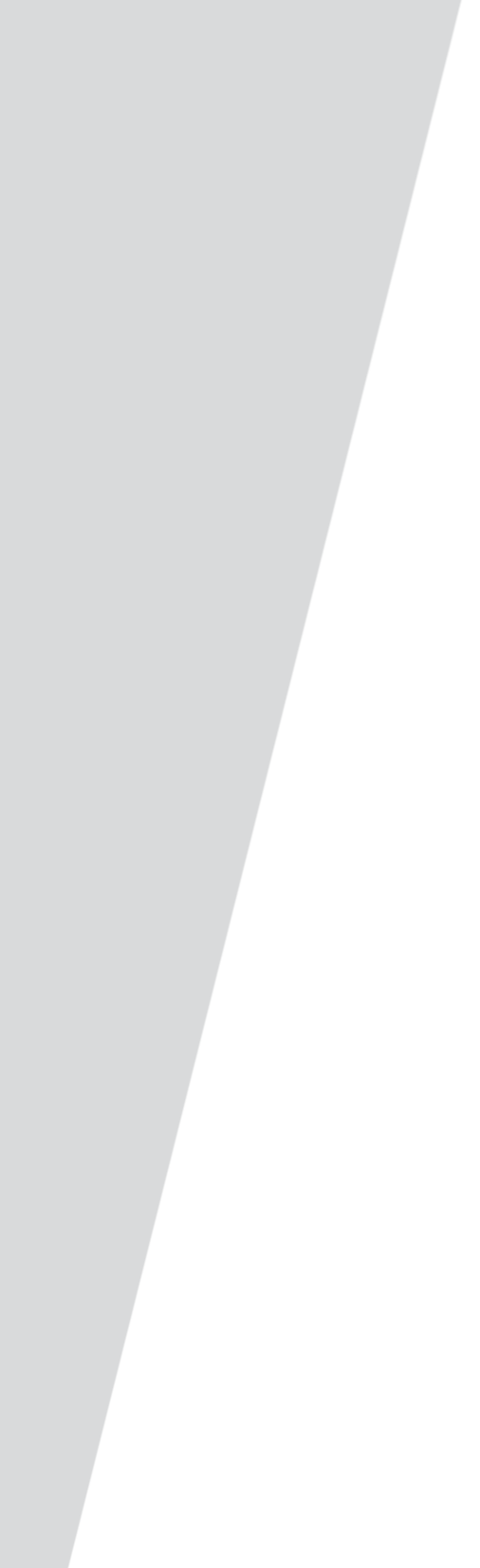 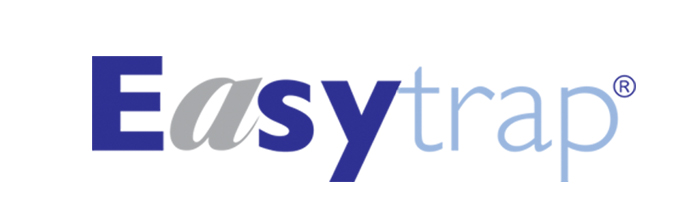 Polypfälla colon
Enheten är försedd med ett exklusivt andra lock för transport till laboratoriet med etikett för identifiering av patienten och/eller fil-ID
Genomskinlig för att kunna se proverna
Har 4 kamrar
Mjuk rotation på behållarna
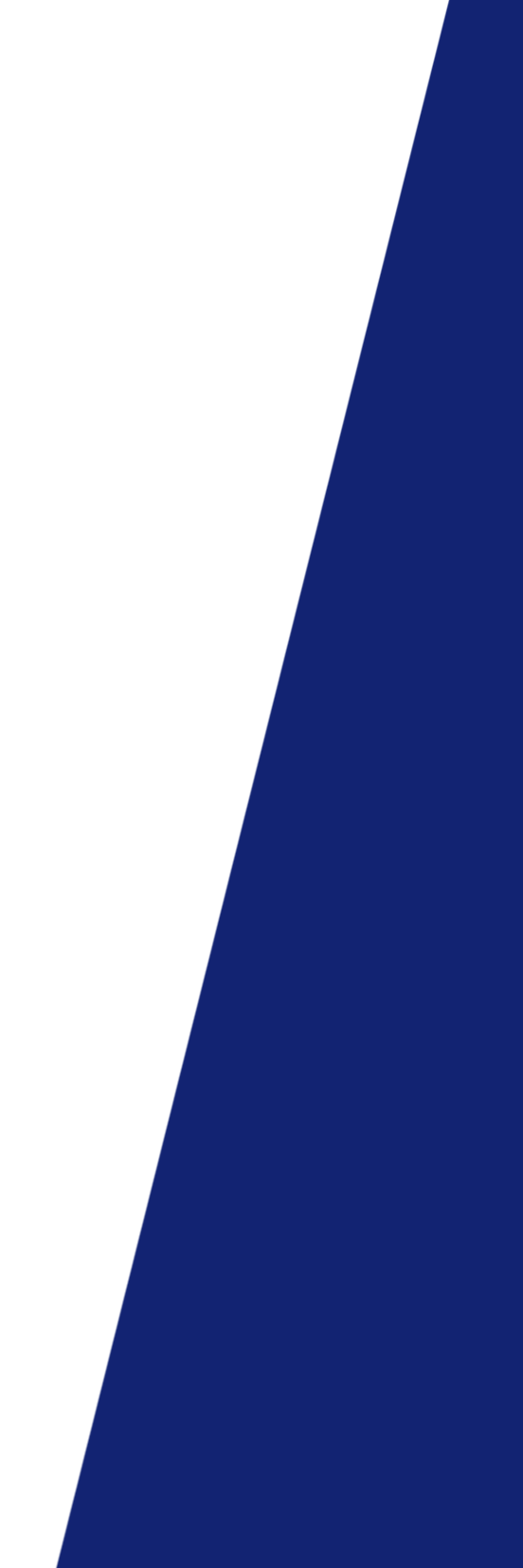 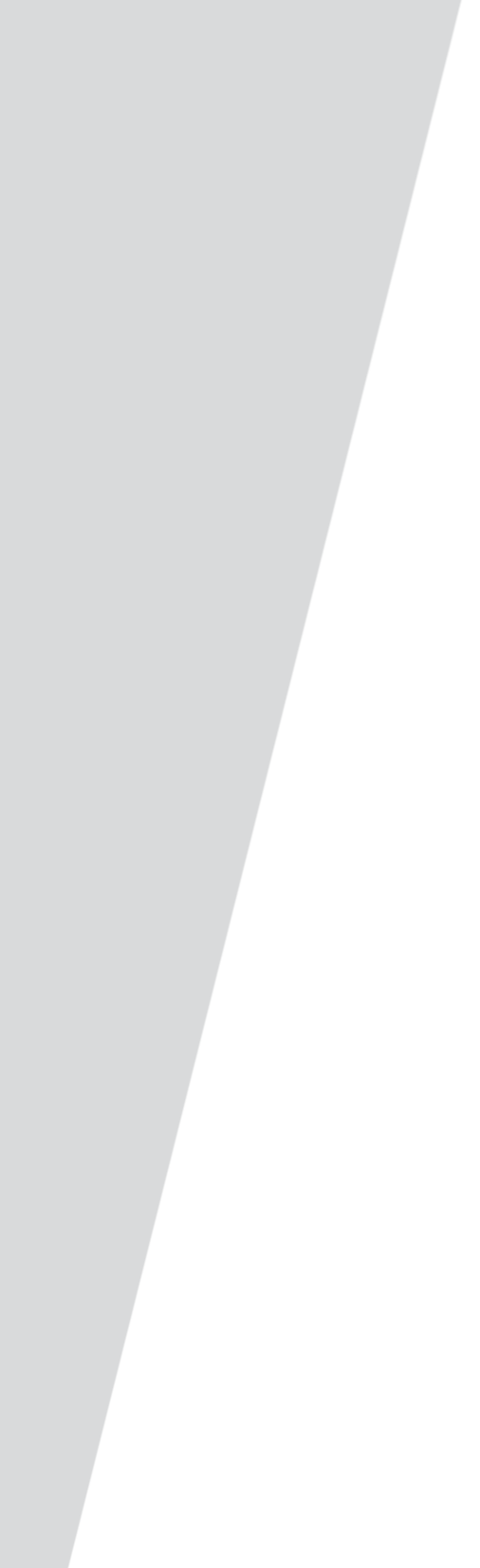 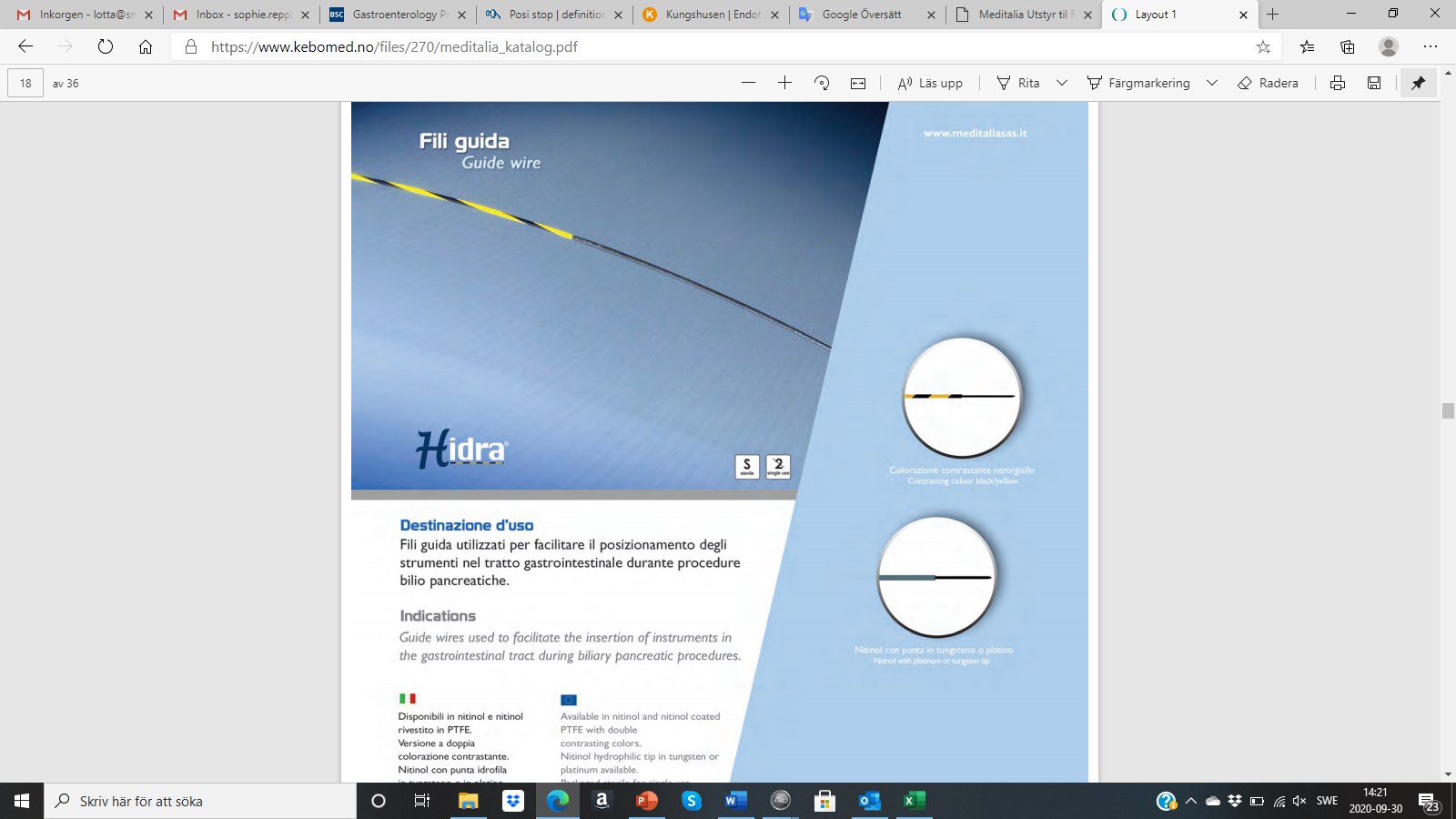 2.23 Guide wire ERCP rak tipp
Guide wires
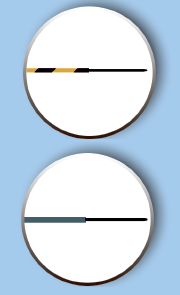 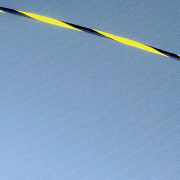 För att förenkla införandet av instrument vid gall-/pankreasprocedurer
Nitinol wire med hydrofilisk spets i tungsten eller platinum
Kontrastfärgad
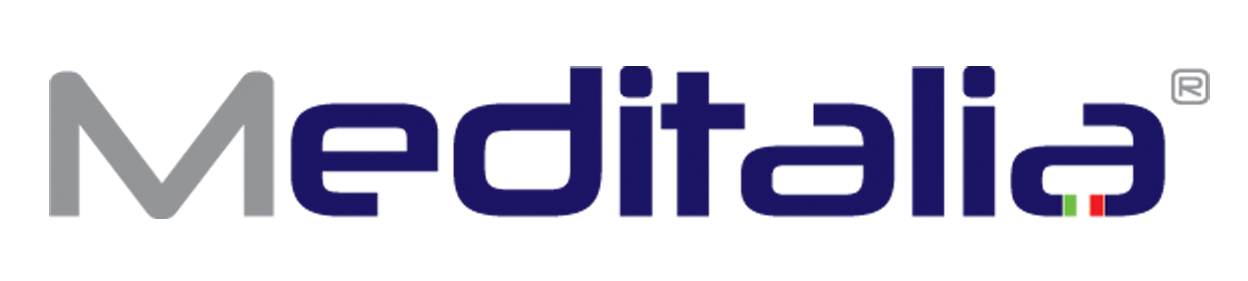 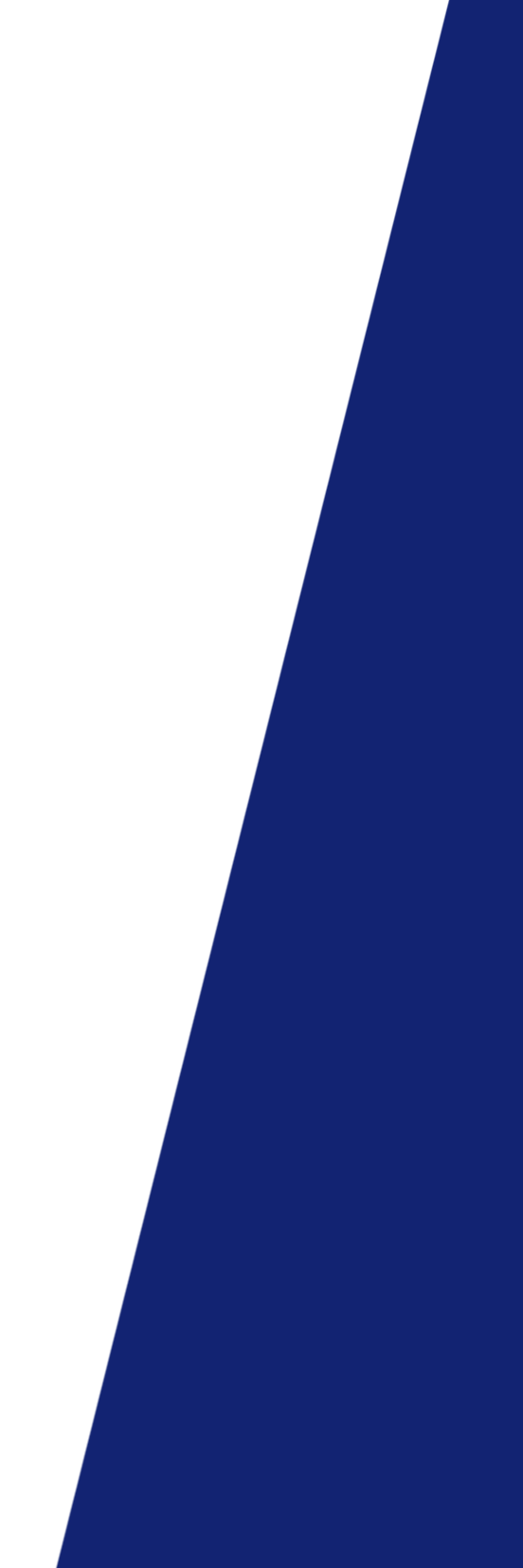 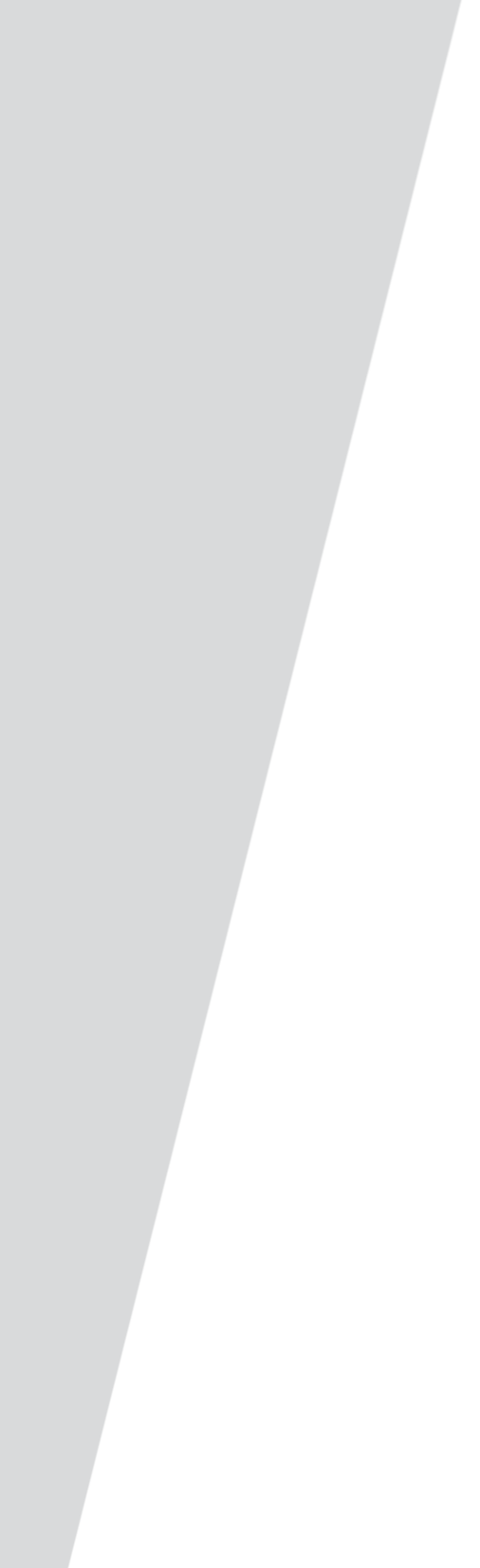 2.28 Ballonger extraktion ERCP
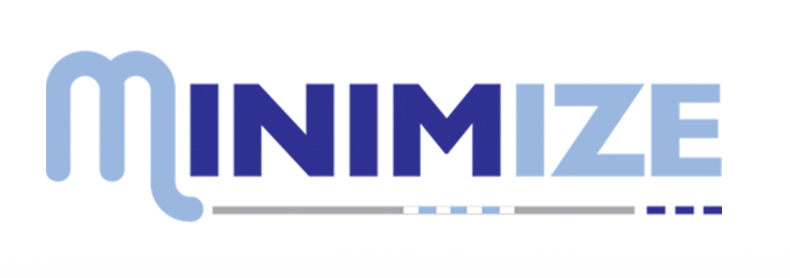 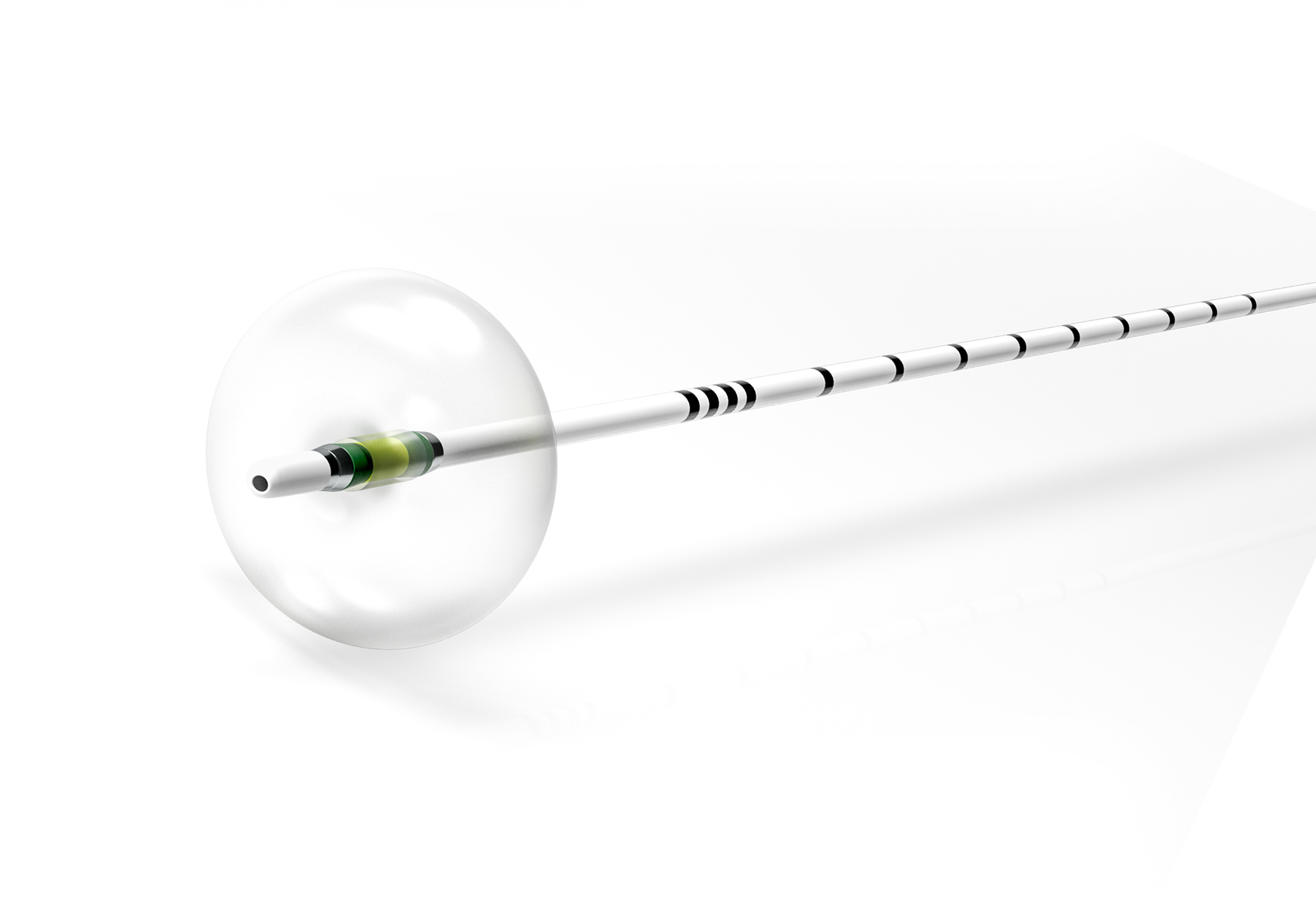 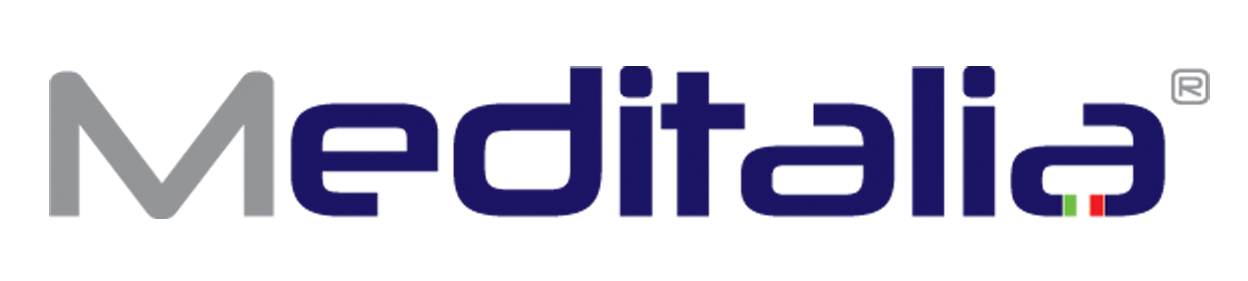 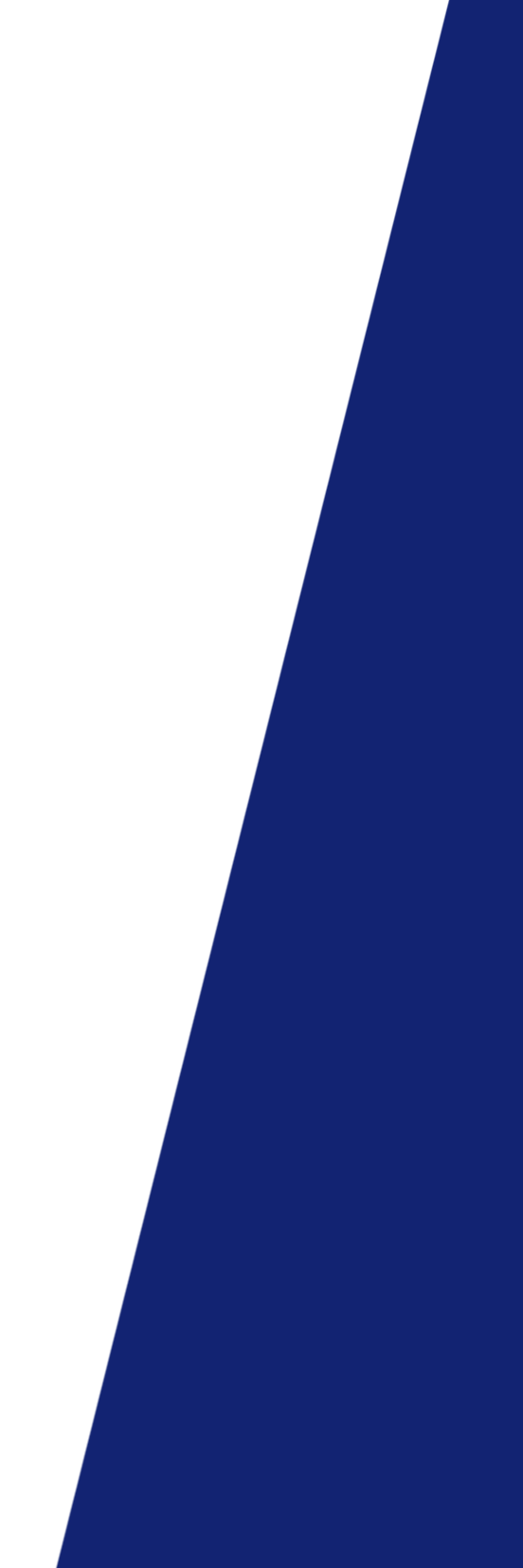 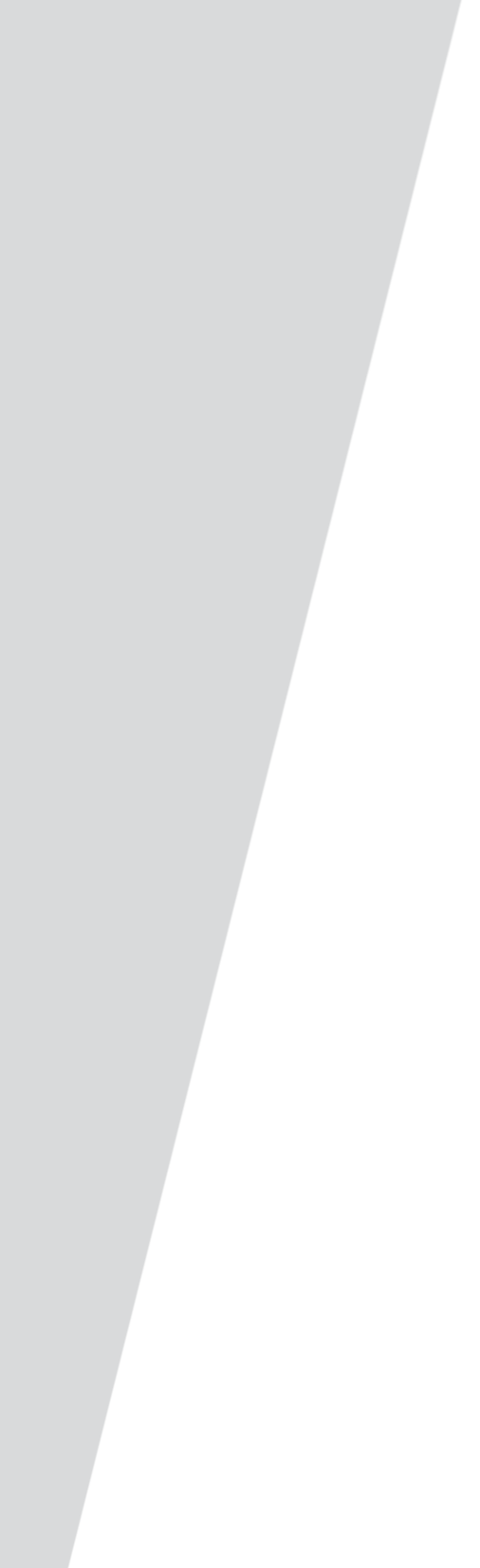 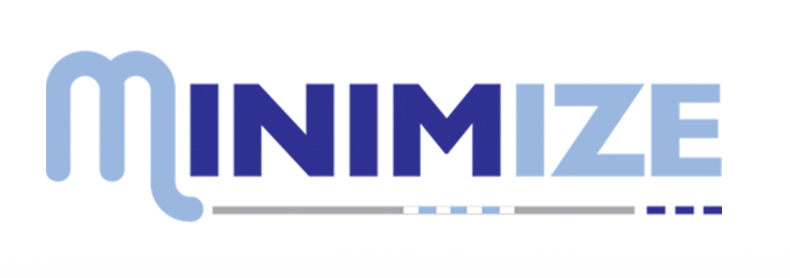 Extraktionsballong ERCP
galla/pankreas
Ballongens exklusiva form minimerar friktionen
Ballong av förstärkt polyetylen säkerställer hög prestanda, undviker risken för brott eller deformering av katetern
Röntgenmarkörer längs katetern
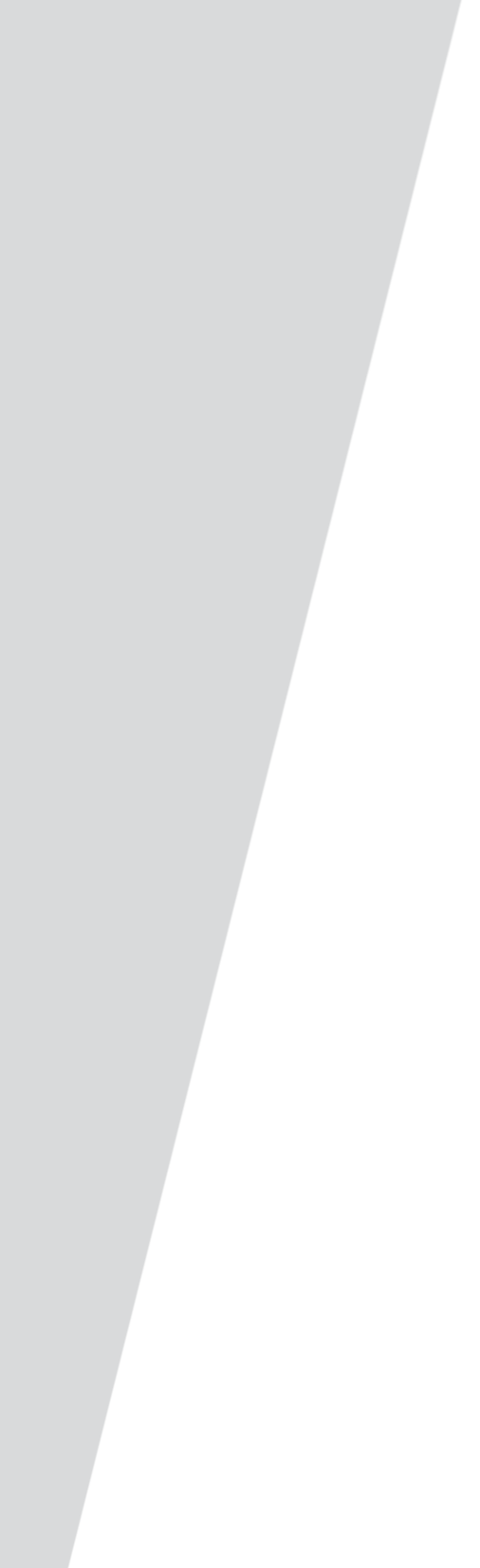 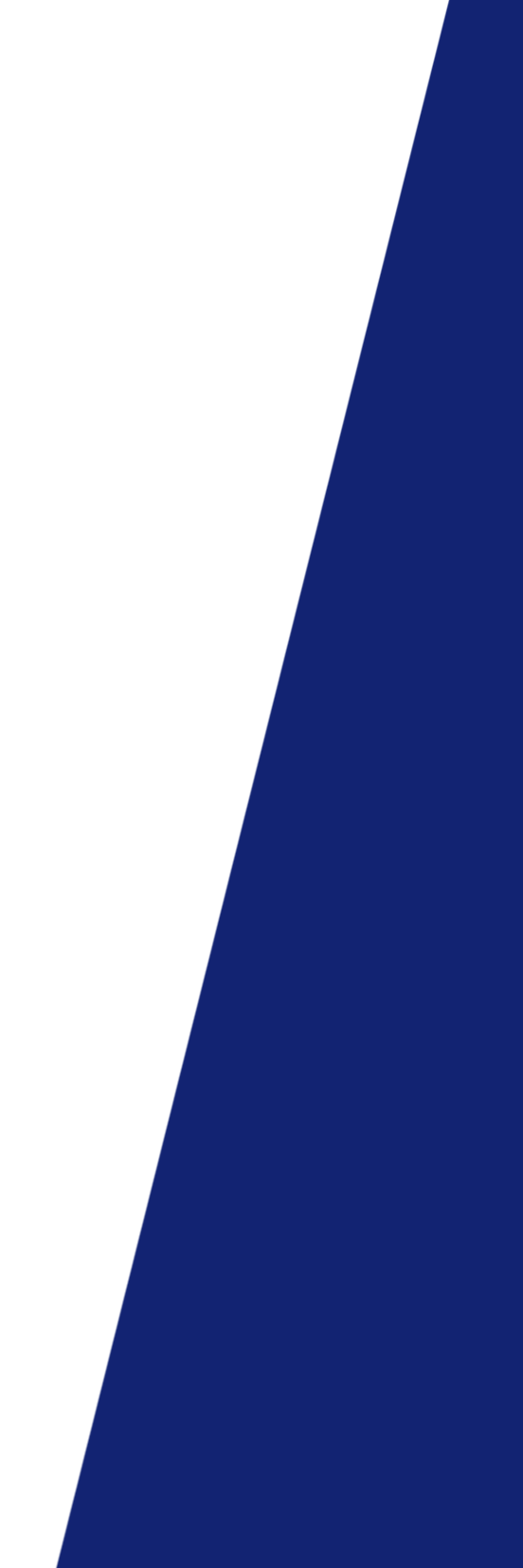 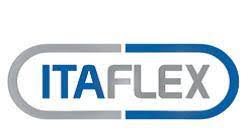 2.32 Korgar gastro engångs
Fångare främmande kropp/polyper
Rostfritt stål, atraumatisk topp
Roterbar 360 grader
Finns i flera varianter
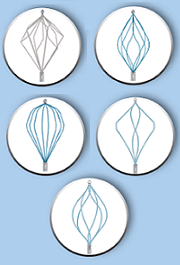 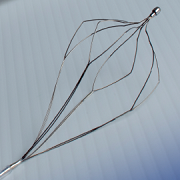 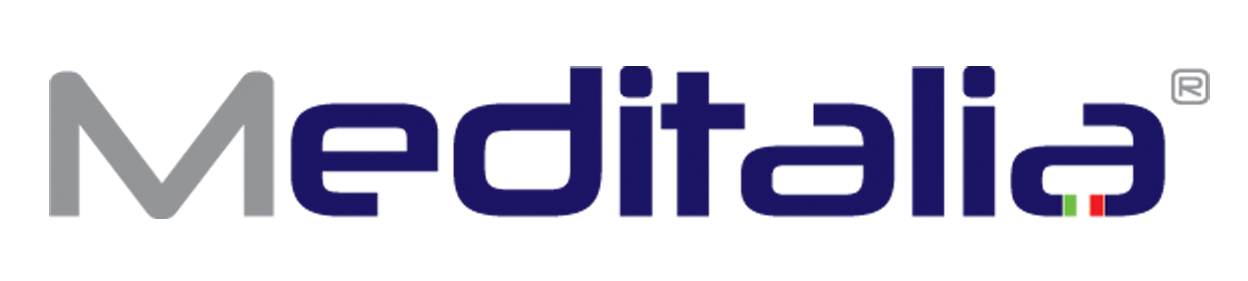 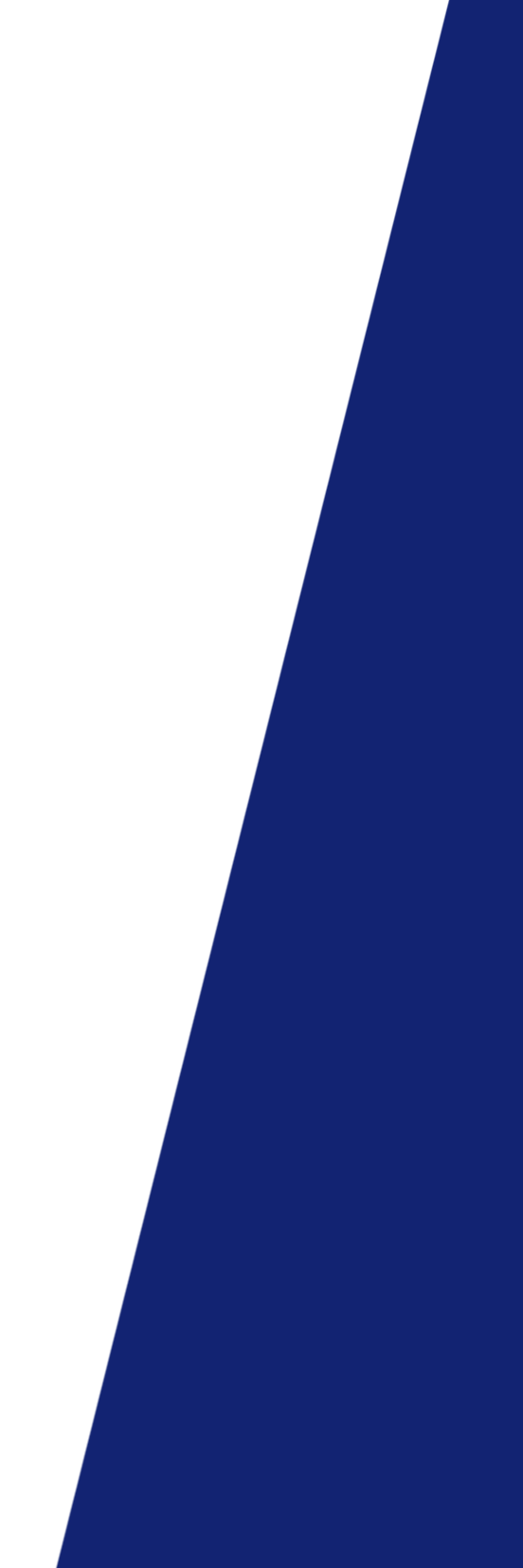 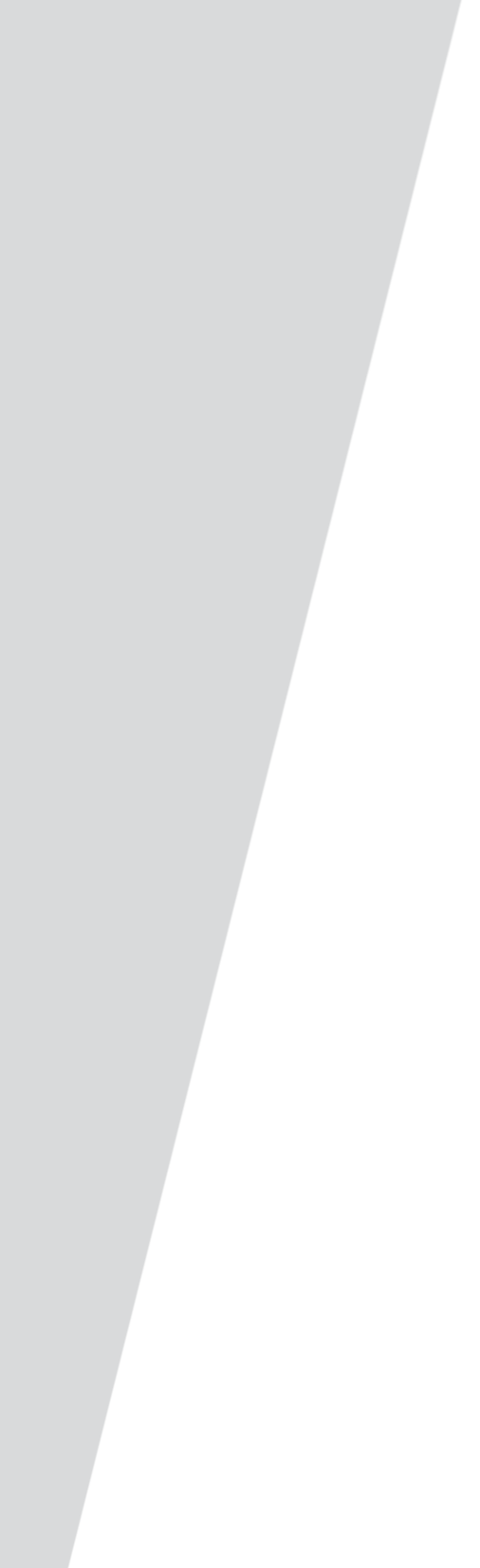 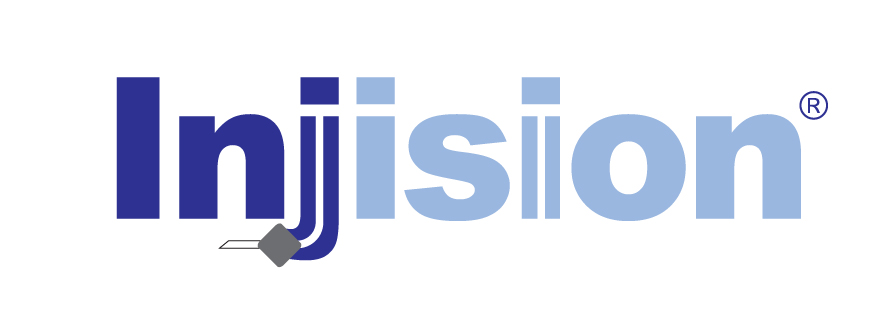 2.42 Nålar Injektions colon
2.43 Nålar Injektions gastro
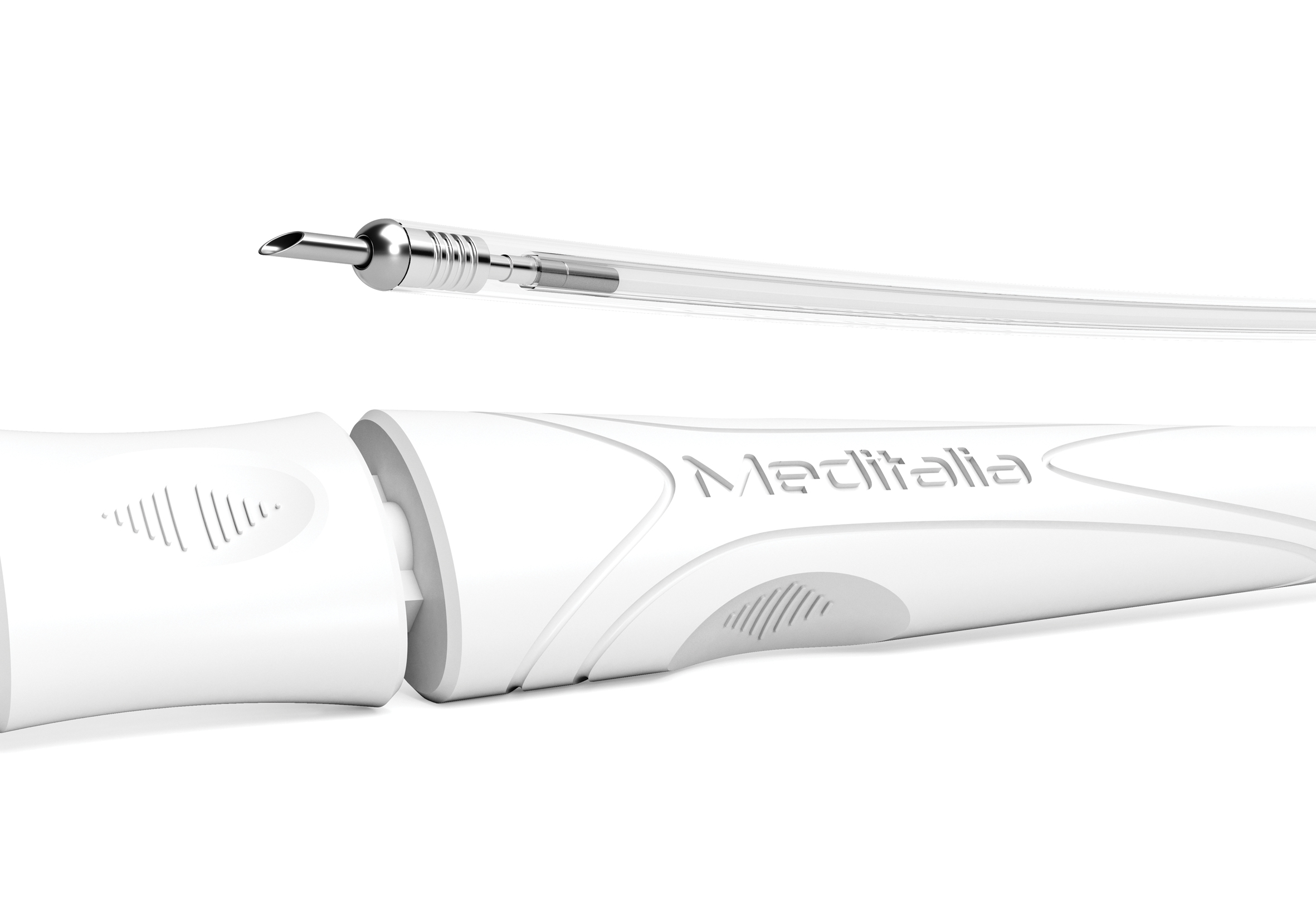 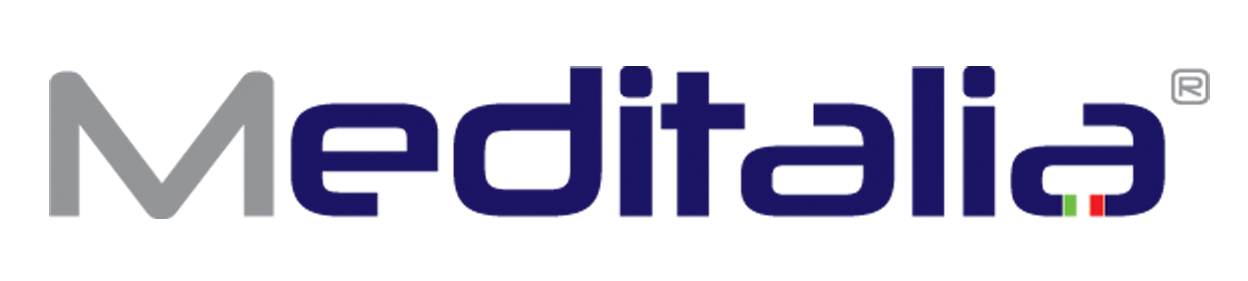 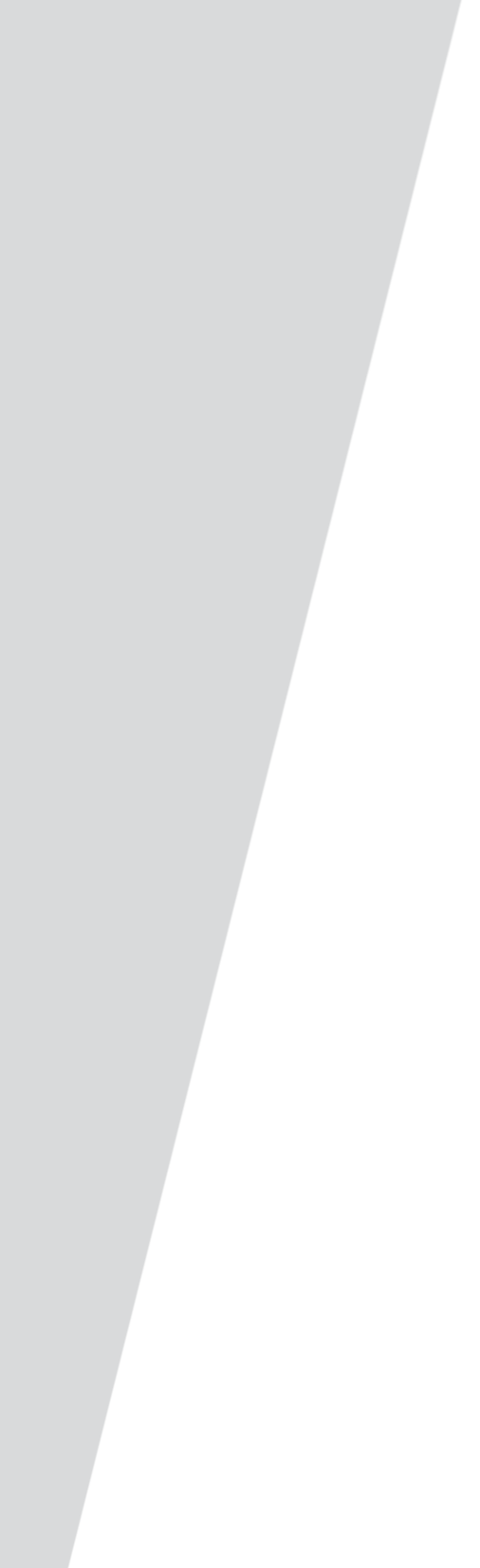 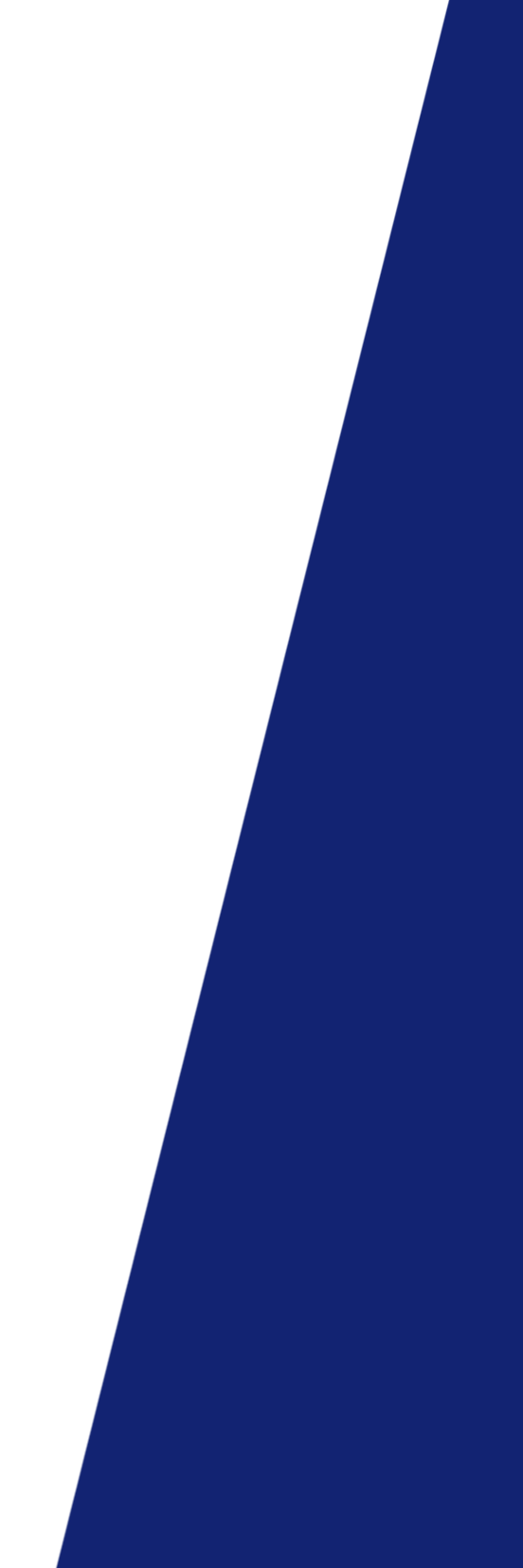 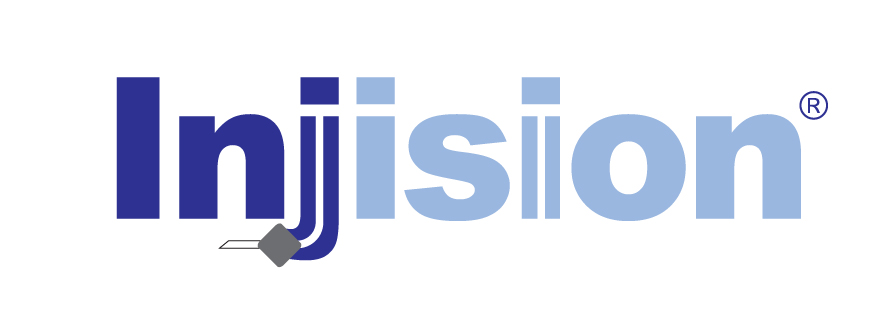 Injektionsnål gastro/colo
I den distala delen av katetern tillverkad av PTFE finns en fjäder som undviker att katetern spänns. 
Detta säkerställer att hela nålen kommer ut i sin fulla längd
Ergonomiskt plasthandtag med posi-stop-funktion
Inre och yttre hölje i PTFE
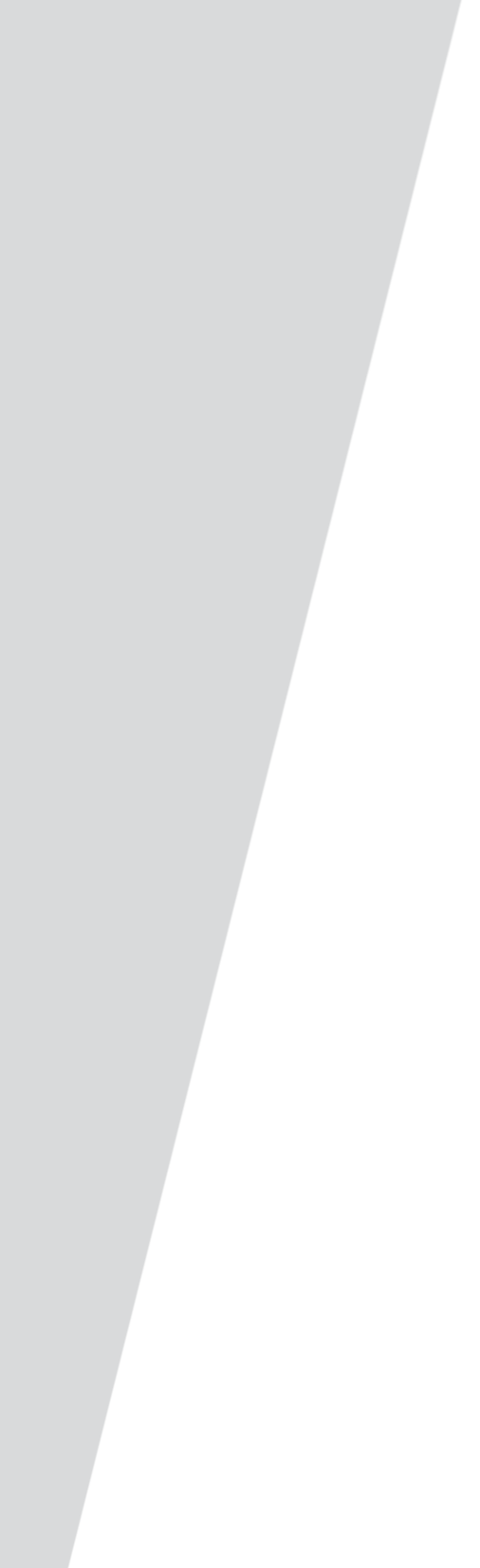 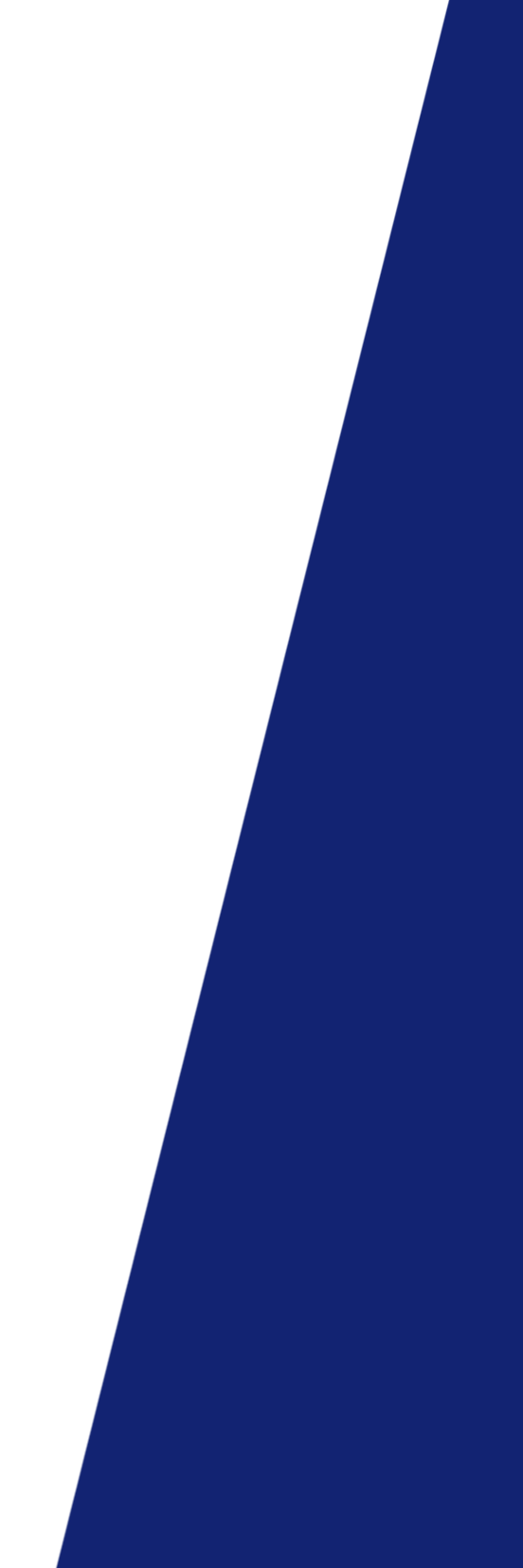 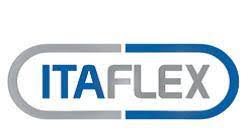 2.48 Biopsitänger engångs, colon och gastro
Biopsitång
Med och utan nål
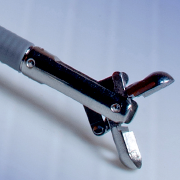 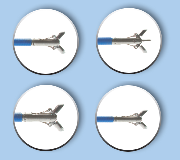 3-ringshandtag
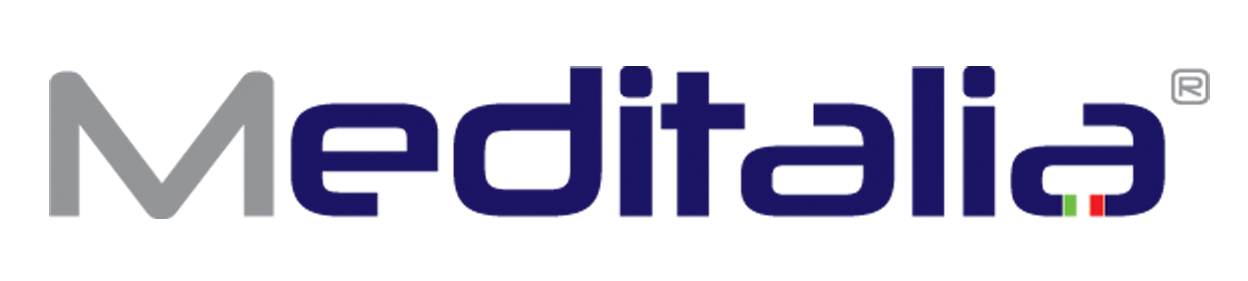 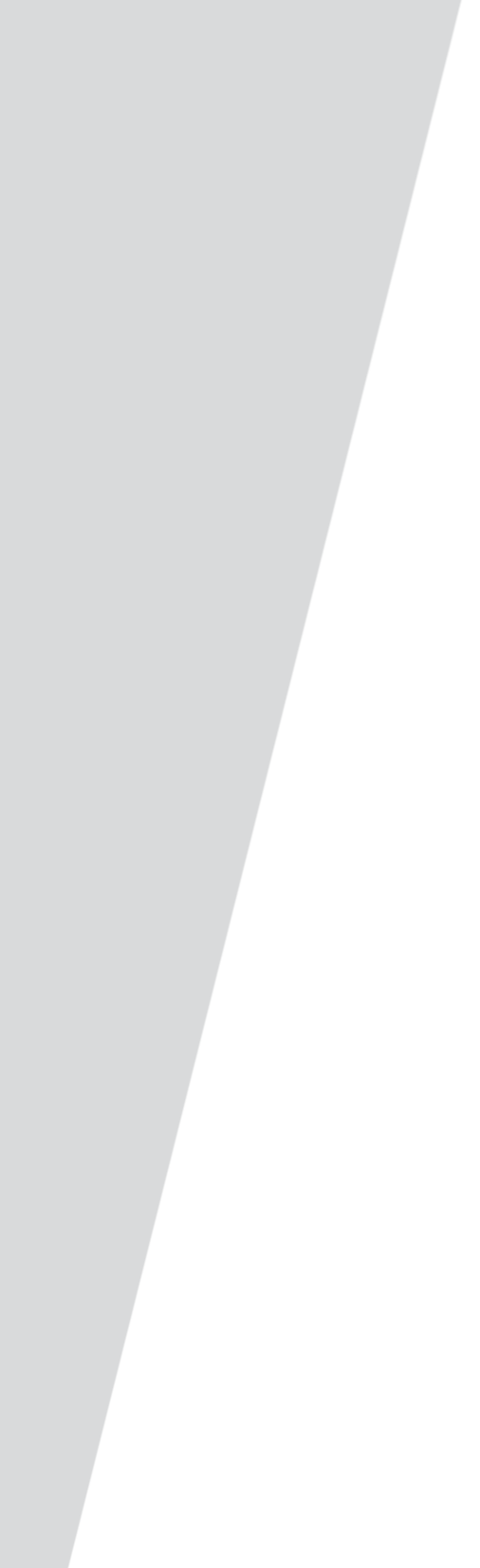 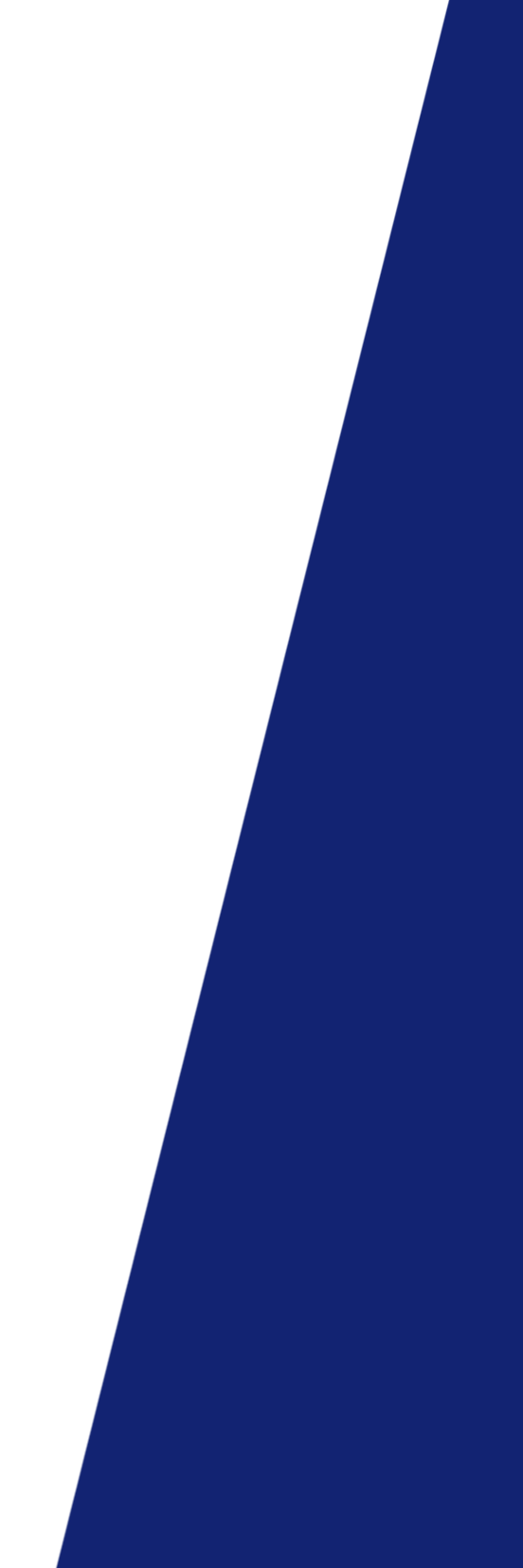 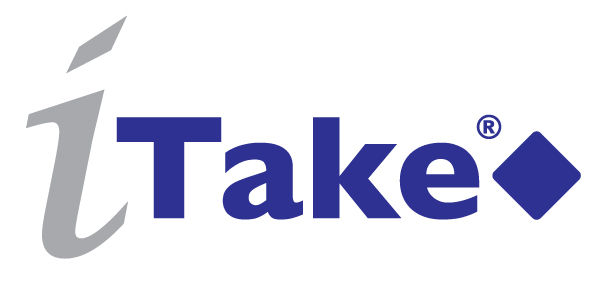 2.51 Biopsitänger övriga
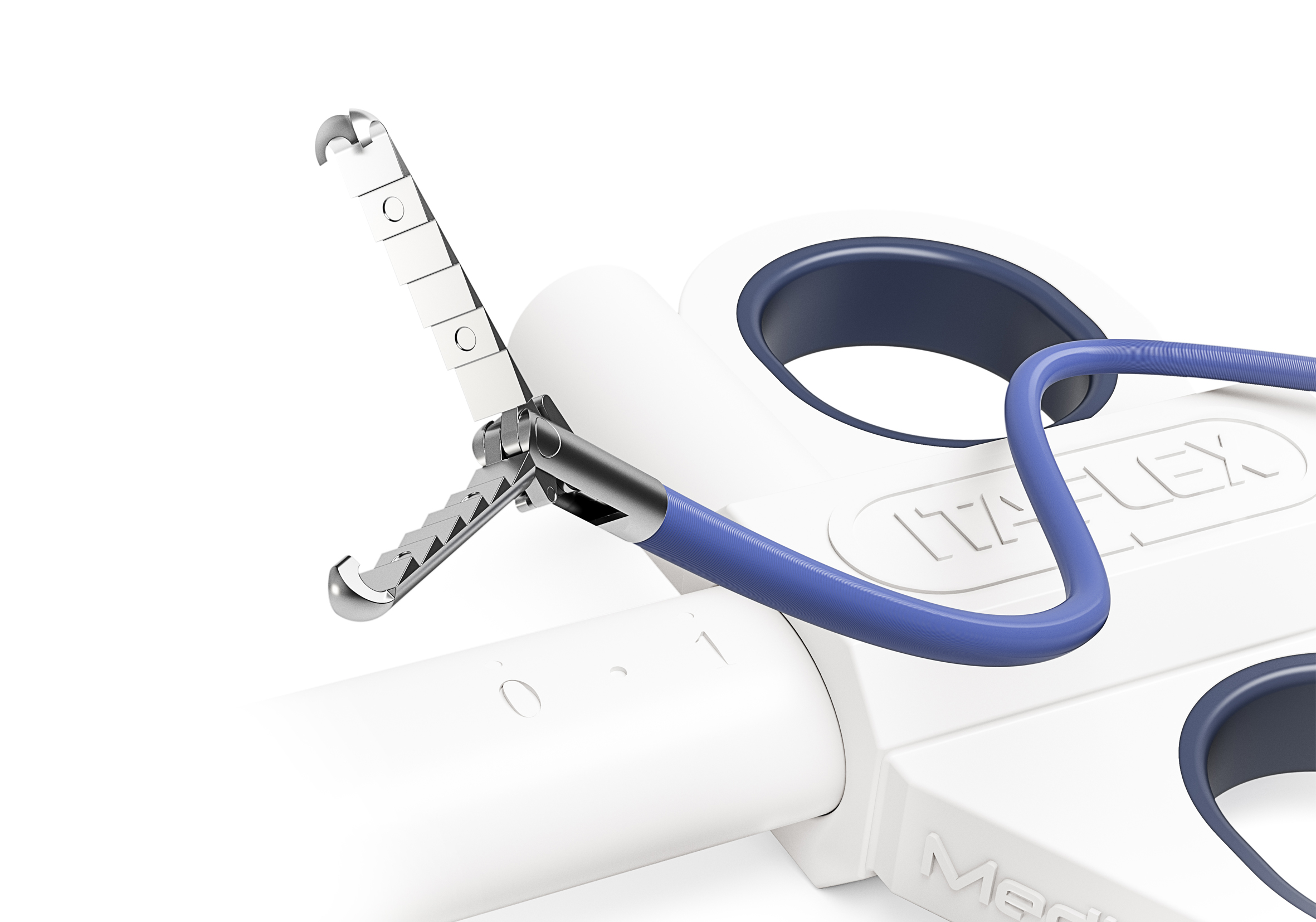 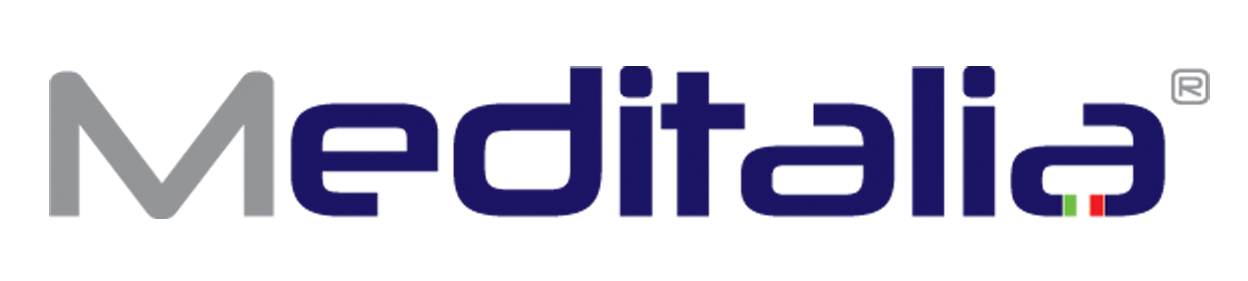 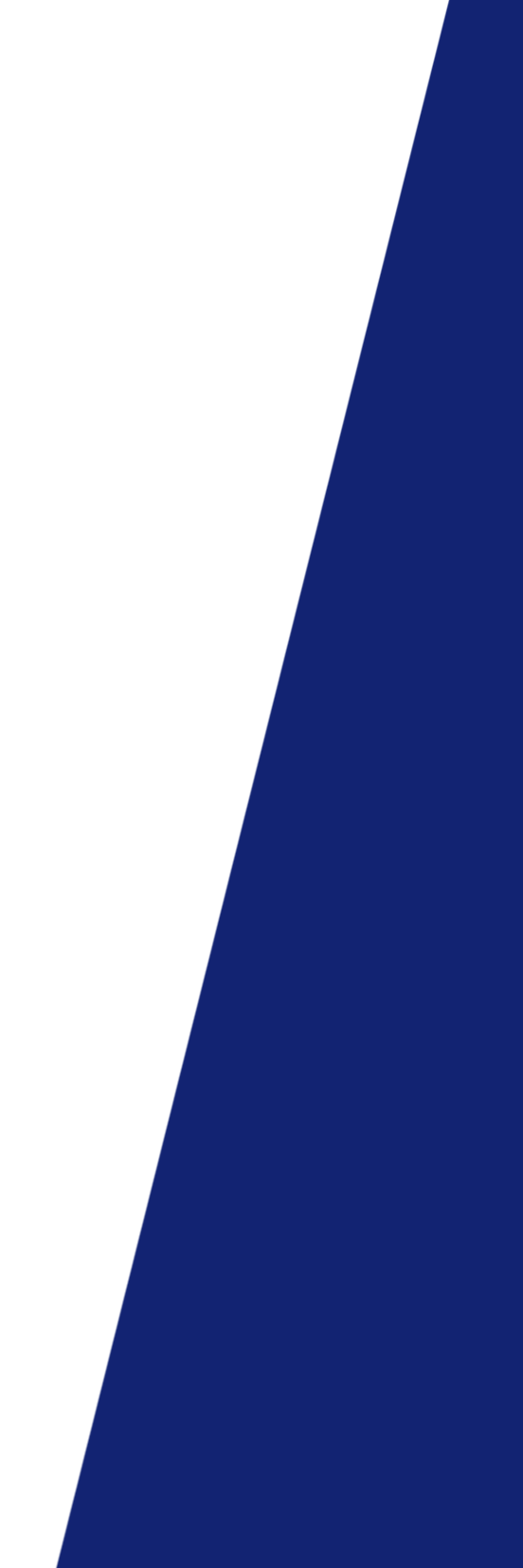 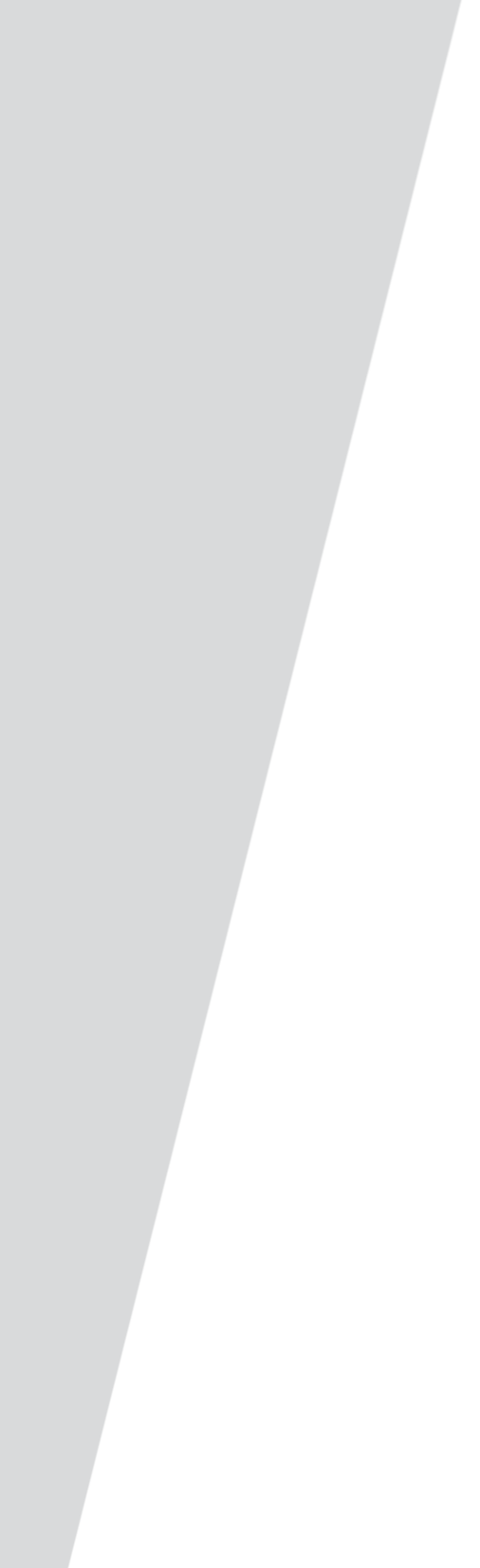 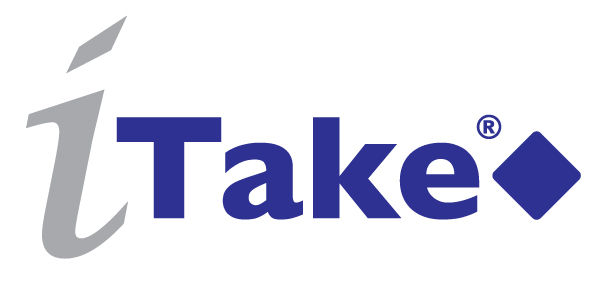 Biopsitänger
Hög prestanda
Finns i flera utföranden
Roterbara
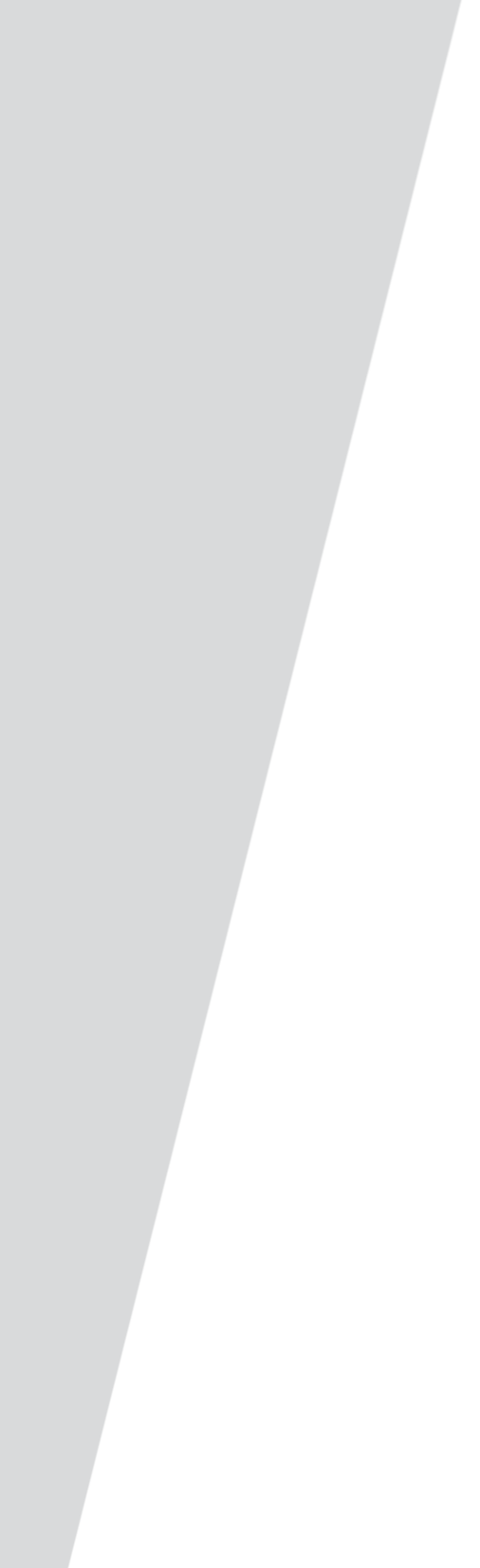 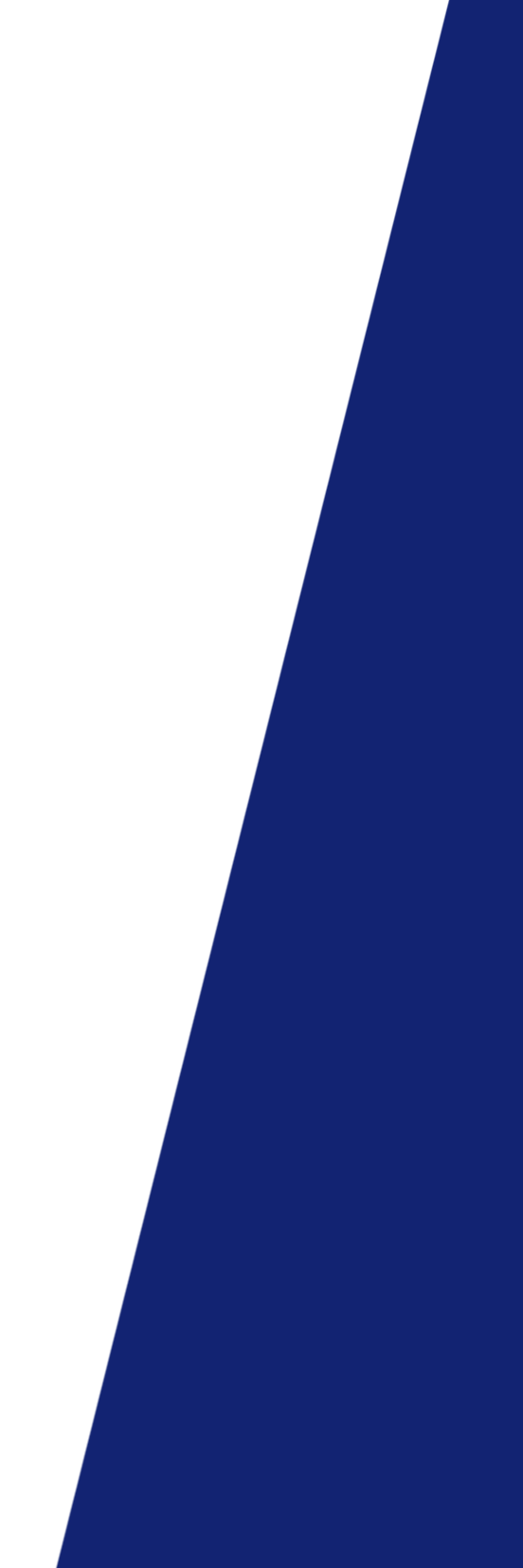 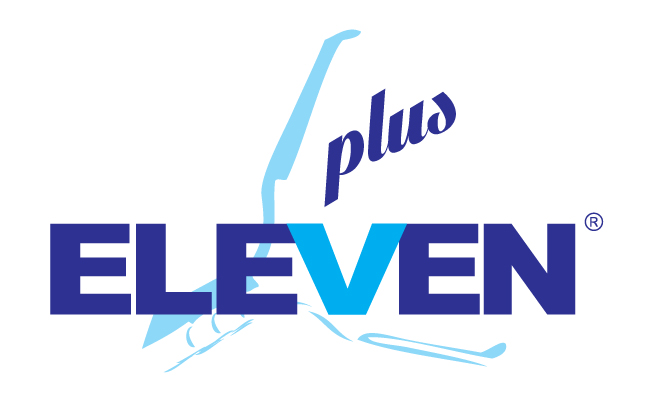 2.60 Clipssystem
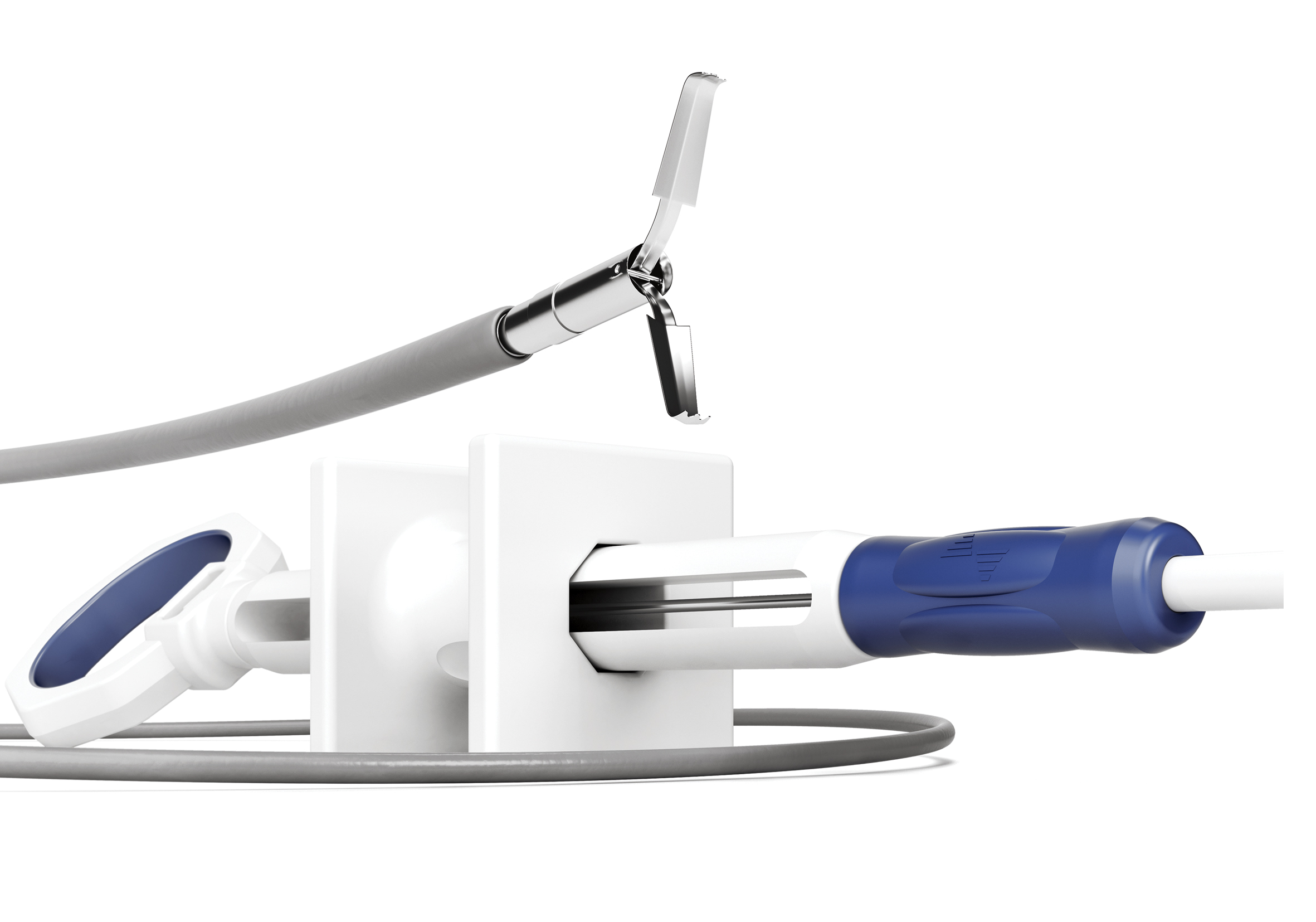 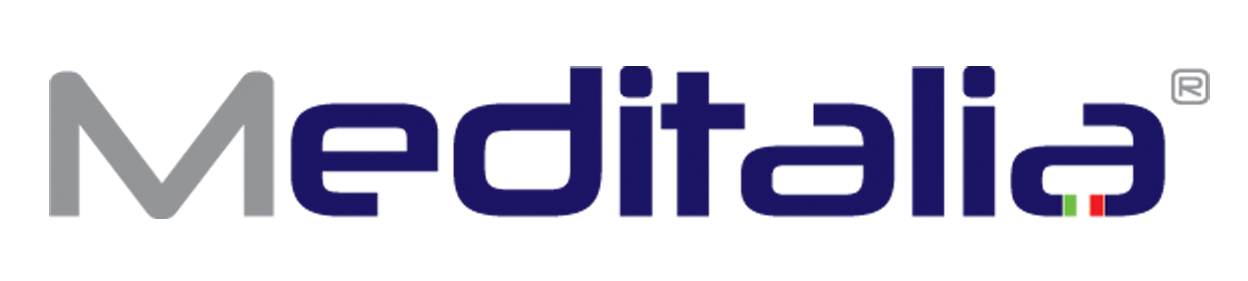 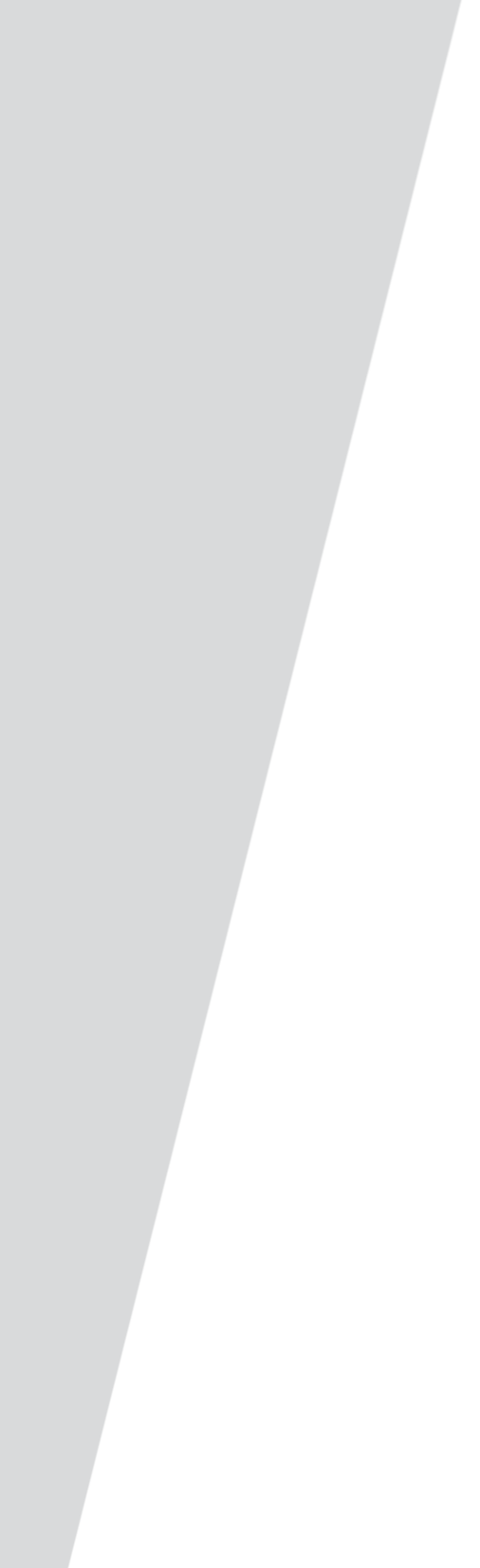 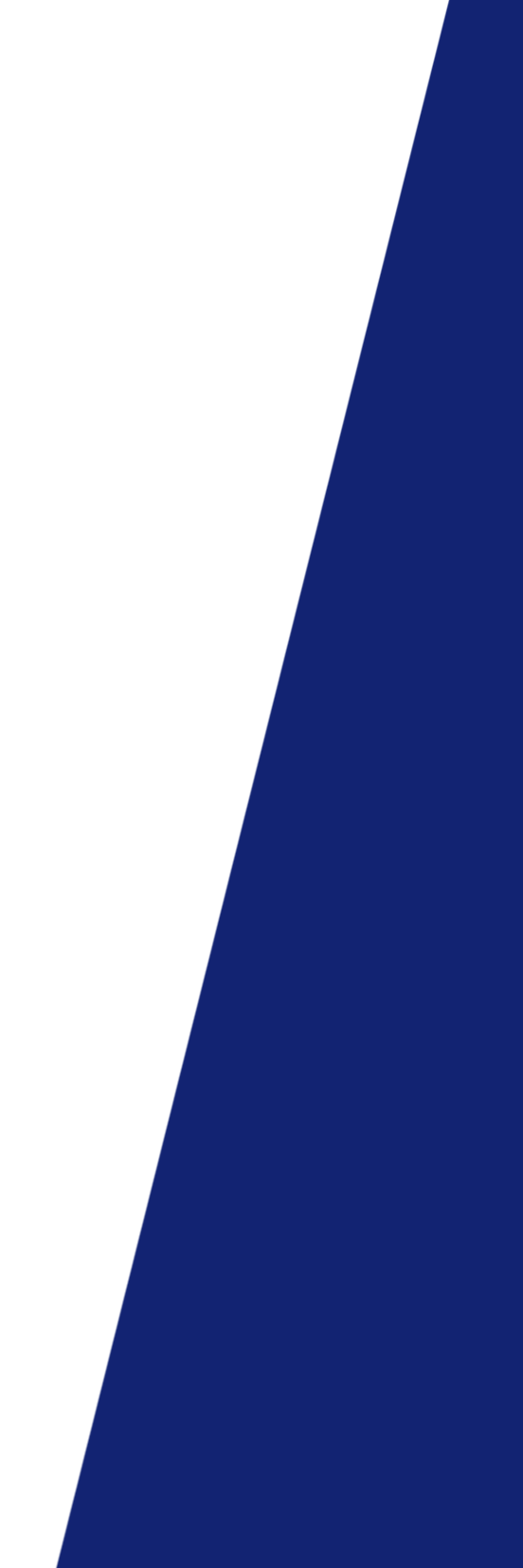 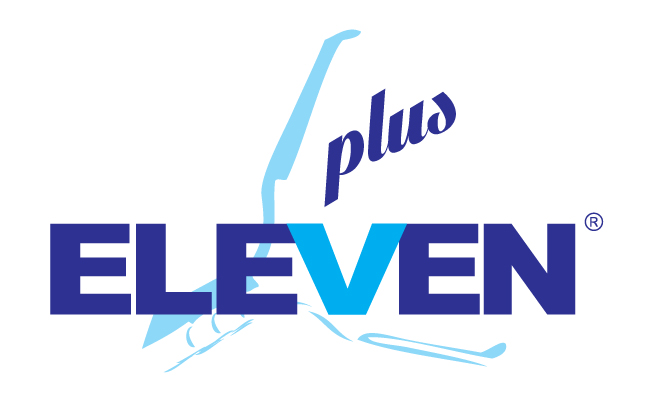 Clipapplikator
Unik på marknaden 
Spänningskraft på Newton 3,90 N för bättre stabilitet
Repositionerbara
Roterbara 360 grader
PTFE –hylsa för bättre glidning i biopsikanalen
Clipapplikatorn kommer utan hölje eftersom käftarna placerade i den distala delen är släta = ingen risk att skada biopsikanalen
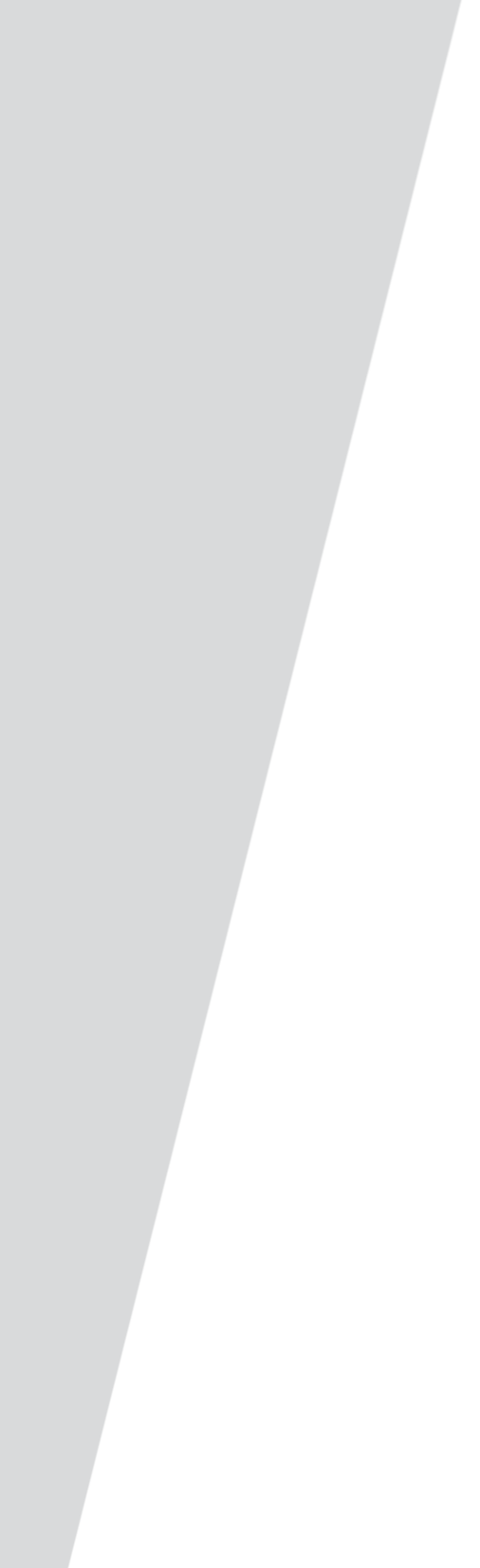 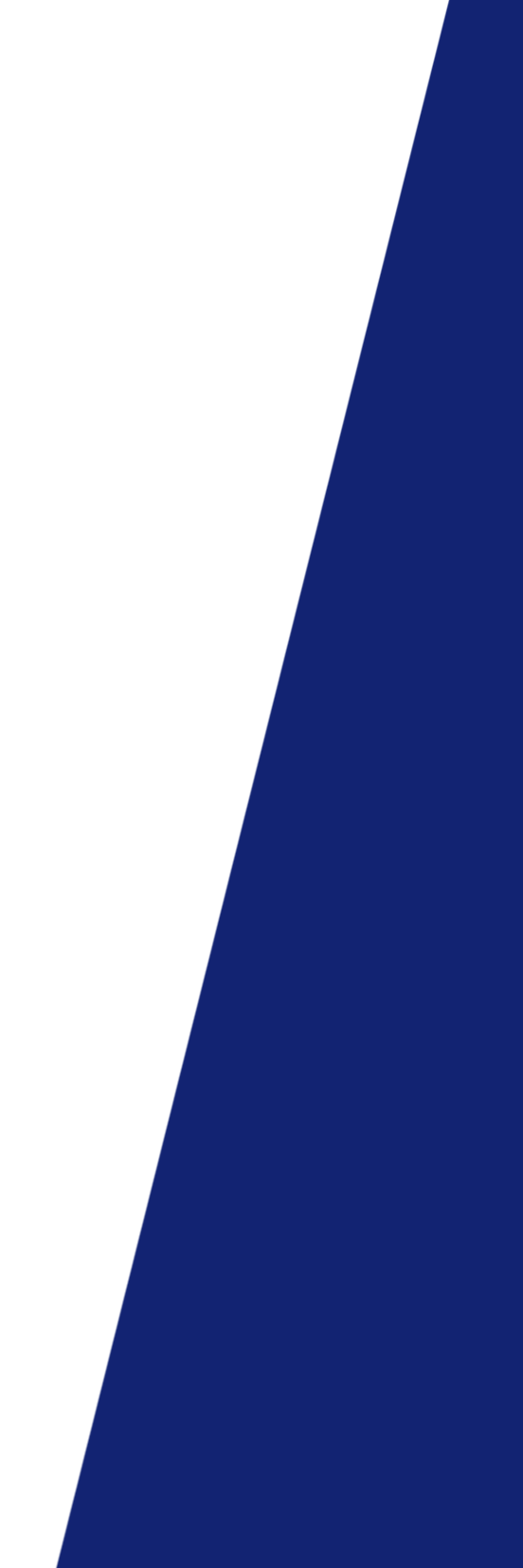 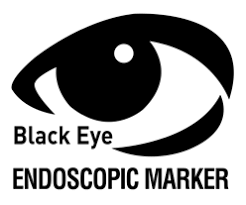 2.66 Tatueringsmarkör
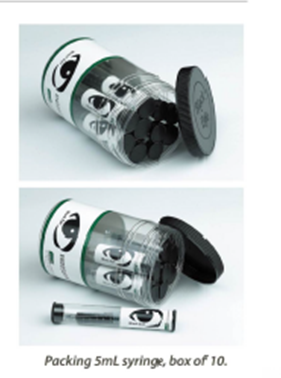 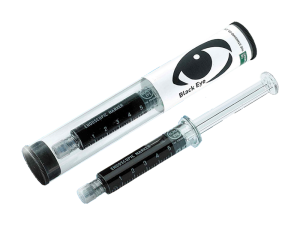 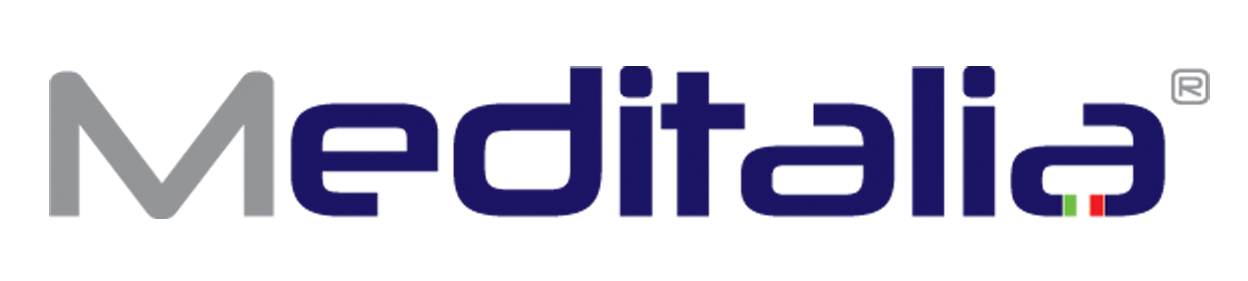 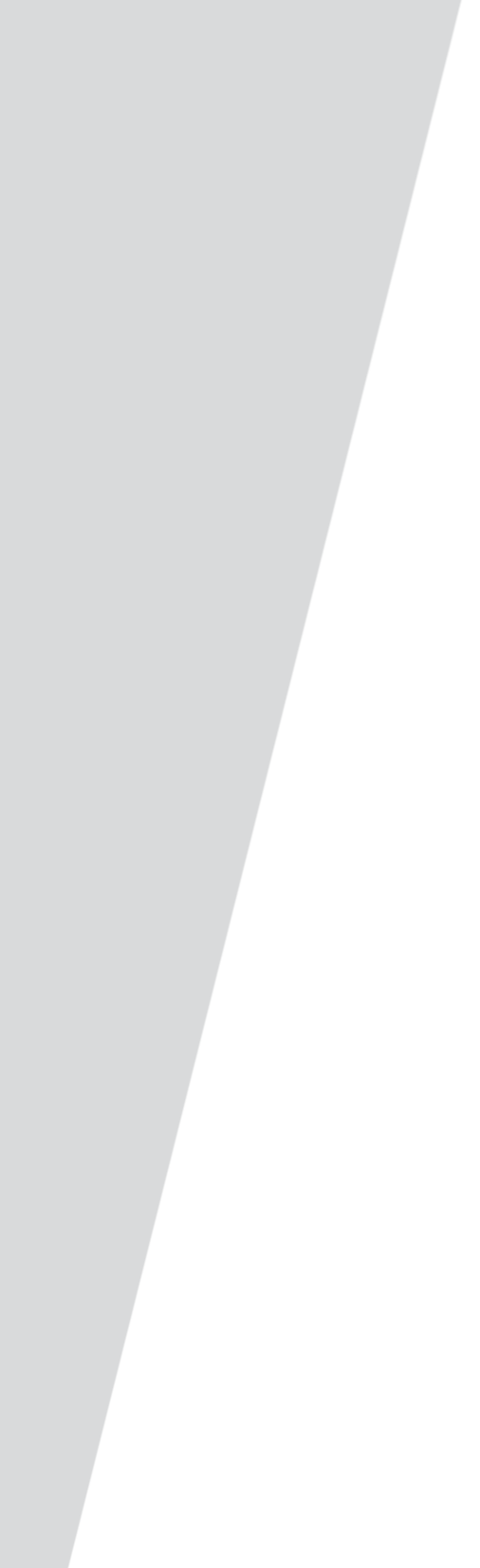 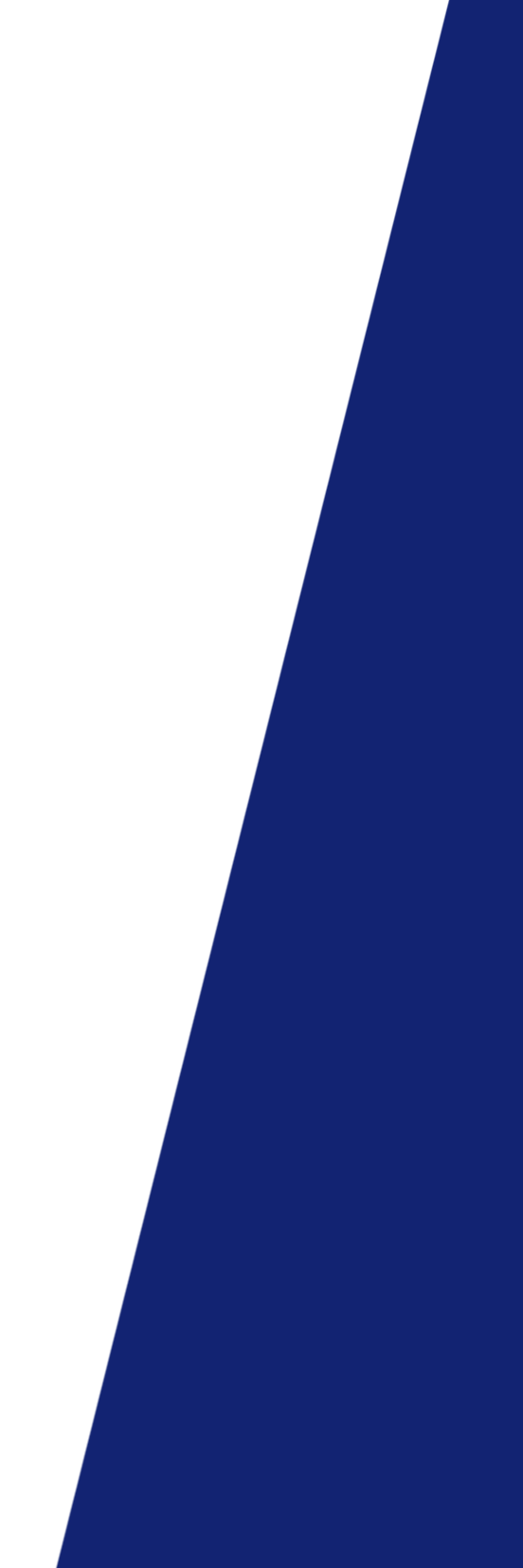 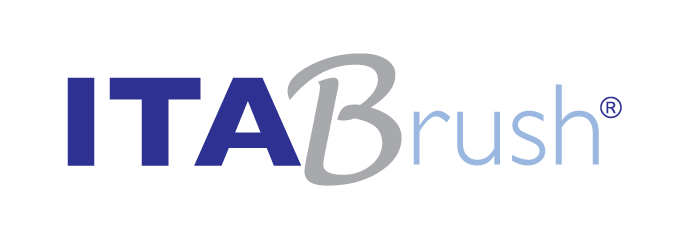 2.69 Borstar Rengöring dubbeländade
Dubbel eller trippel
Kateter i Pebax som inte deformeras
Atraumatisk topp
Många täta strån
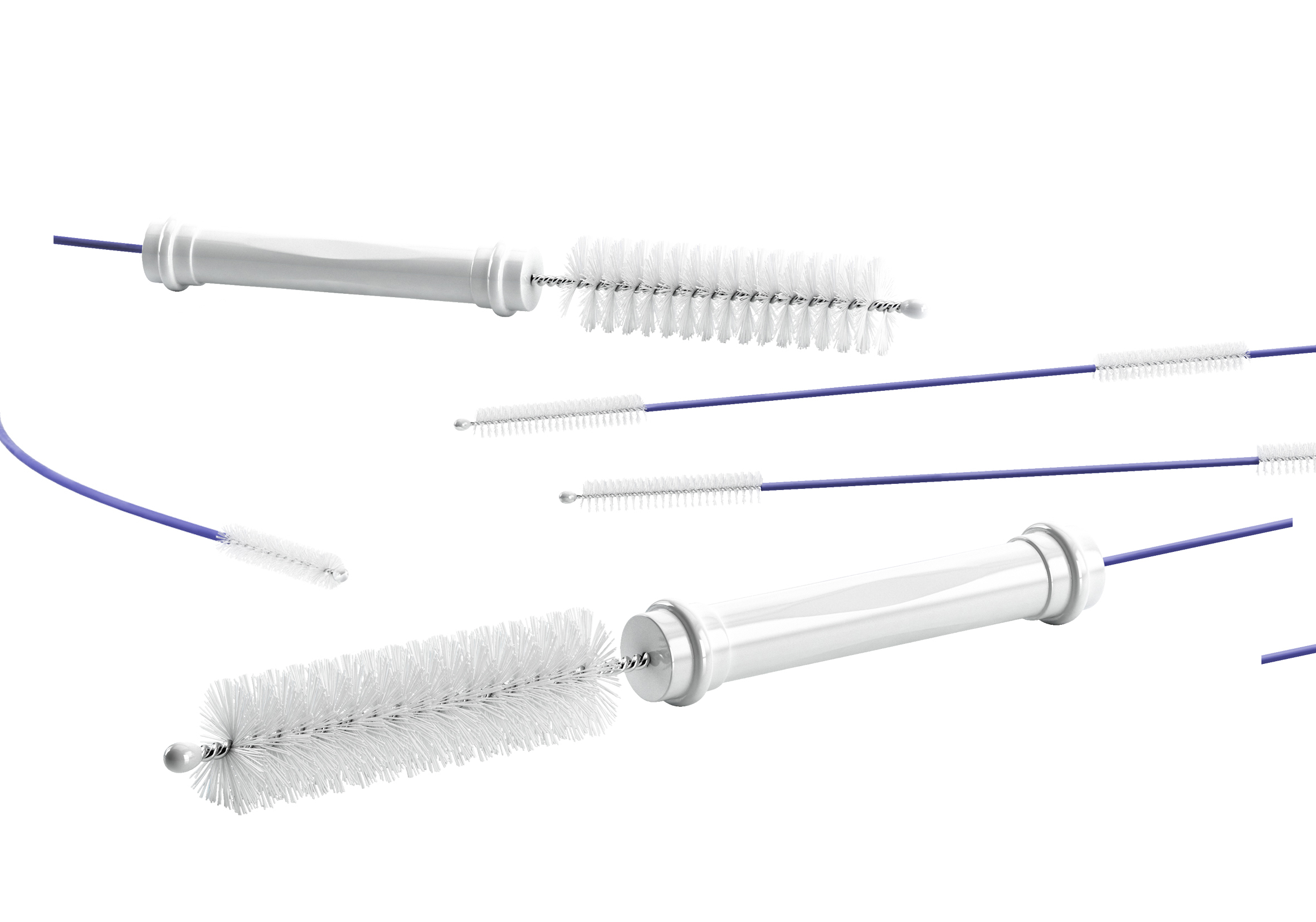 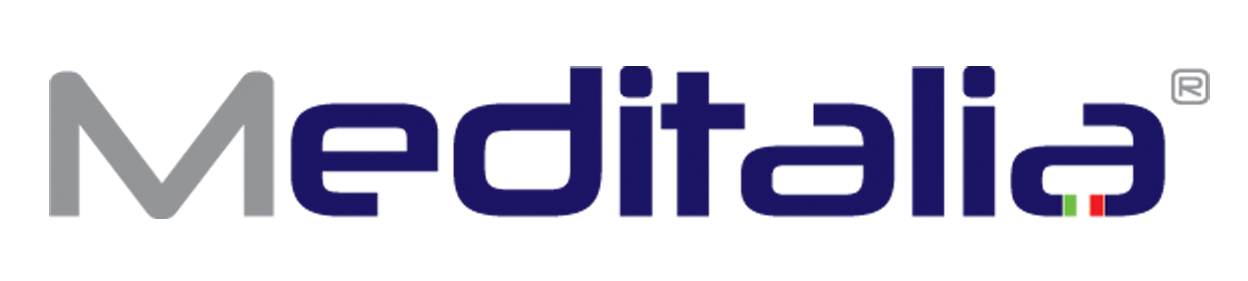 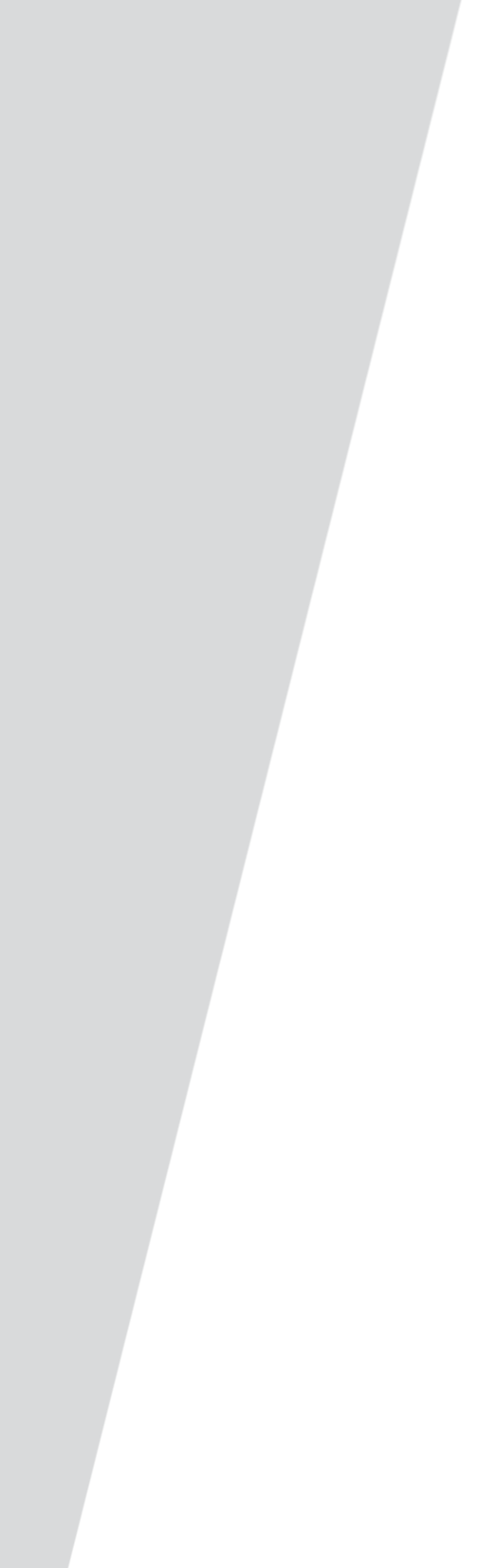 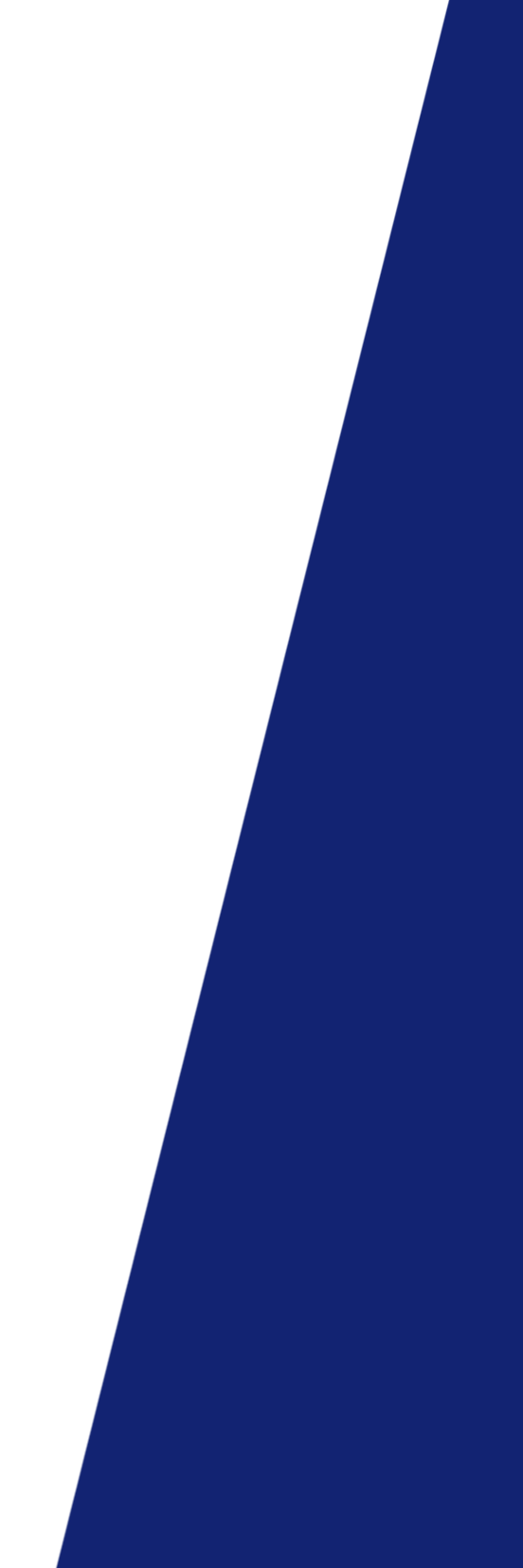 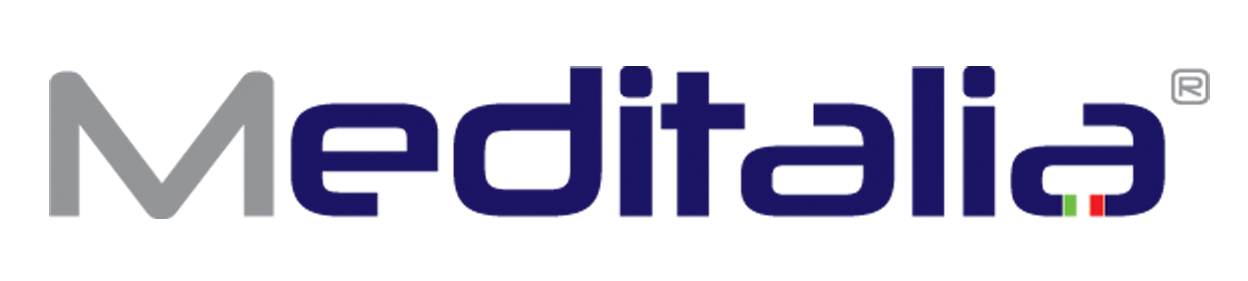 Vår samarbetspartner är Meditalia i Palermo, Italien
Funnits på marknaden sedan 1987
2003 lanserar de sitt egna märke “Itaflex”
Marknadsförs i 25 länder i Europa och Asien
Tillverkning i Europa 
Utvecklar just nu en ny typ av biopsitång
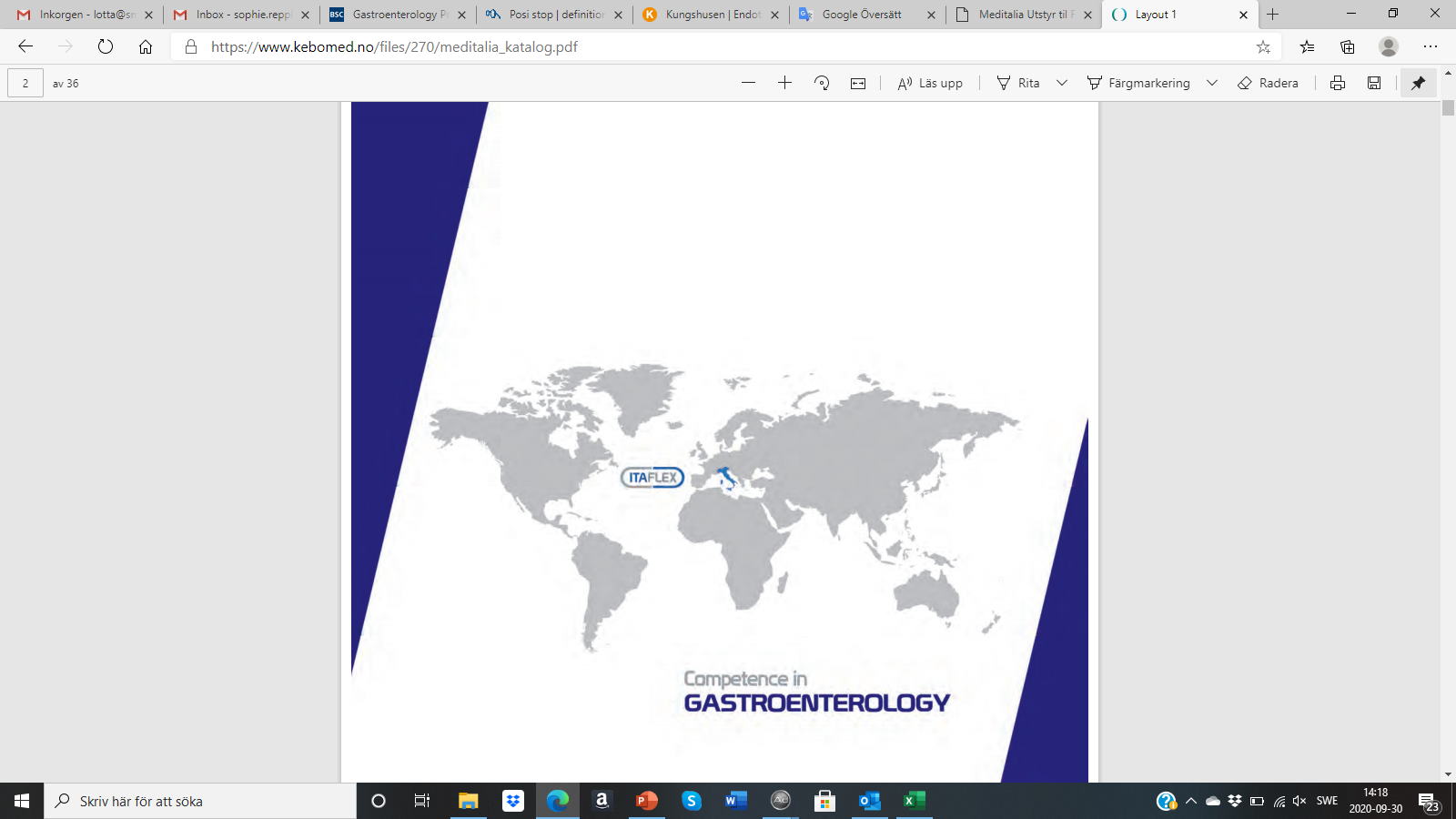 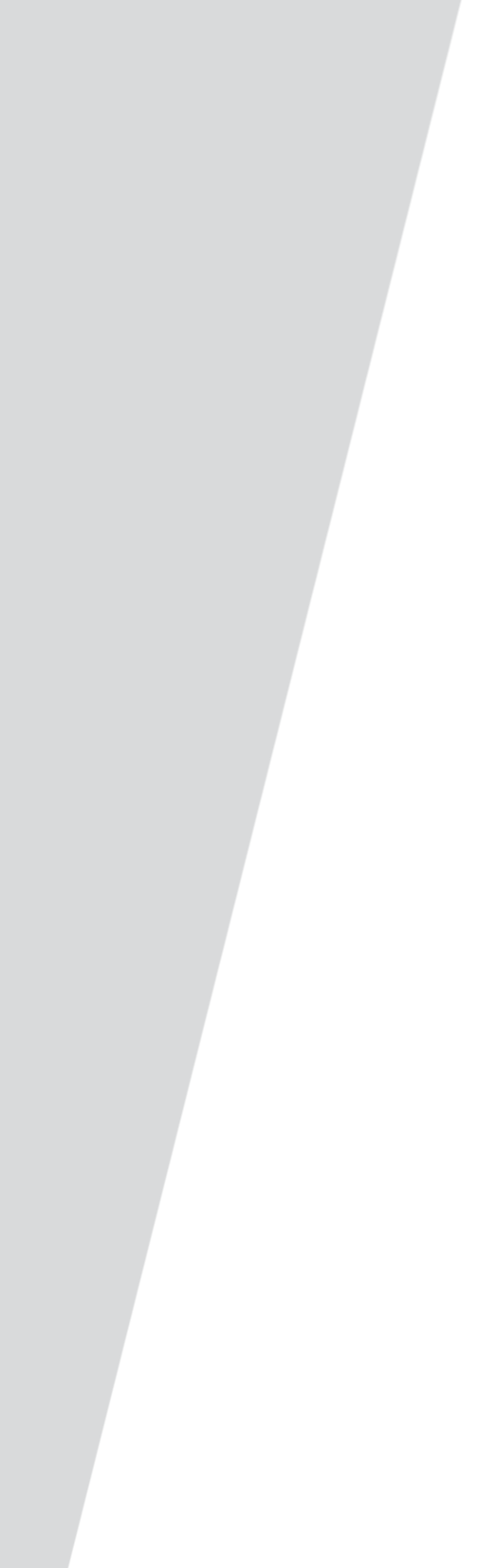 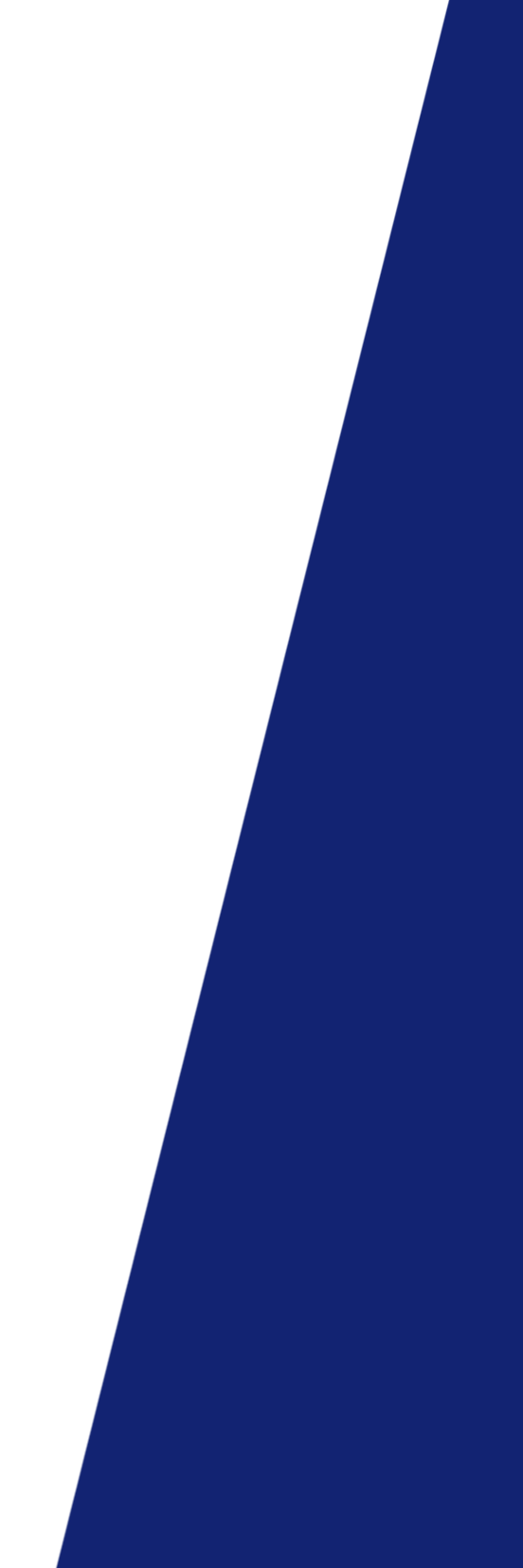 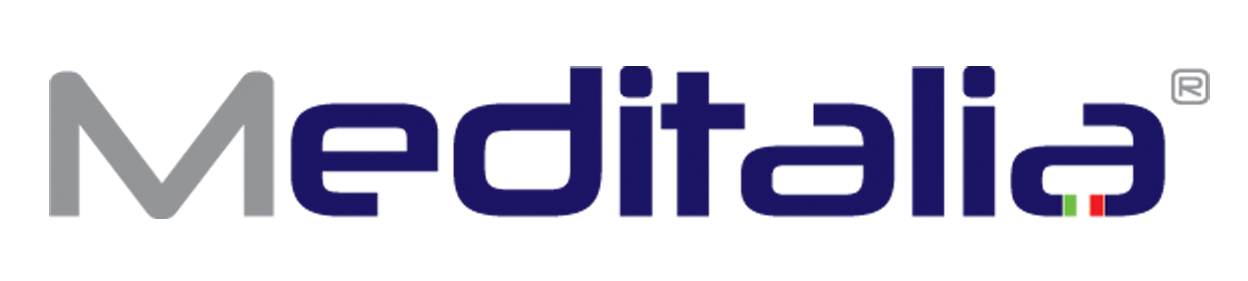 TACK!